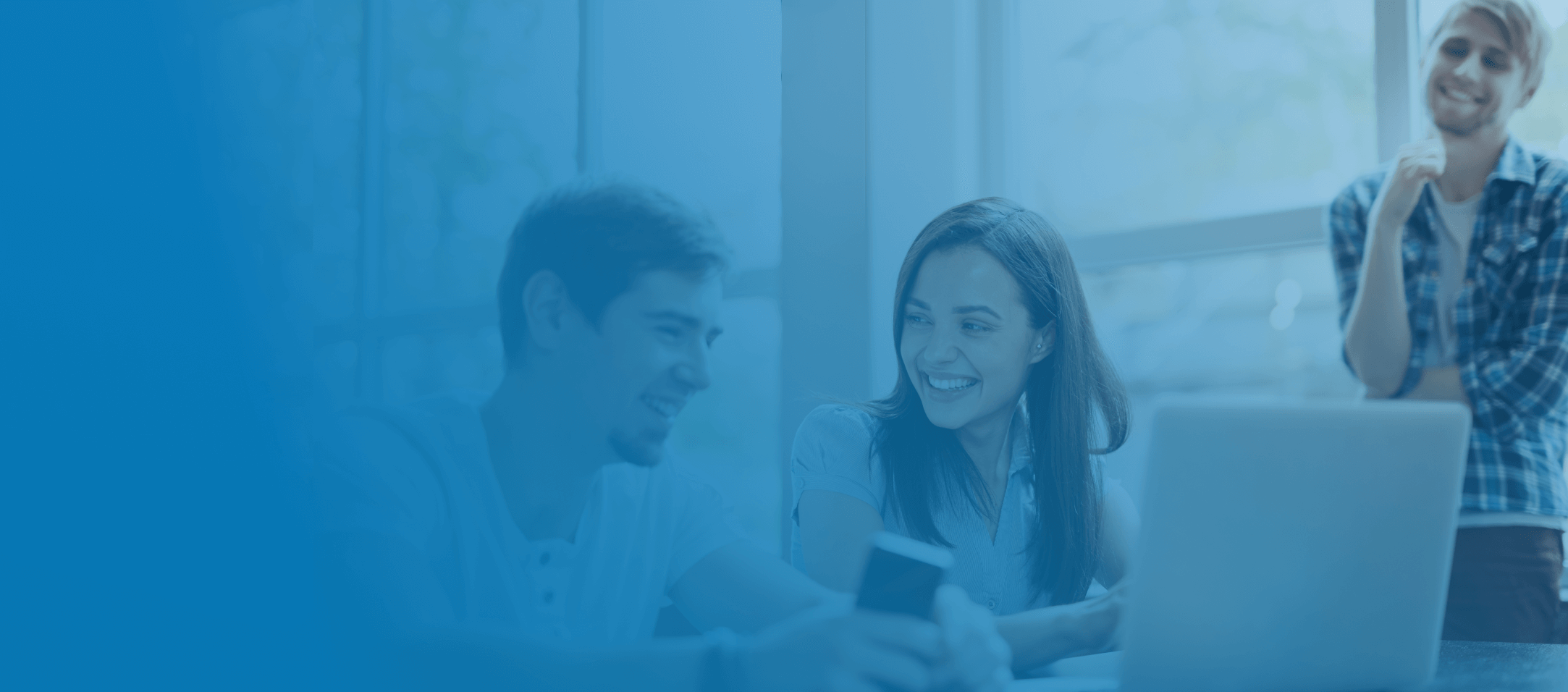 Training Het Goede Gesprek
Online Masterclass Ontwerp je nieuwe HR-cyclus
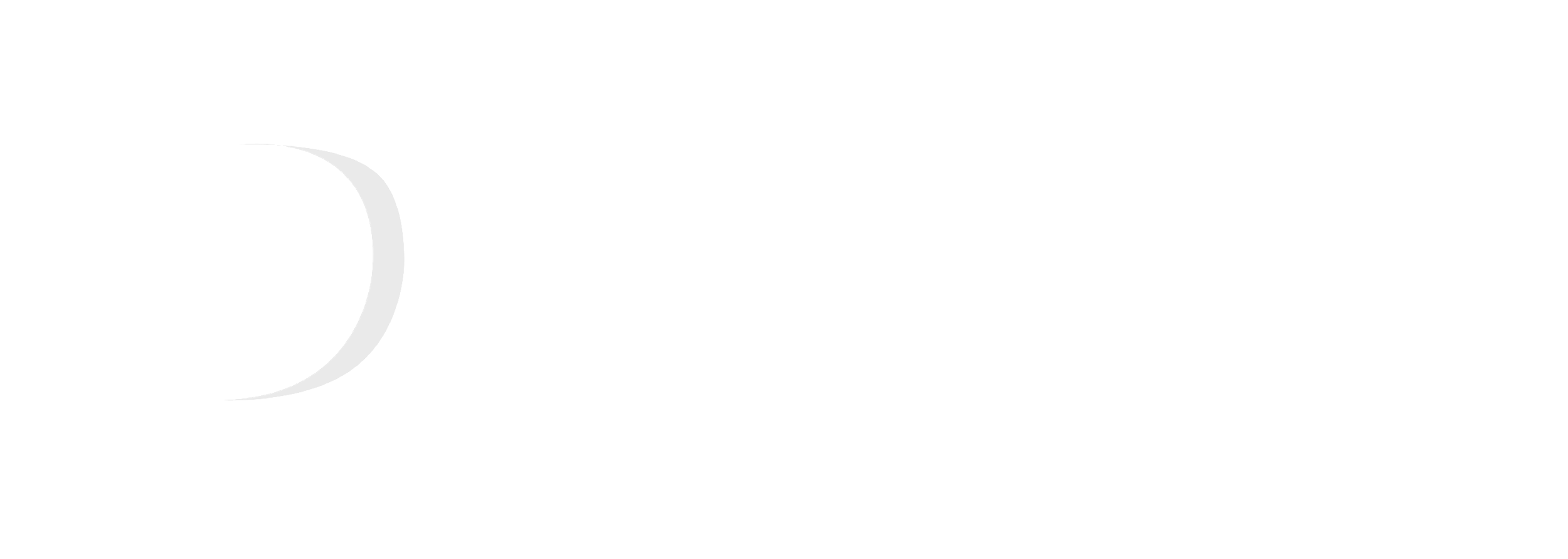 Informatie
Zet je mail en telefoon uit (geen afleiding)
Zet je microfoon aan als je iets wil zeggen
Stuur een chat als je iets wilt vragen
Je ontvangt deze presentatie achteraf
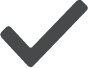 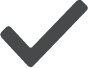 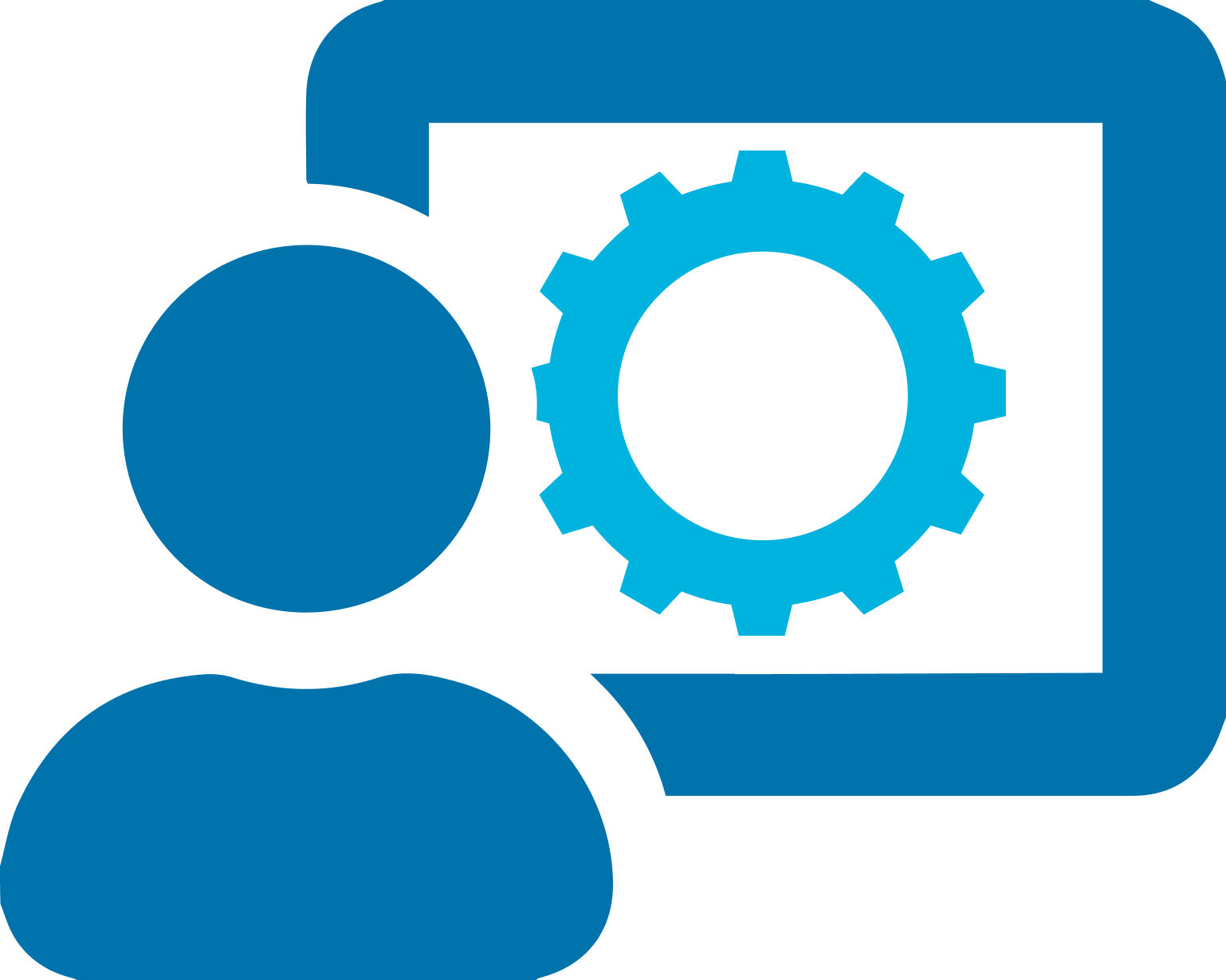 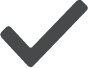 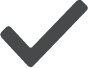 Jouw ervaringen
2 minuten (individueel) – 13 minuten (plenair)
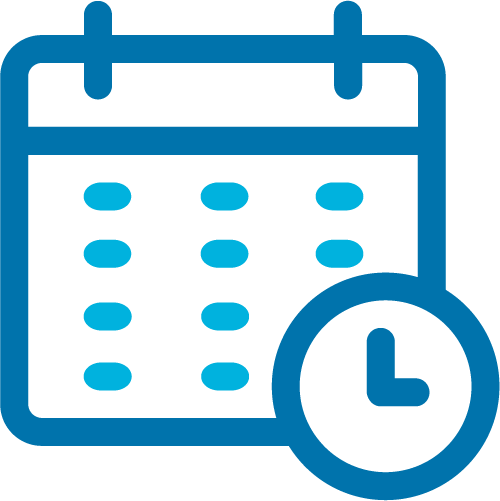 Wat is het ‘beste’ gesprek dat je ooit hebt gevoerd?
Wat maakte dat gesprek zo goed?
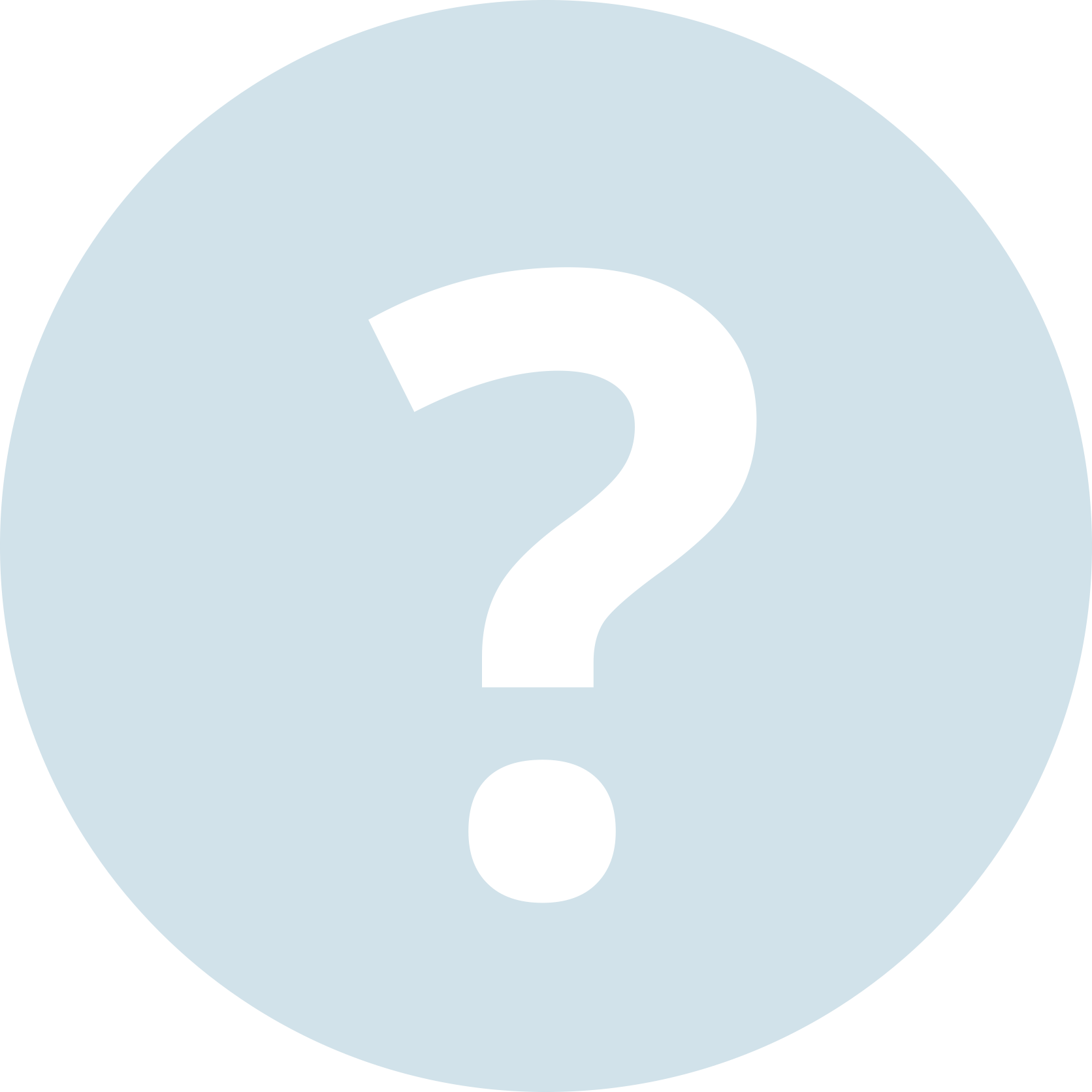 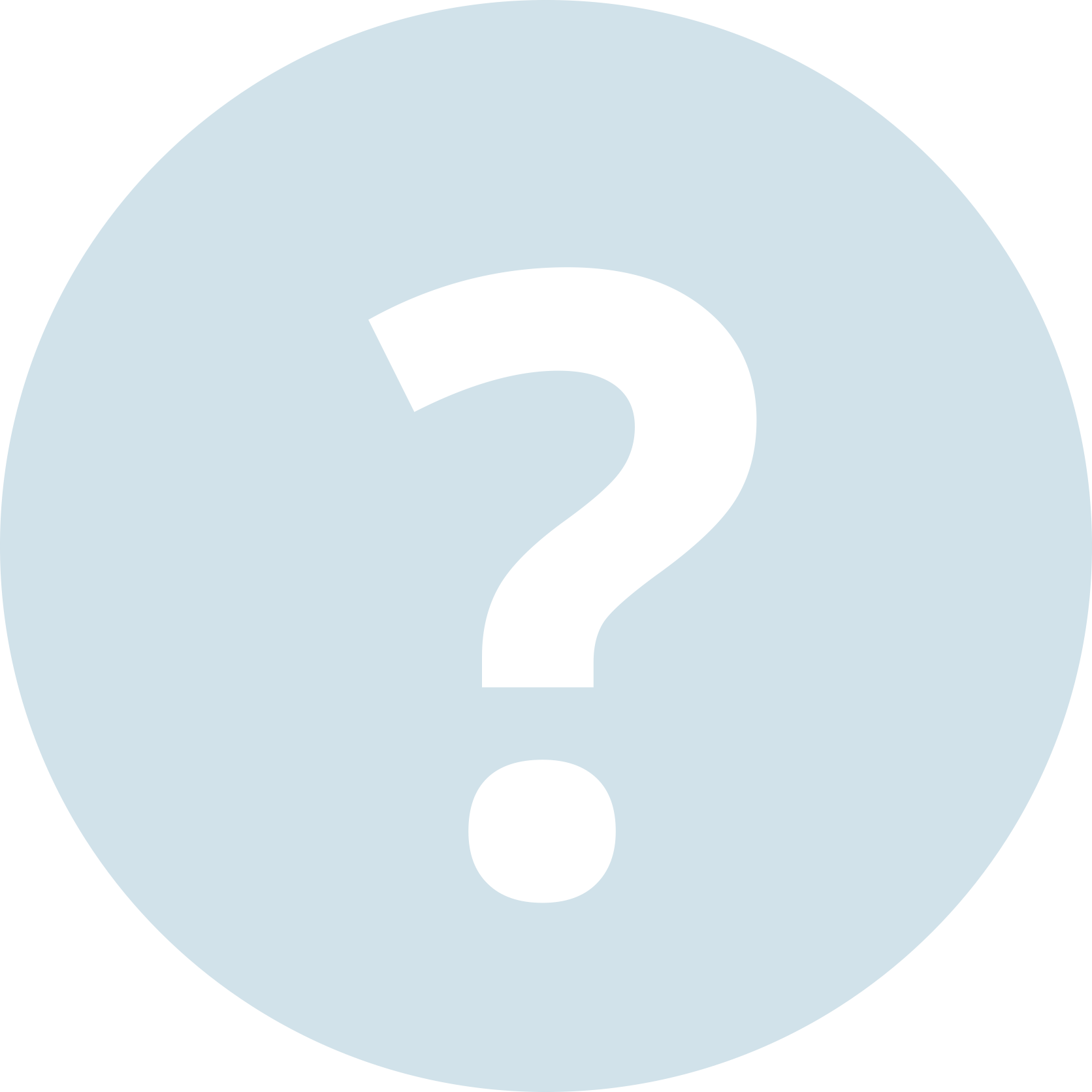 [Speaker Notes: TRAINER: Voordat je uitlegt wat het programma van de training is, en wat deelnemers ervan verwachten: de kenmerken van een goed gesprek inventariseren. Deze kenmerken vormen straks namelijk de onderdelen van de training.]
Ervaringen van medewerkers
10 minuten (plenair)
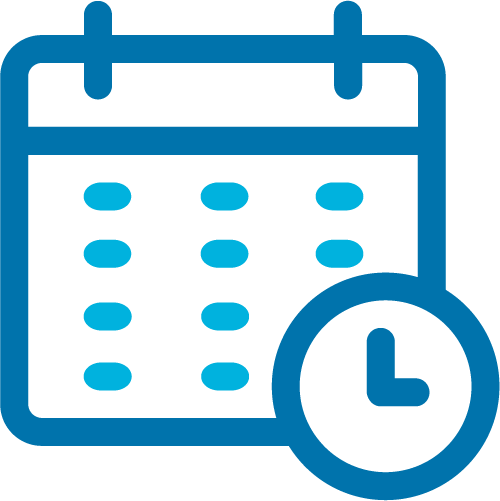 Wat is de reden dat medewerkers veel gesprekken met hun leidinggevende niet als goed ervaren?
Wat missen ze in deze gesprekken?
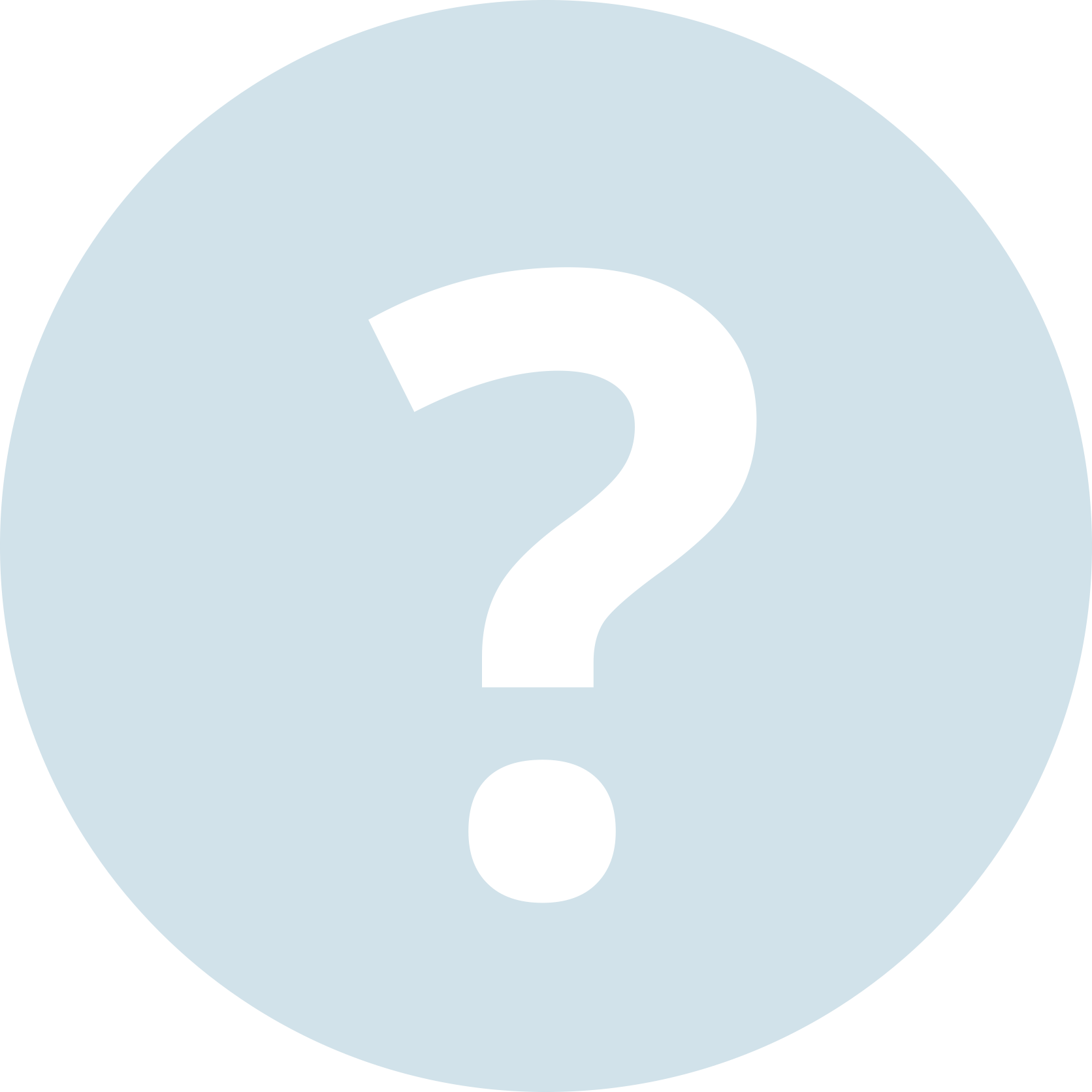 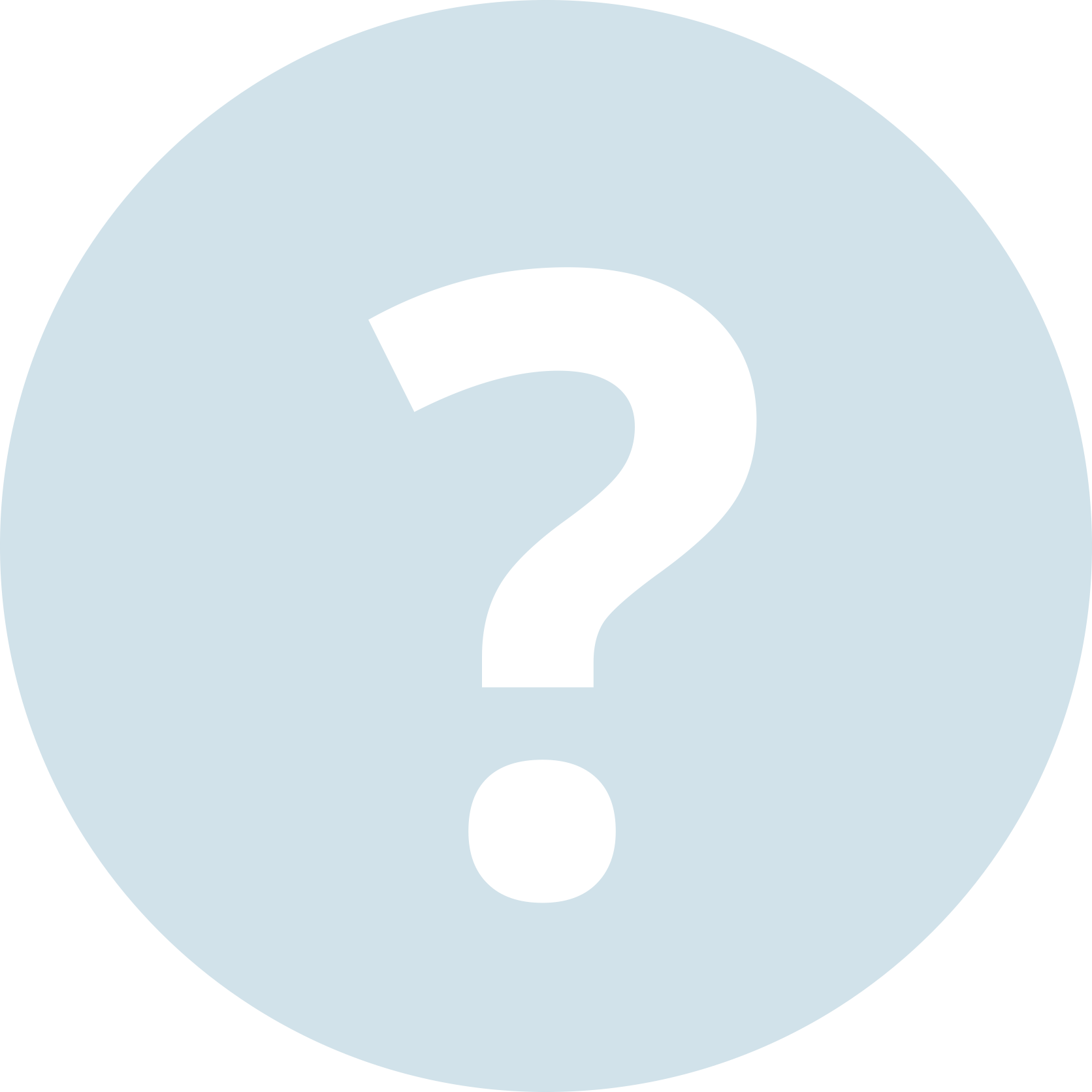 Kenmerken goed gesprek (werkcontext)
Gezamenlijk doel
Positieve houding
Echt luisteren
Scherp doorvragen
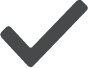 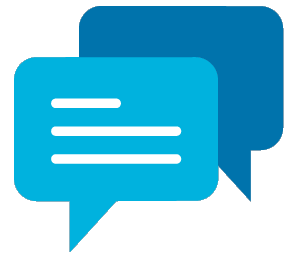 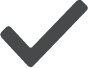 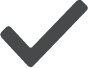 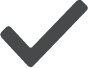 [Speaker Notes: TRAINER: Dit zijn belangrijke kenmerken van een goed gesprek in de werkcontext. Deze punten vormen ook de opbouw van de training.]
Programma
Gezamenlijk doel
Positieve houding
Echt luisteren
Scherp doorvragen
Feedback (growth mindset)
Gespreksversnellers
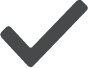 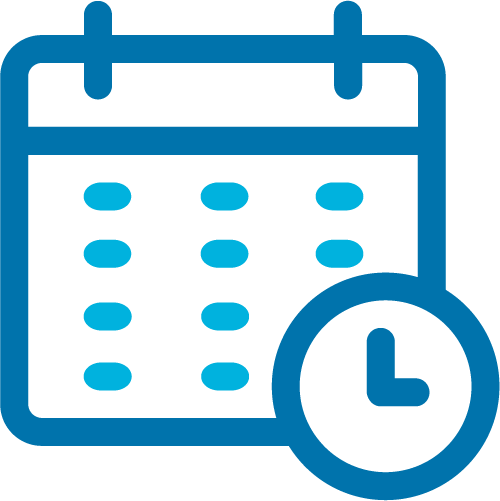 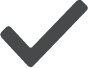 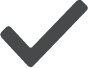 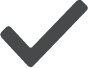 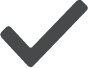 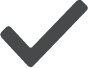 Verwachtingen
2 minuten (individueel) – 8 minuten (plenair)
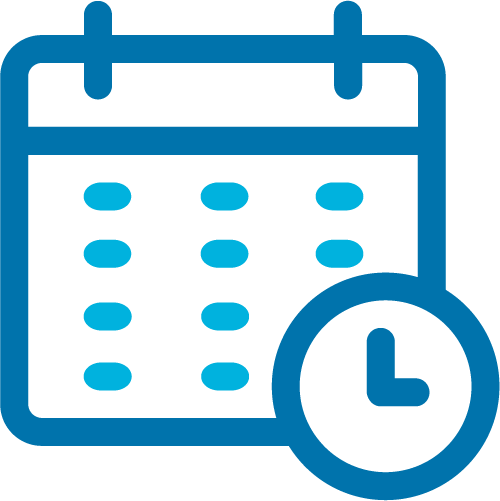 Wat wil je leren?
Wat kom je brengen?
Wat verwacht je van anderen?
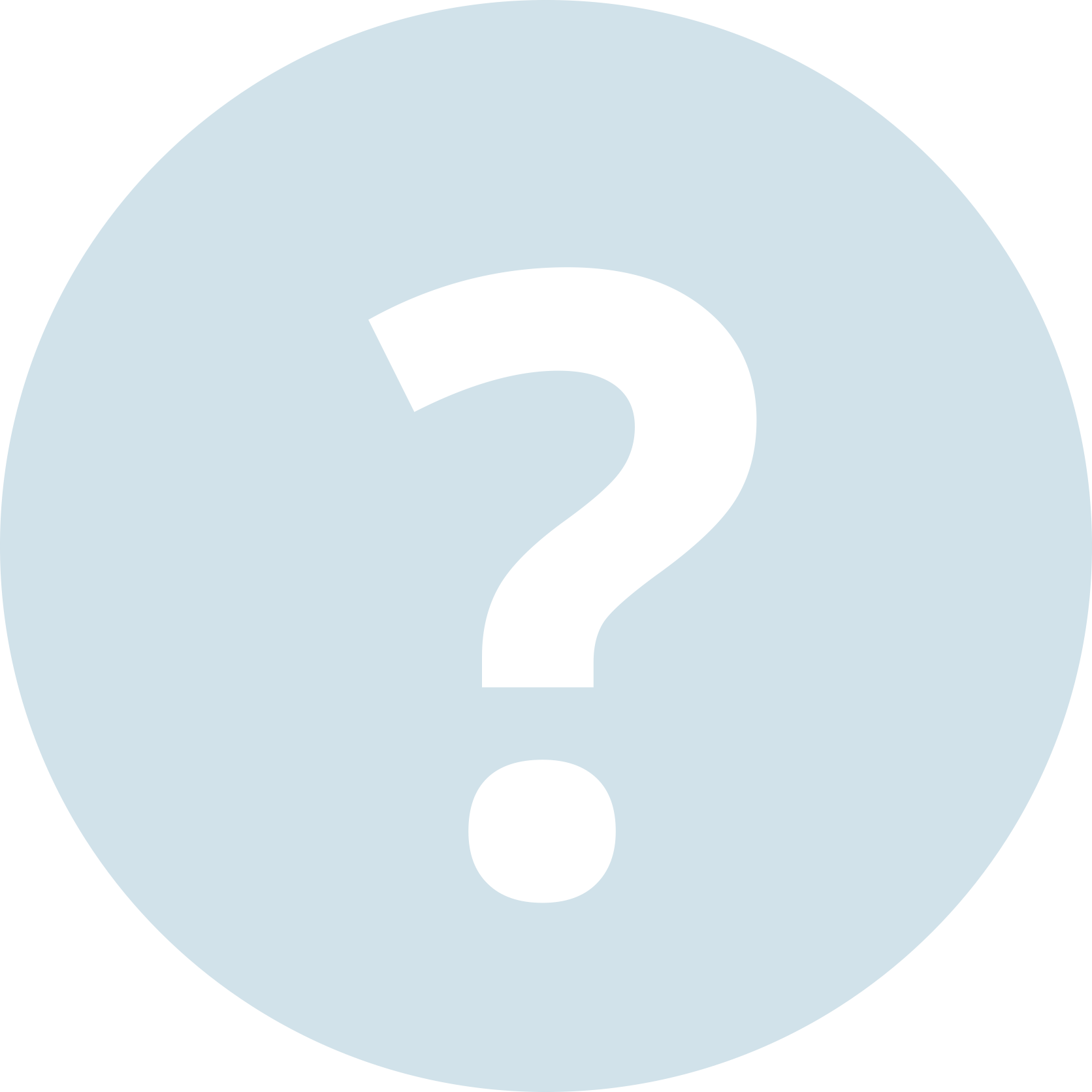 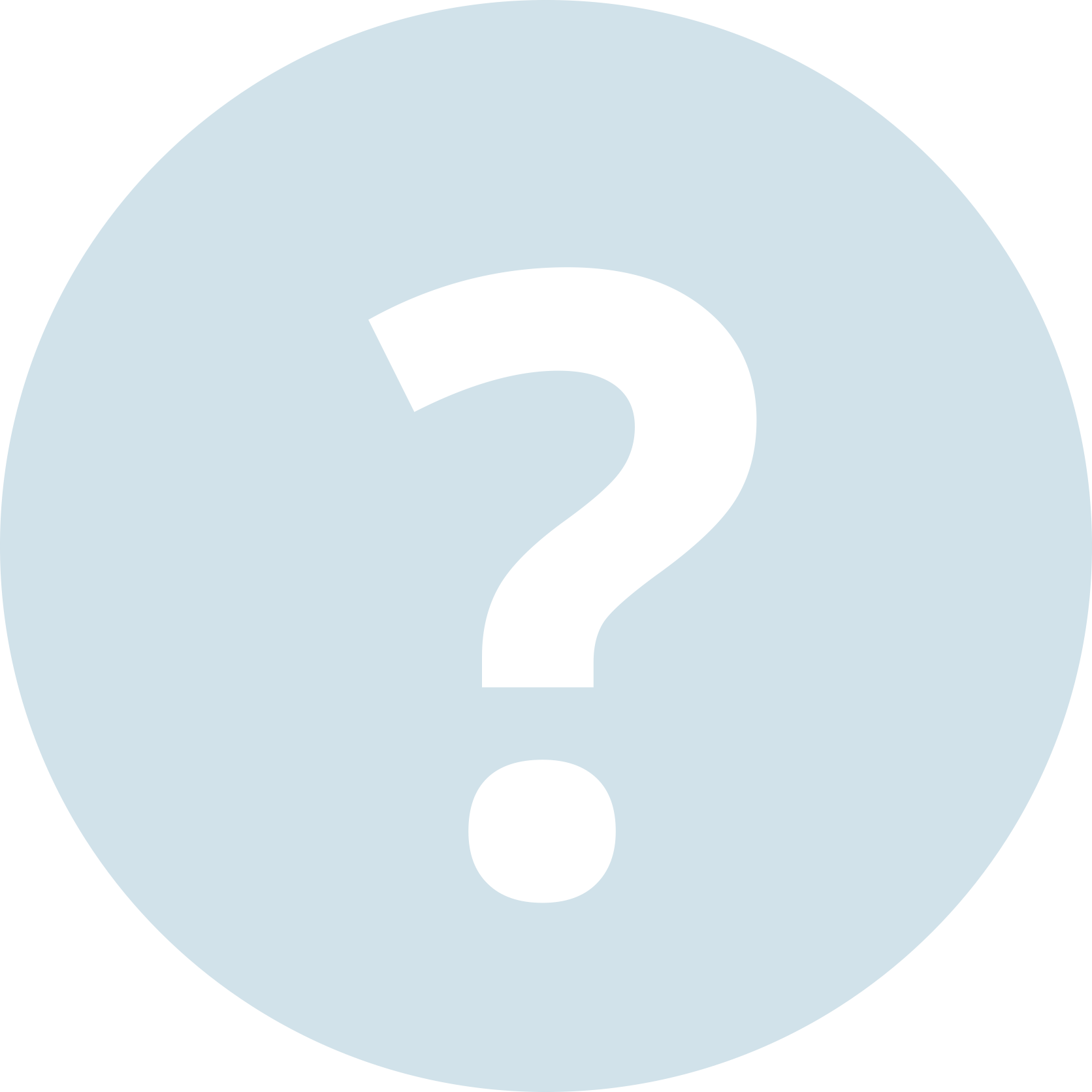 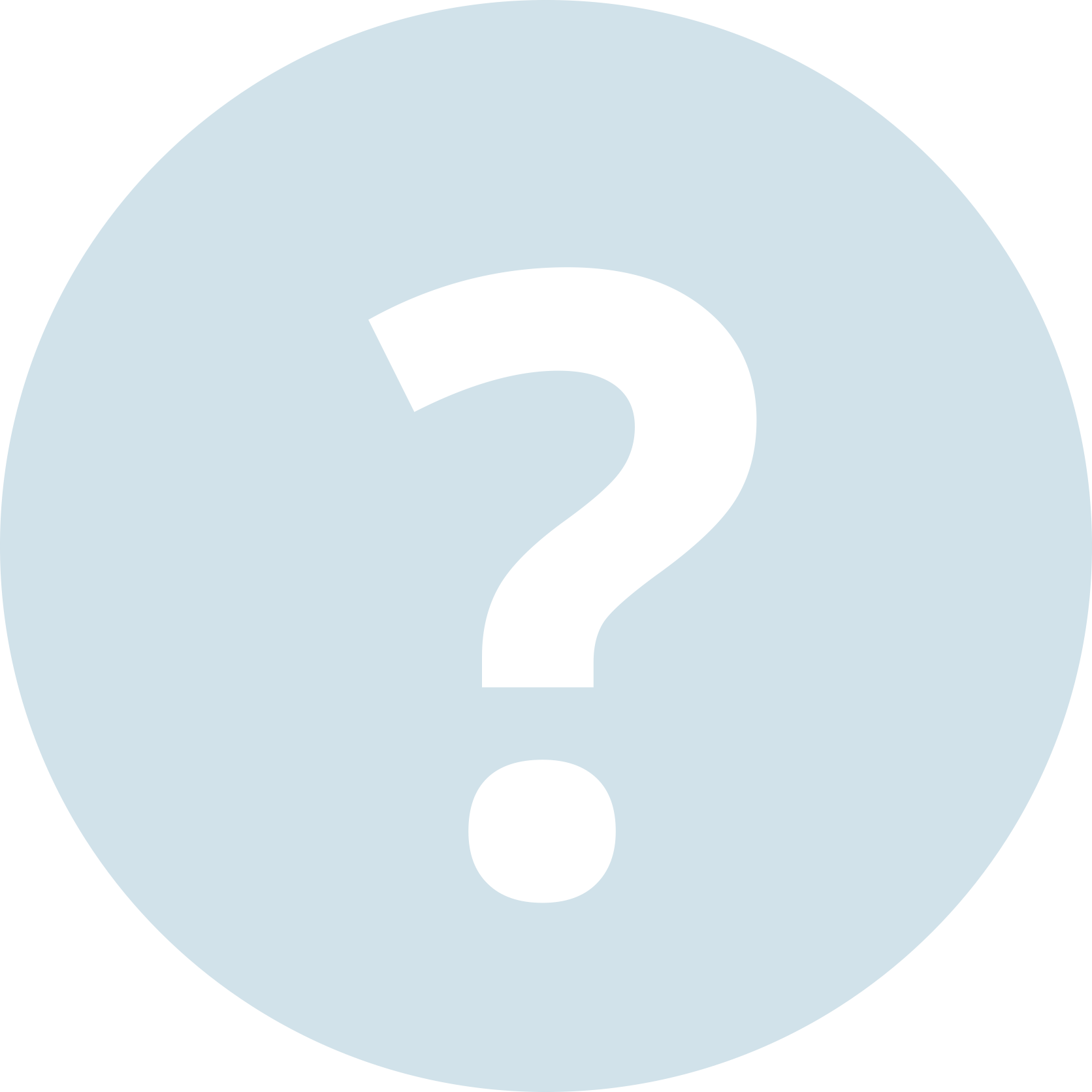 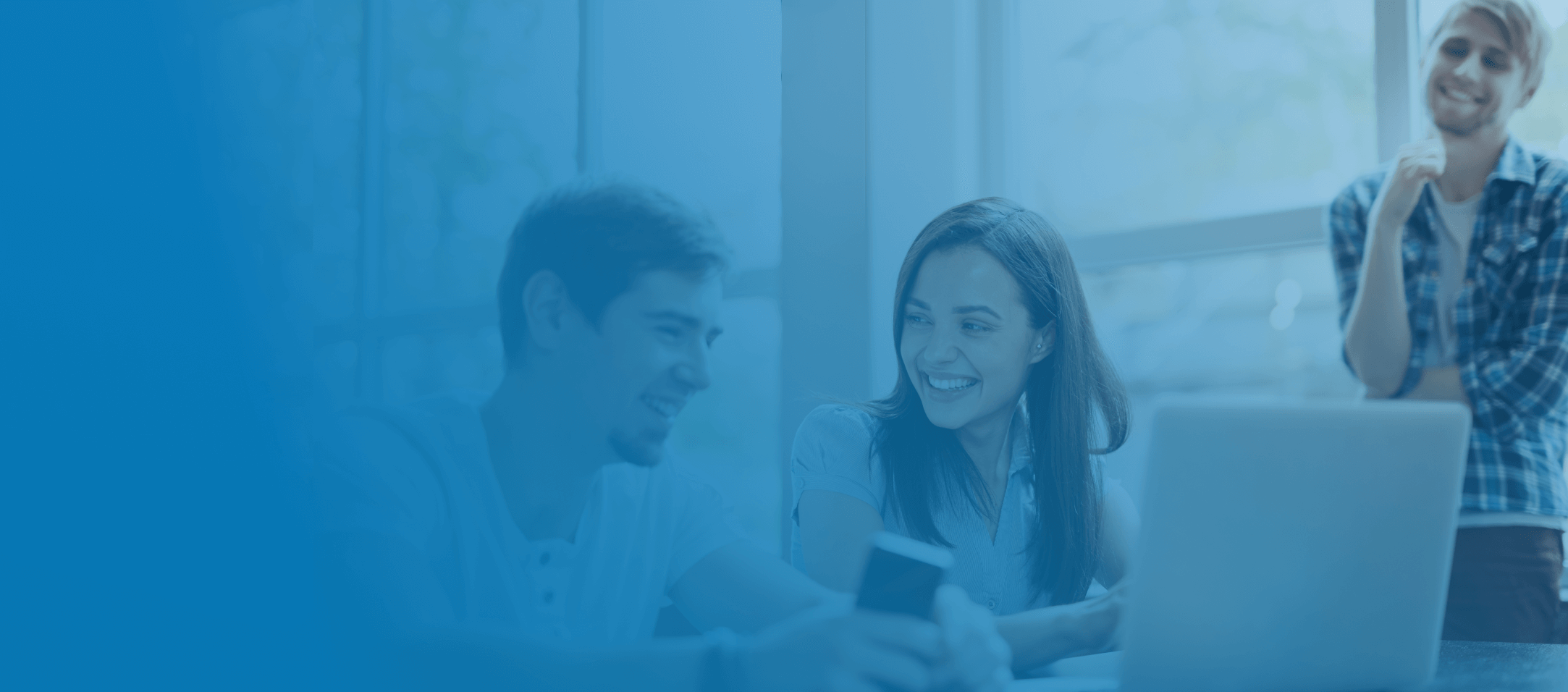 Secret observer
Online Masterclass Ontwerp je nieuwe HR-cyclus
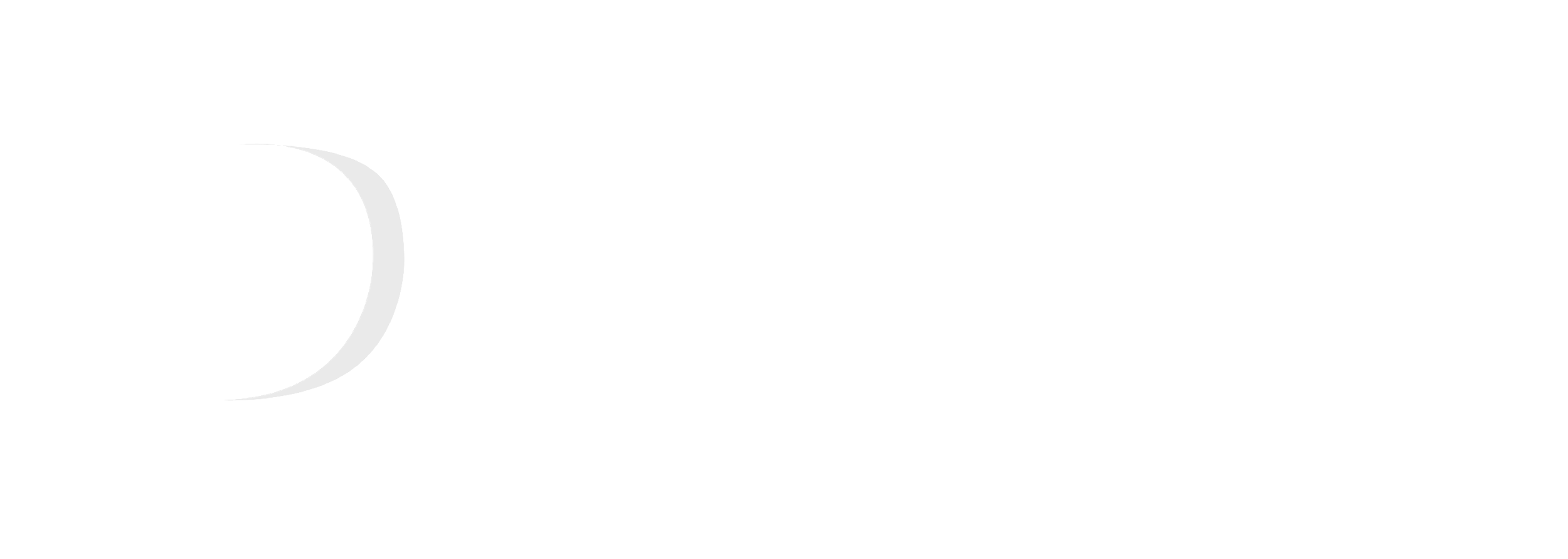 Secret observer
Aan het einde van de training
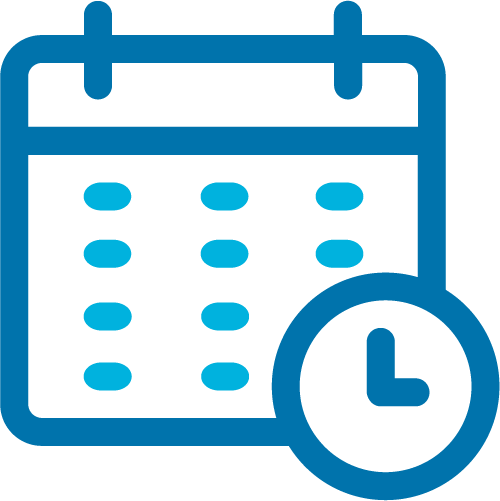 Welk compliment geef je je collega?Welke tip geef je je collega?
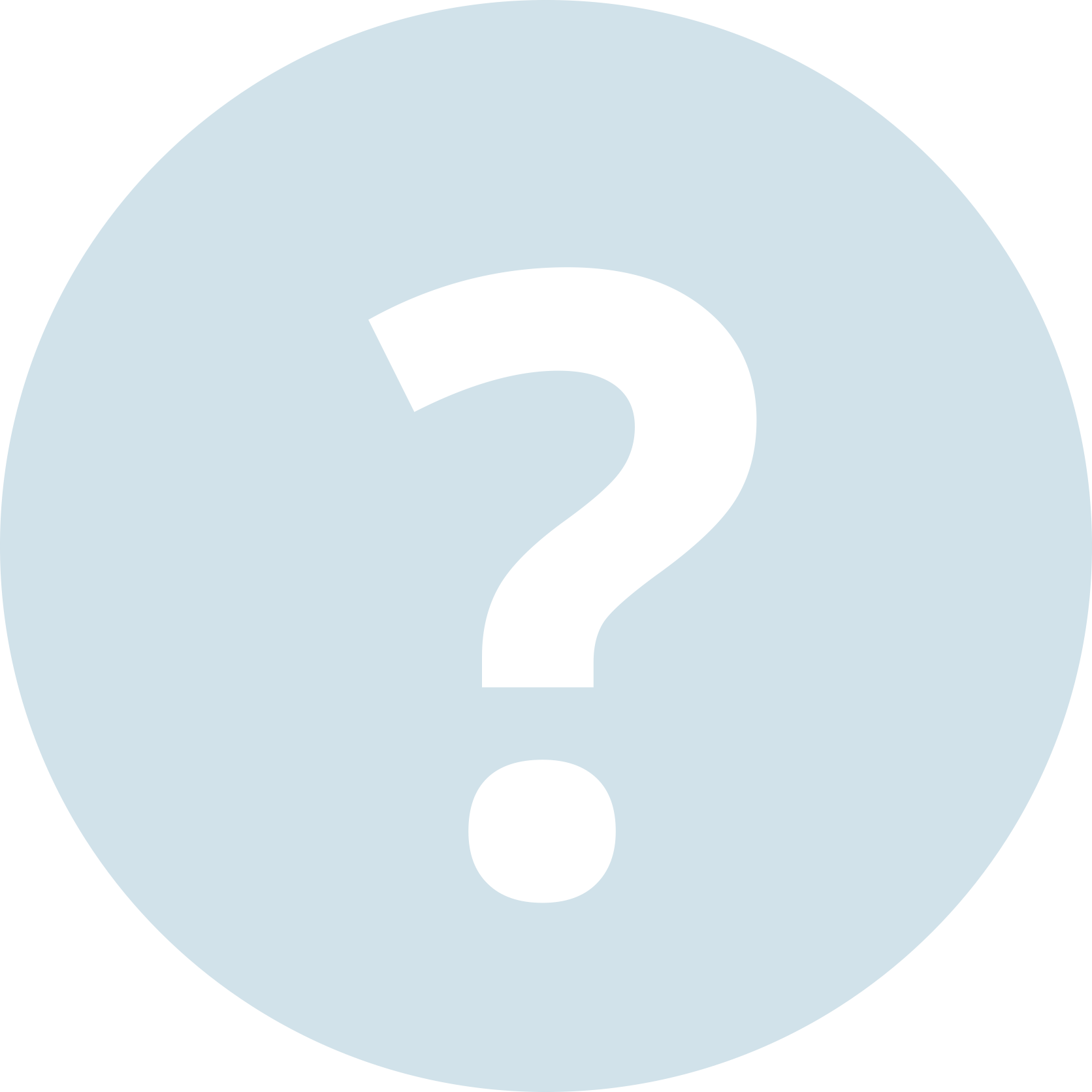 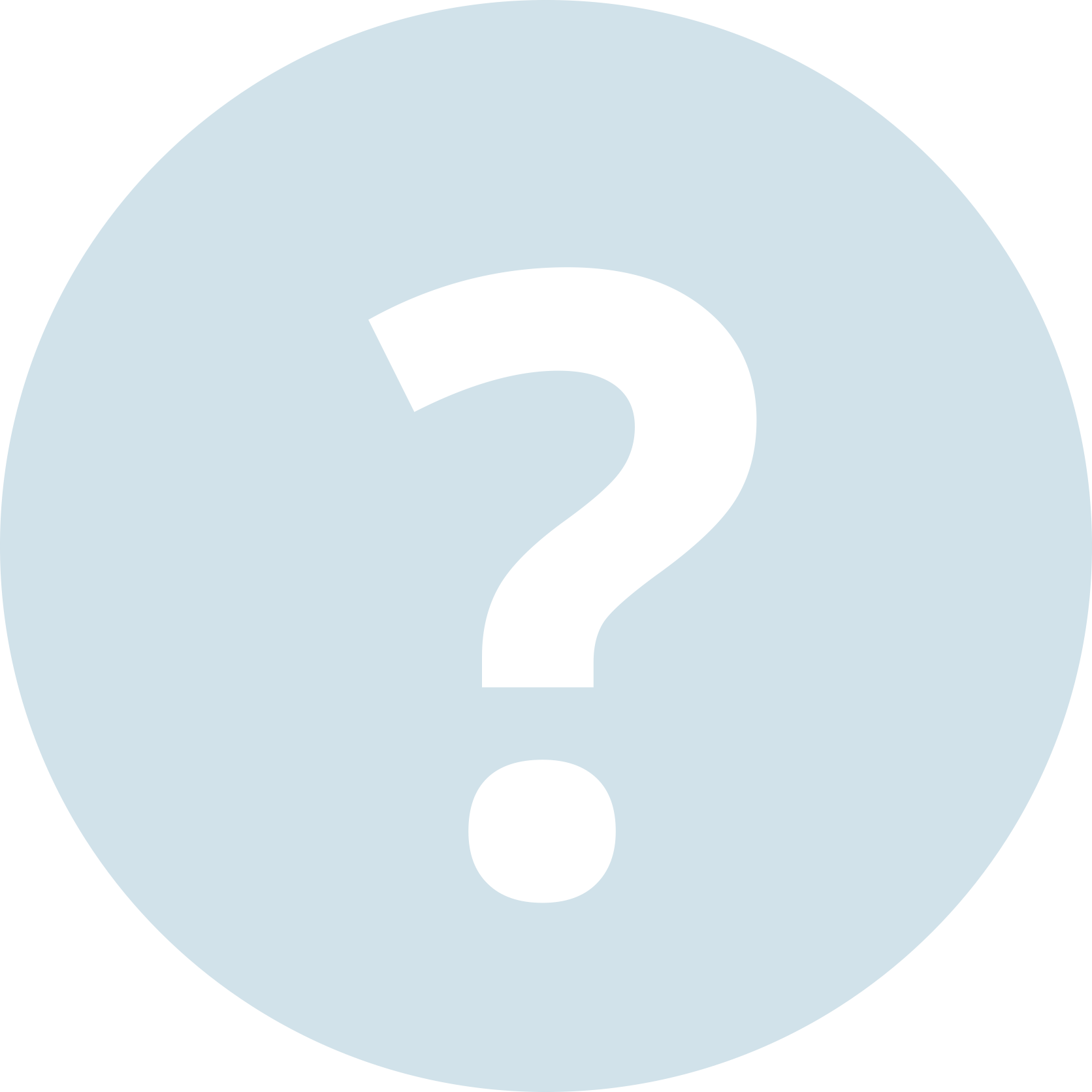 [Speaker Notes: TRAINER: Bedoeling van deze oefening is dat deelnemers leren observeren en feedback geven (compliment en tip). 
Iedere deelnemer observeert een andere deelnemer, zonder dat de ander dat weet. Maak zelf een indeling of laat deelnemers lootjes trekken.]
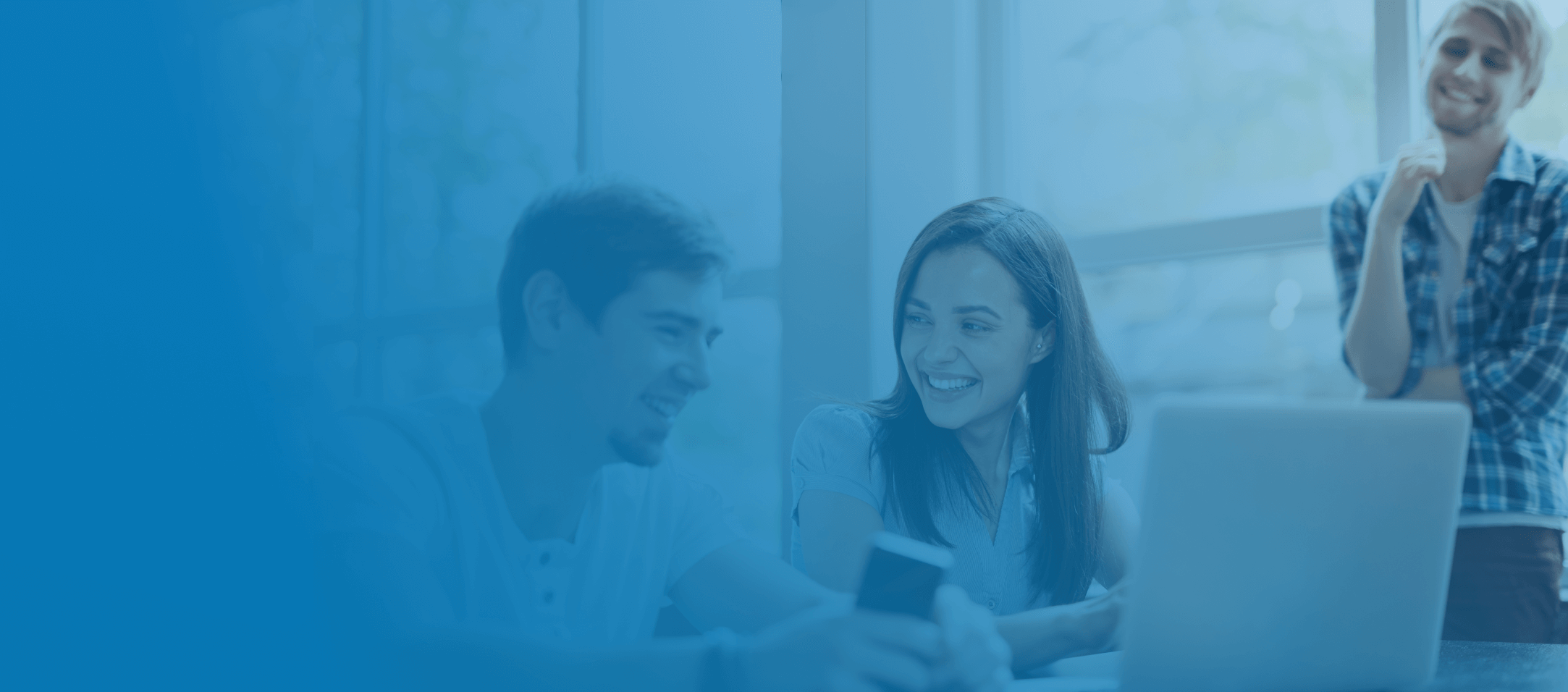 Een goed gesprek
Online Masterclass Ontwerp je nieuwe HR-cyclus
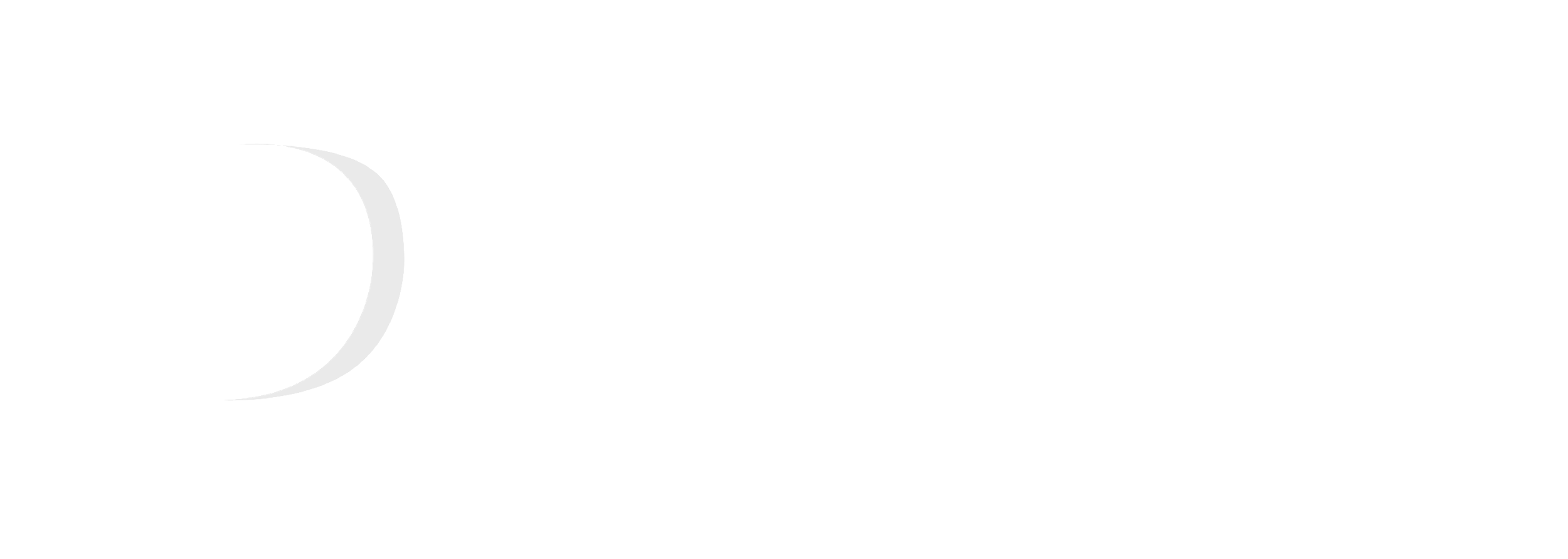 Het belang van Het Goede Gesprek
5 minuten (plenair)
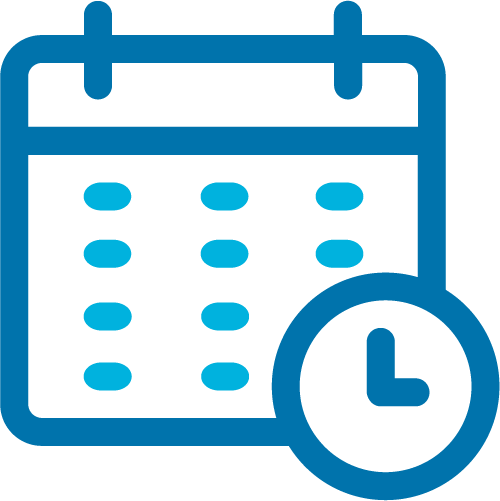 Waarom is Het Goede Gesprek belangrijk op het werk?
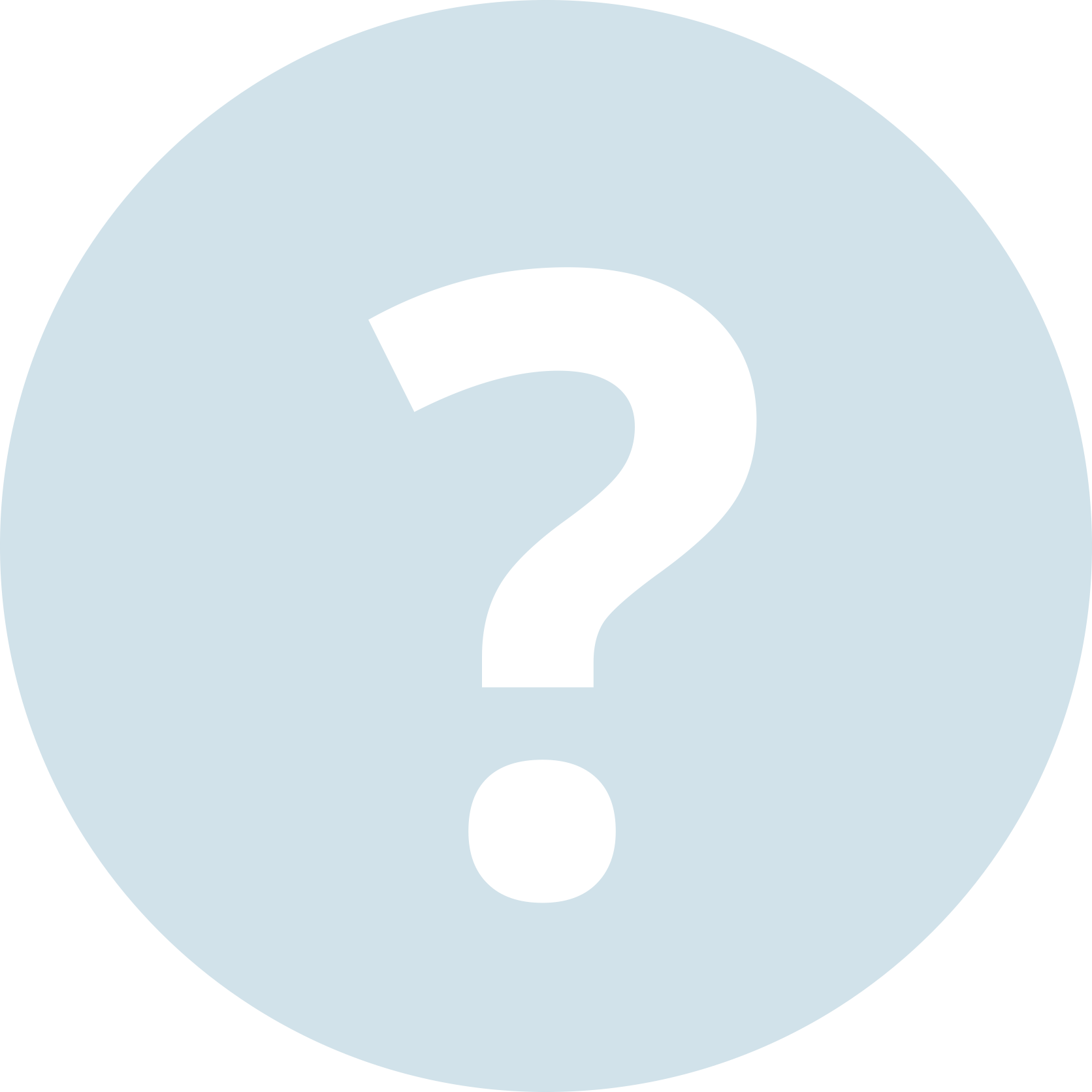 De essentie van Het Goede Gesprek
Verhogen van prestaties en betrokkenheid

Een goed gesprek leidt tot:
Meer focus op doelen
Beter benutten van talenten
Hogere motivatie
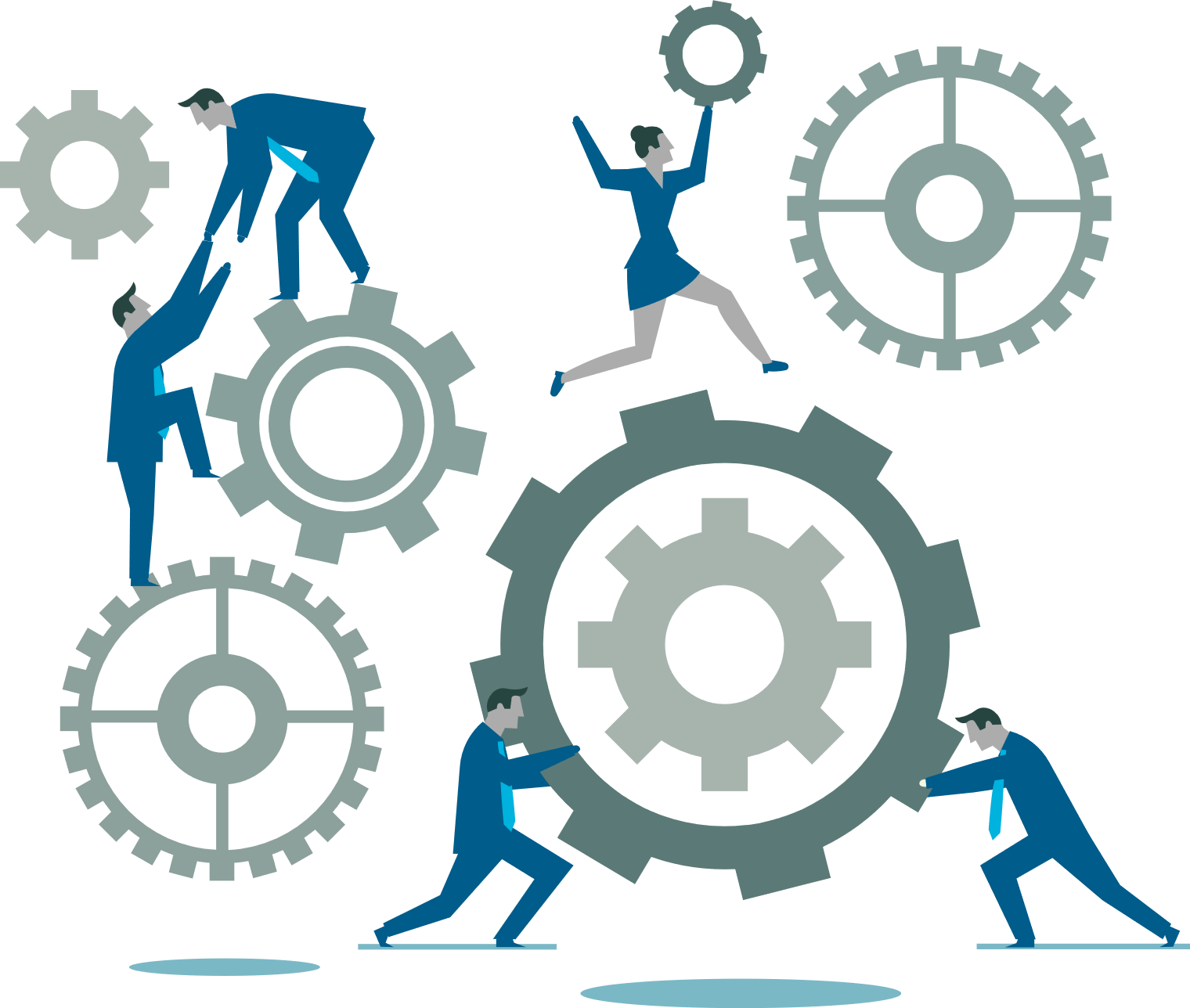 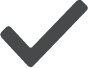 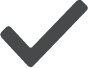 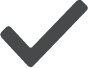 Waar sta je nu?
2 minuten (individueel) – 13 minuten (plenair)
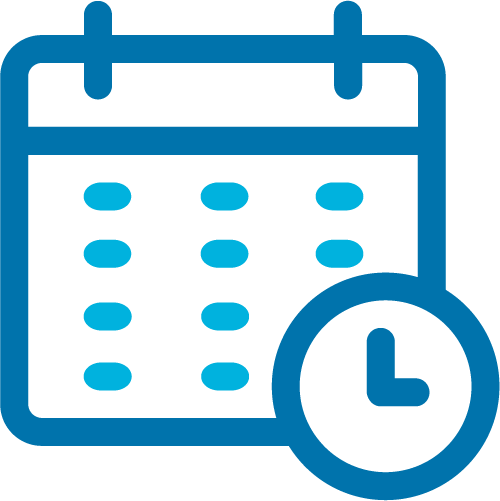 Op een schaal van 1 tot 10: Hoe vind je dat je Het Goede Gesprek voert met jouw medewerkers?
Wat doe je wel/niet in deze gesprekken dat je jezelf dit cijfer geeft?
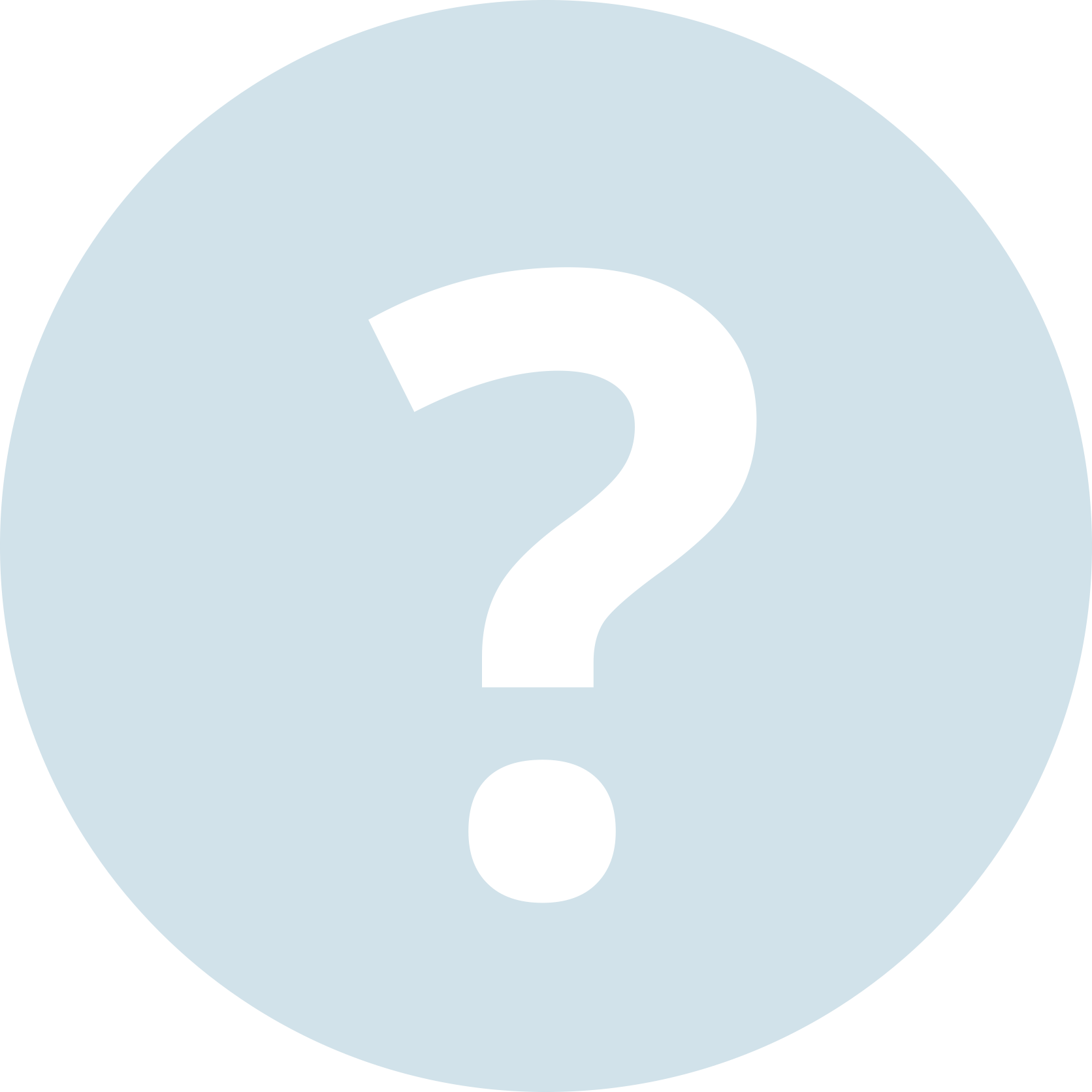 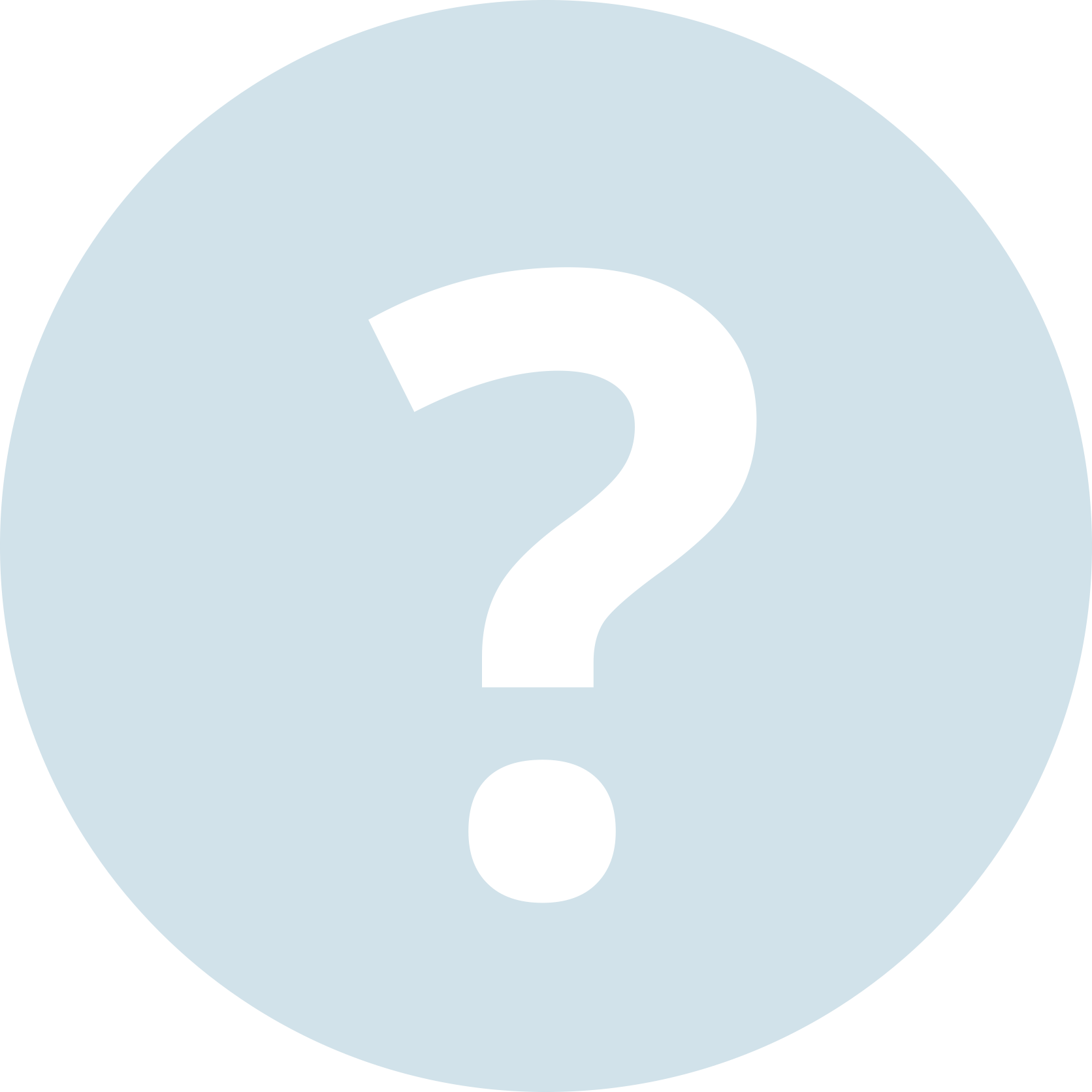 [Speaker Notes: TRAINER: Leg uit dat een schaal per definitie subjectief en dus persoonlijk is. Mijn 5 kan voor jou een 7 zijn of andersom. Het gaat dan ook niet om de getallen, maar om wat]
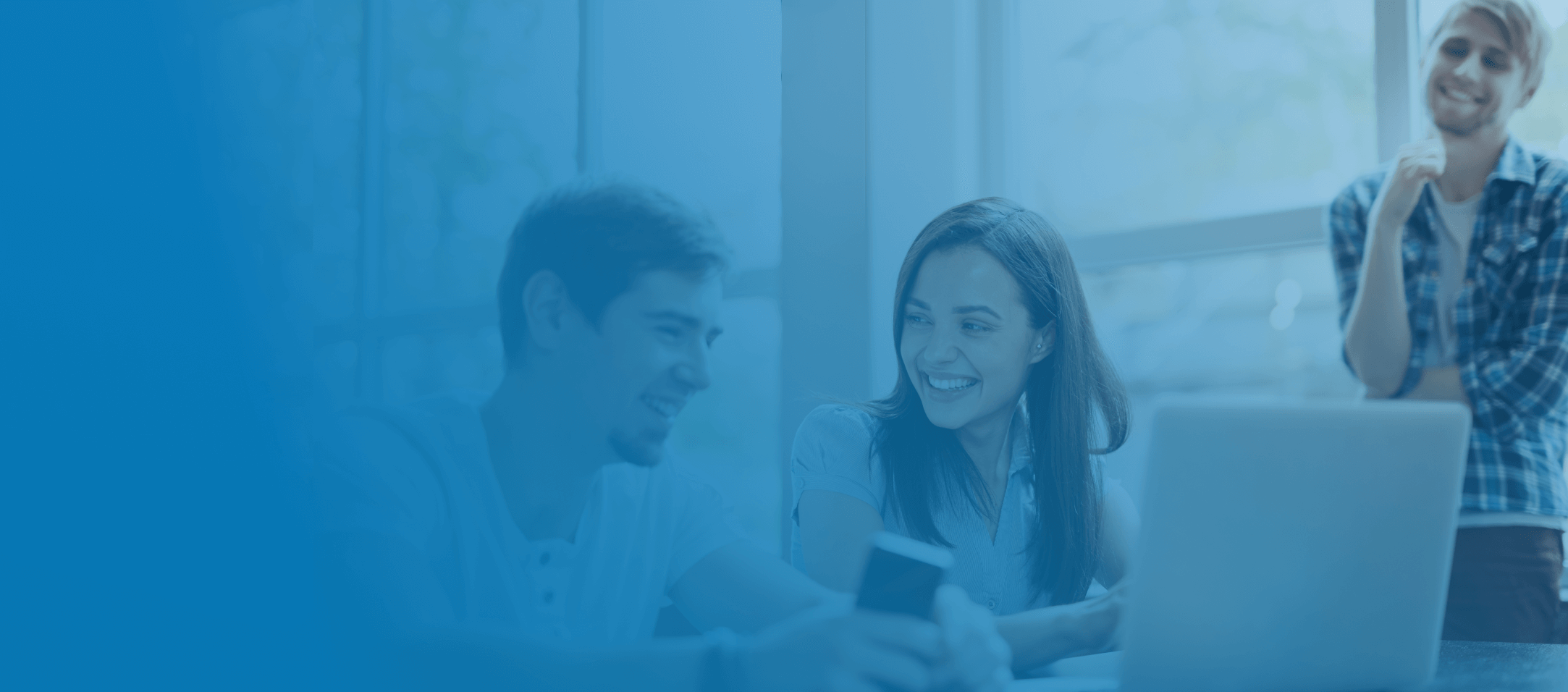 Pauze
Online Masterclass Ontwerp je nieuwe HR-cyclus
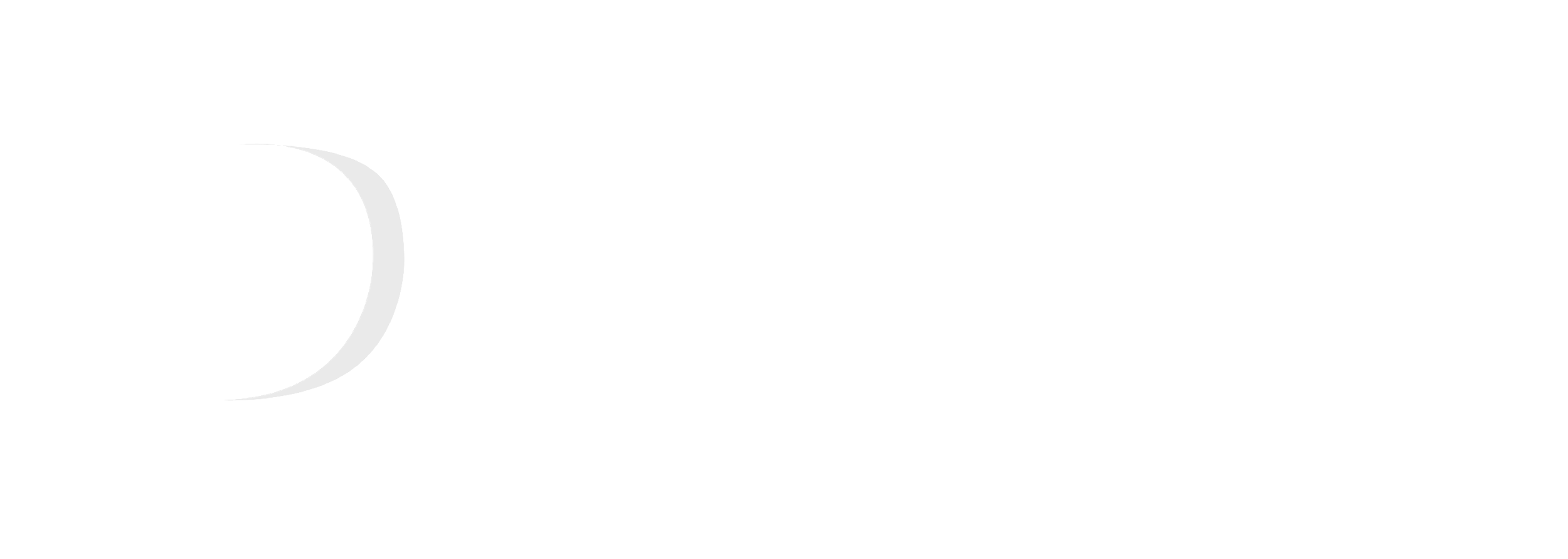 Casus
Jij bent leidinggevende van een verkoopmedewerker. Deze medewerker heeft een offerte gemaakt voor een belangrijke klant. De klant heeft zojuist telefonisch bij jou geklaagd. Hij vindt dat zijn vraag/behoefte onvoldoende terugkomt in de offerte. Hij denkt erover om naar een andere aanbieder over te stappen.

Jij gaat het gesprek hierover aan met de verkoopmedewerker. Voorafgaand aan het gesprek bekijk je snel de betreffende offerte en je snapt direct waarom de klant klaagt. De offerte is te uitgebreid en onvoldoende concreet. 
Je baalt hiervan. Het maken van goede, beknopte offertes heb je al vaker met deze verkoopmedewerker besproken. En je wil deze belangrijke klant absoluut niet verliezen.
[Speaker Notes: TRAINER: Speel een kort rollenspel. De trainer speelt de medewerker, een deelnemer de leidinggevende. Laat de deelnemer het gesprek starten. Stop na een paar minuten het gesprek en vraag de andere deelnemers wat hen is opgevallen.

Deze casus gebruik je om de onderwerpen in de training te duiden. Waarschijnlijk gaat de leidinggevende direct in de overtuig-vertel-oplos modus stappen. IN plaats van Het Goede Gesprek aan te gaan.]
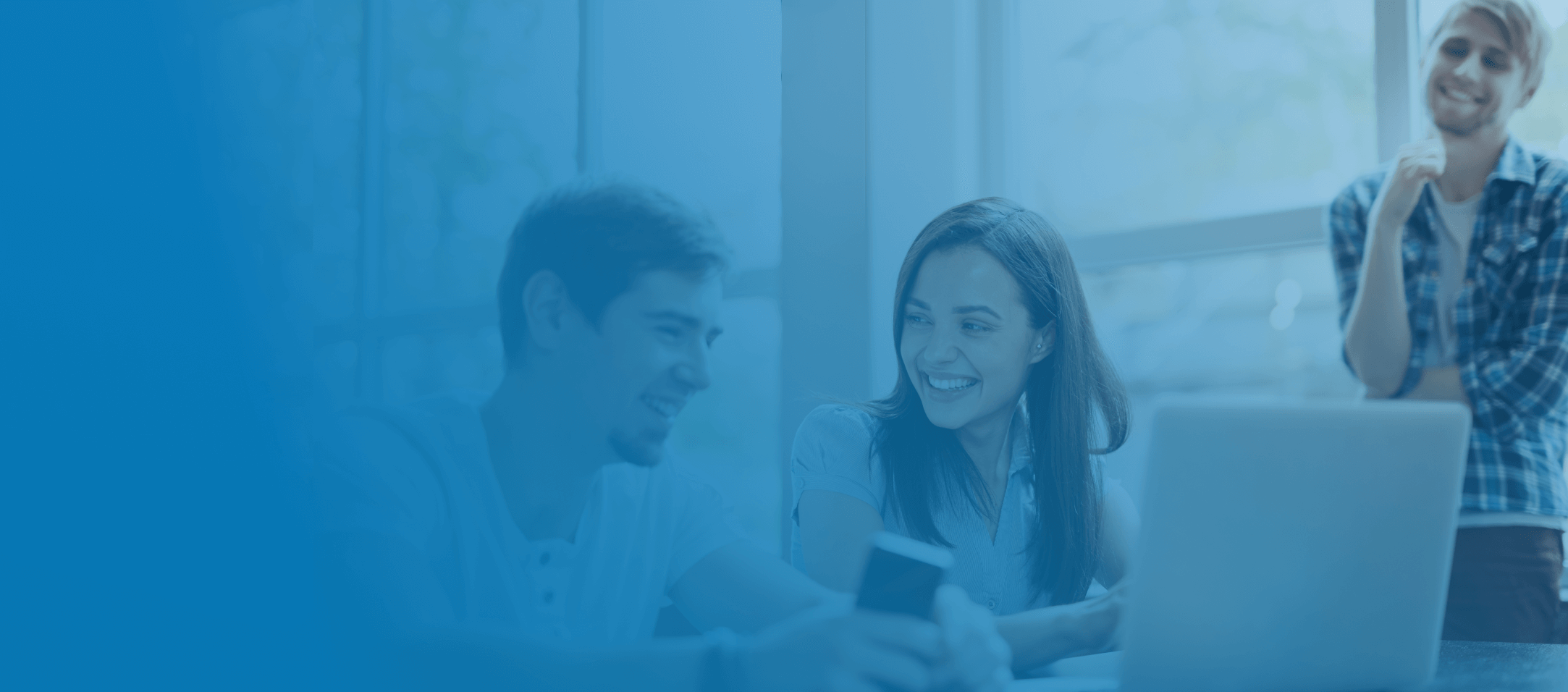 Gezamenlijk doel
Online Masterclass Ontwerp je nieuwe HR-cyclus
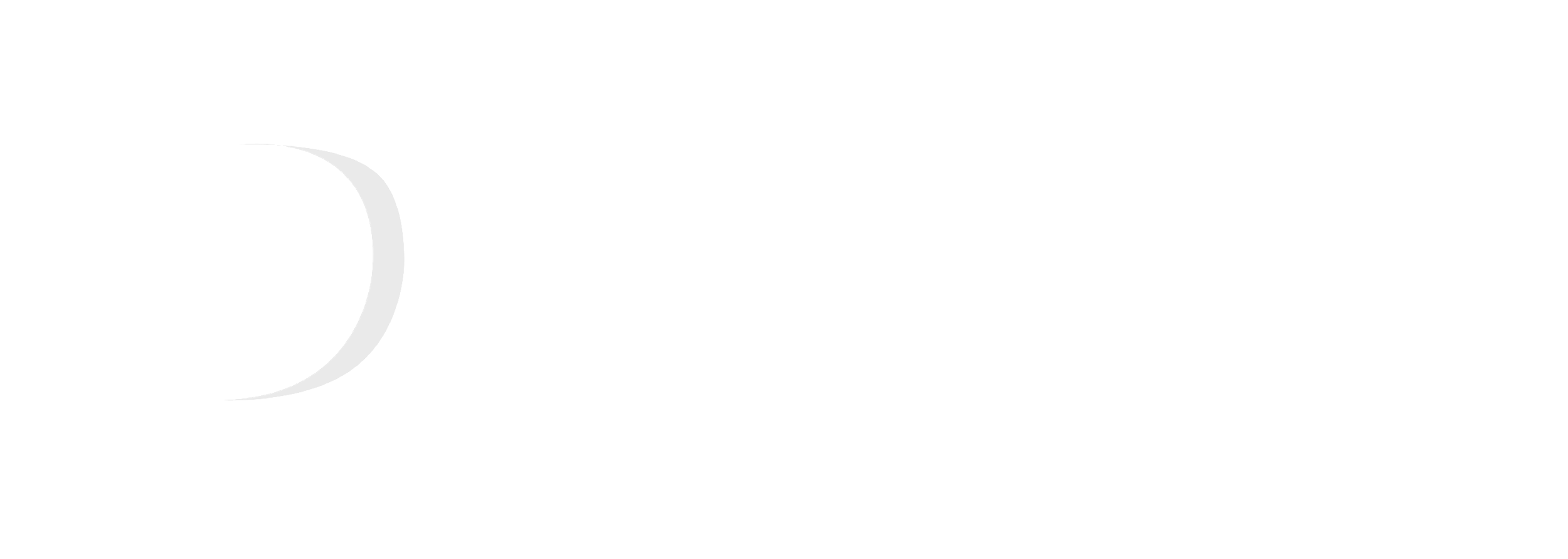 [Speaker Notes: Een goed gesprek start met het hebben van een gezamenlijk doel. Zonder gezamenlijk doel praat je langs elkaar heen en praat je niet samen.]
Gezamenlijk doel
Wat is het doel van de leidinggevende in dit gesprek?
Wat is het doel van de medewerker in dit gesprek?
Wat denk je dat er verder gebeurt in het gesprek?
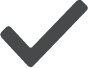 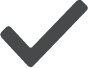 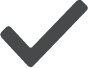 [Speaker Notes: TRAINER: In deze casus wordt duidelijk dat er vaak geen gezamenlijk doel is in een gesprek tussen leidinggevende en medewerker. Dit leidt vaak tot gedoe, frustraties, ineffectiviteit, etc.]
Een gezamenlijk doel
Waarom wil jij het gesprek?
Waarom wil de ander het gesprek? 

Welk gezamenlijk doel hebben jullie?
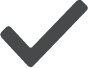 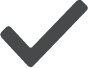 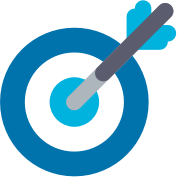 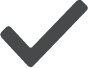 In welk gedrag wil jij nog verder groeien?
Benadruk het gezamenlijke doel
Stel prioriteiten
Vraag naar de ideeën van de ander 
Ondersteun de ander en denk mee
Maak meningsverschillen bespreekbaar
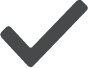 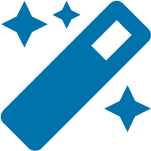 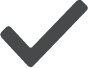 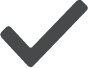 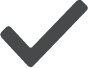 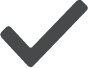 [Speaker Notes: TRAINERL Laat de deelnemers voor zichzelf opschrijven in welk gedrag ze nog verder willen groeien.]
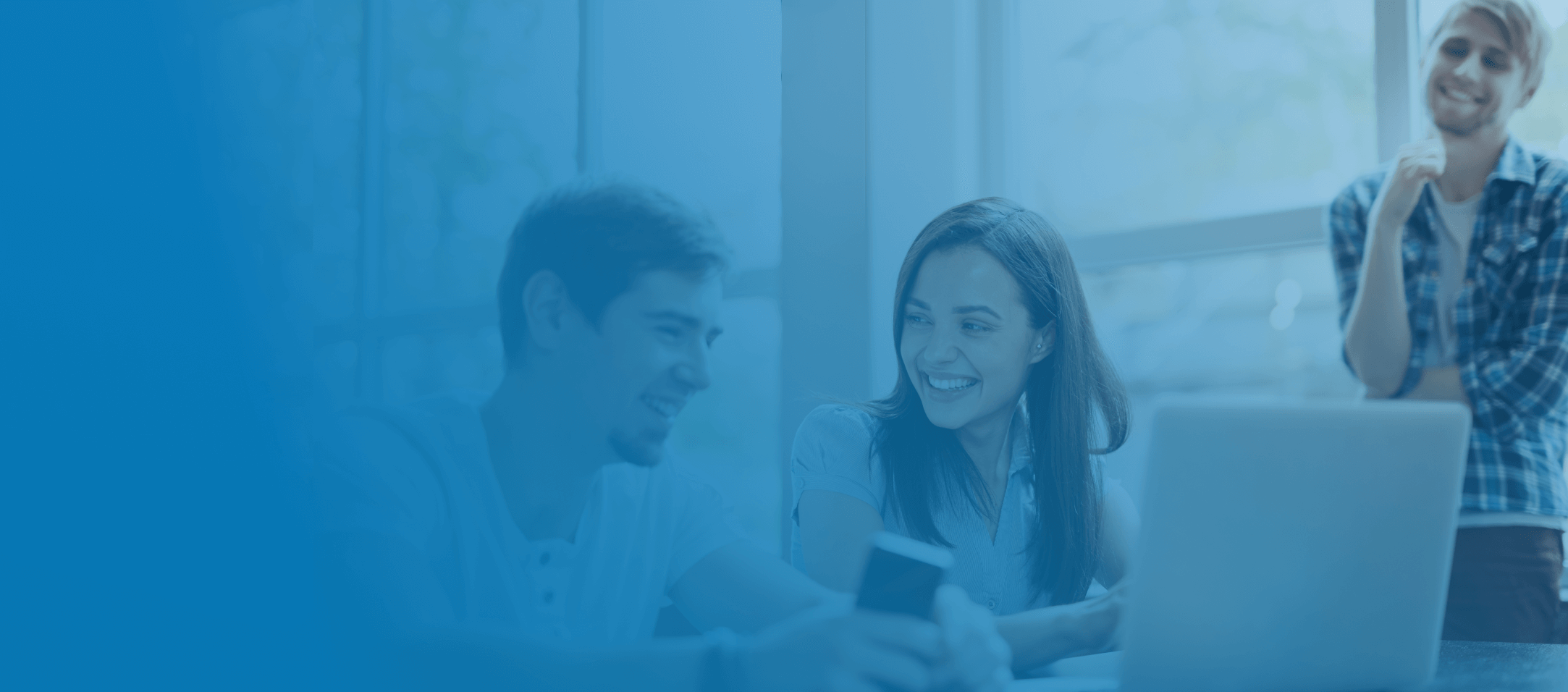 Positieve houding
Online Masterclass Ontwerp je nieuwe HR-cyclus
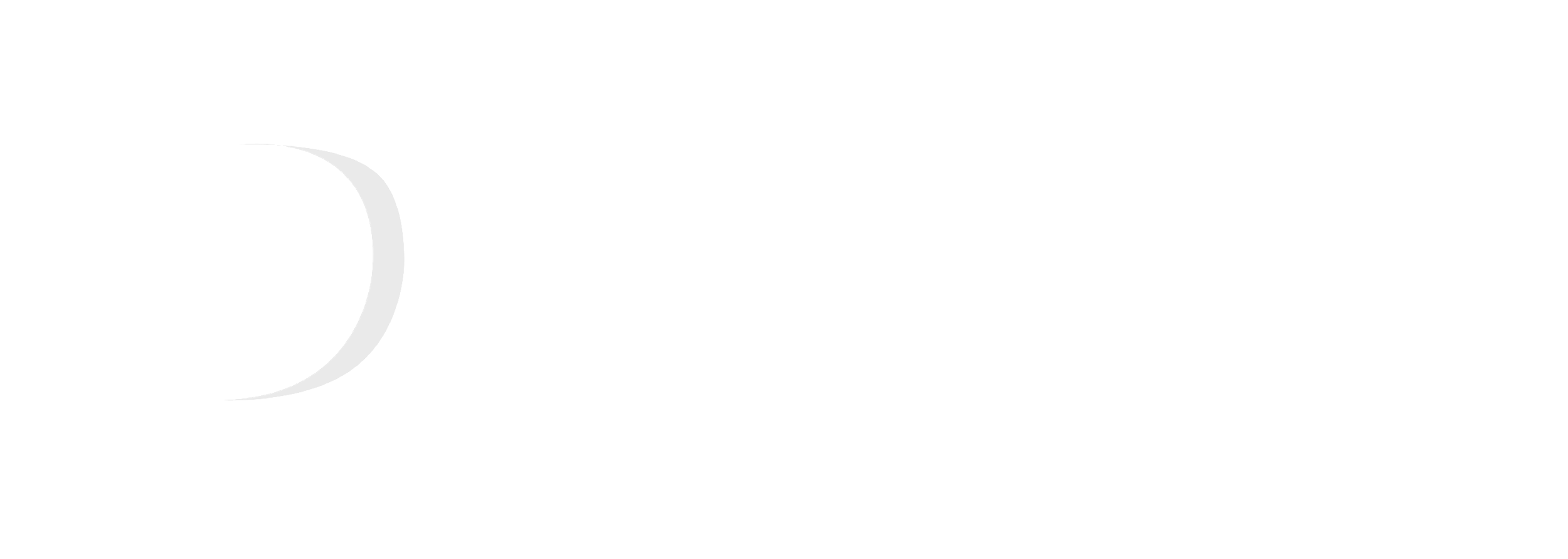 [Speaker Notes: TRAINER: Maak de brug van een gezamenlijk doel naar een positieve mindset.
Het gezamenlijke doel in het goede gesprek bereik je vooral door een goede, positieve vibe. Dit verder aanvullen ……. 
Haal ook de eerdere casus aan. Welke mindset was er in dat gesprek?]
Vraag 1
2 minuten (individueel) – 3 minuten (plenair)
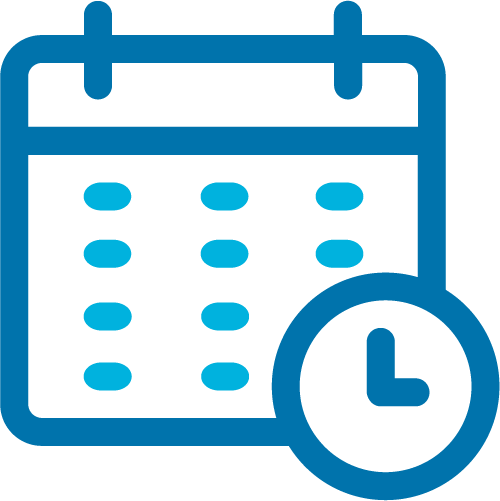 Waar erger je je aan in het dagelijkse leven?
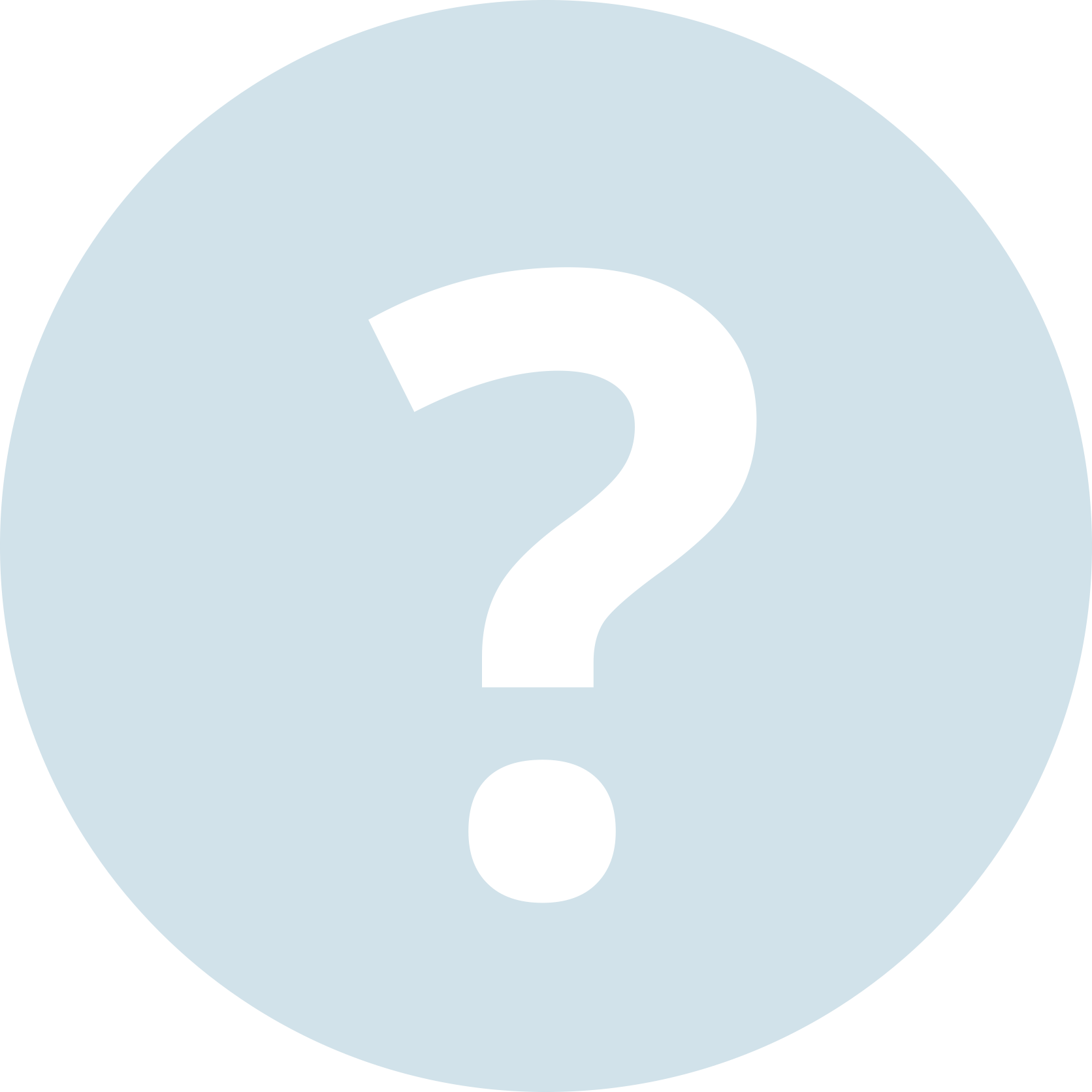 [Speaker Notes: TRAINERL Vraag in het plenaire deel hoe de deelnemers zich hierbij voelen (‘wat gebeurt er met jou?’)
Het doel is om deelnemers te laten ervaren wat het effect is van negatieve gedachtes]
Vraag 2
2 minuten (individueel) – 3 minuten (plenair)
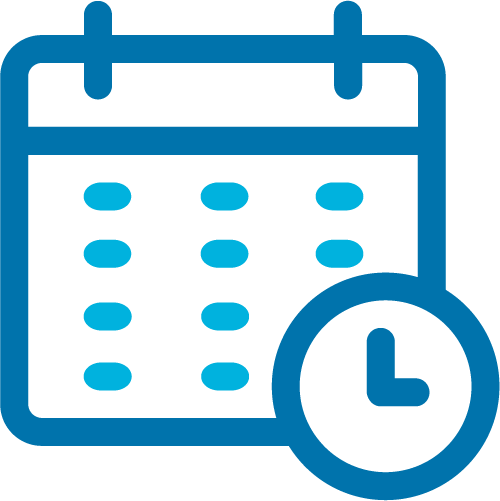 Waar word je heel blij van in het dagelijkse leven?
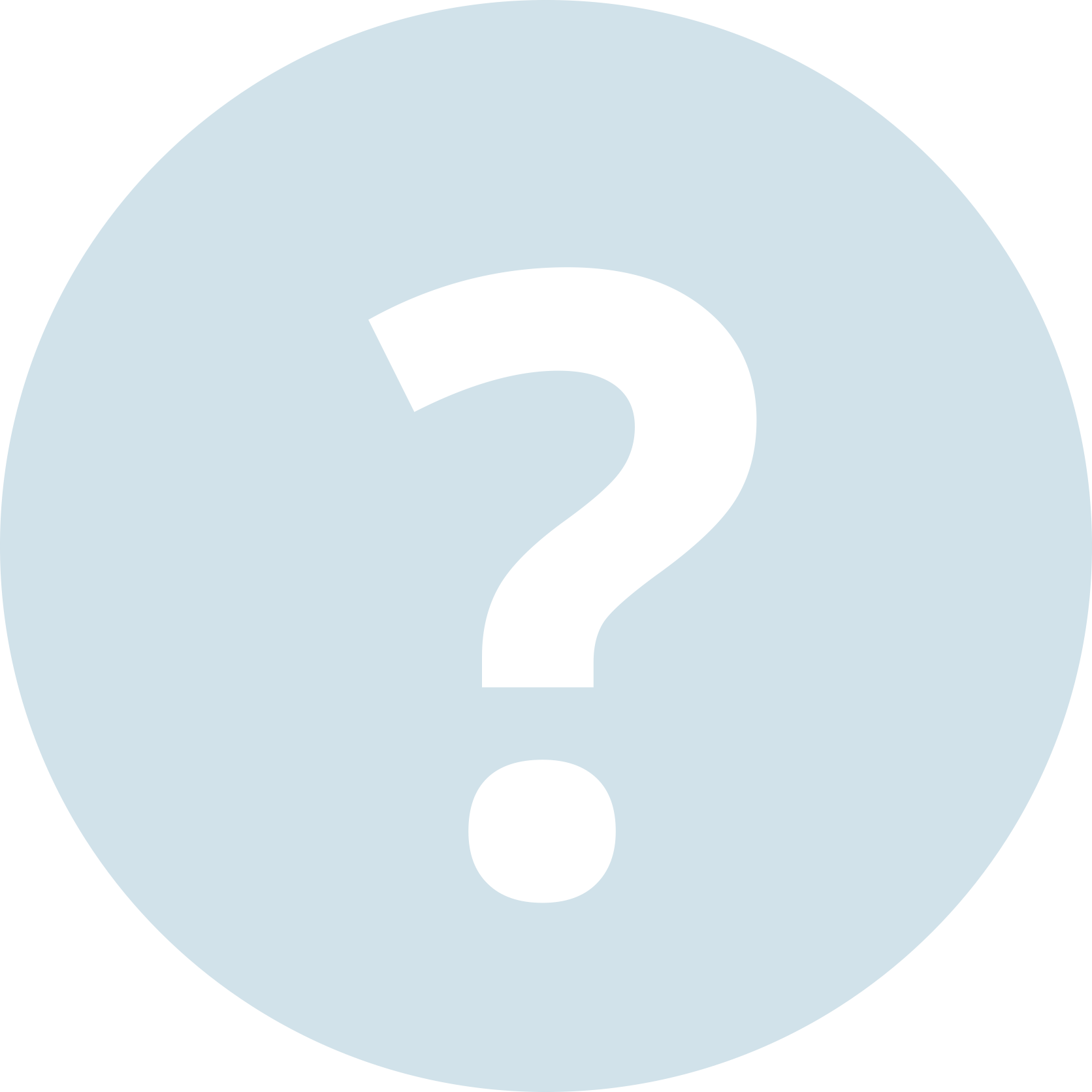 [Speaker Notes: TRAINER: Vraag in het plenaire deel hoe de deelnemers zich hierbij voelen (‘wat gebeurt er met jou?’)
Laat vooral duidelijk worden dat er een groot verschil in gevoel/energie is met de vorige vraag.]
Positieve houding
Negativiteit overheerst positiviteit
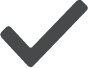 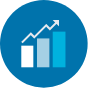 P/N-ratio is in veel gesprekken 1:2.
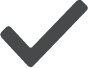 P/N van 2:1 is het meest effectief
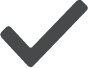 [Speaker Notes: TRAINER: Belangrijk om te beseffen dat een positieve mindset in gesprekken belangrijk is, en dat je dat als leidinggevende kunt beïnvloeden

Negativiteit wordt intenser beleefd dan positiviteit
Medewerkers ervaren in gesprekken met hun leidinggevende vaak een P/N ratio van 1:2. Ze ervaren dus twee keer meer negatieve ervaringen dan positieve ervaringen.

Bij de meeste mensen is een P/N-ratio 2:1 nodigEr moeten dus twee keer meer positieve ervaringen zijn dan negatieve ervaringen om het gevoel van negativiteit te compenseren.

Vergroot je P/N ratio tot minimaal 2:1
Positieve emoties geven niet alleen een goed gevoel, ze zorgen ook voor openheid. Ook maakt positiviteit socialer en geeft het ons meer veerkracht bij tegenslag. Als de P/N-ratio hoog genoeg is, dan ontstaat er een opwaartse spiraal van positiviteit.]
In welk gedrag wil jij nog verder groeien?
Geef complimenten
Benoem en vier successen
Gebruik positieve taal
Spreek positief over de ander
Zorg voor een positieve sfeer
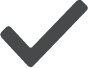 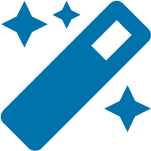 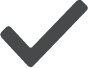 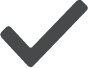 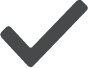 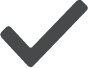 [Speaker Notes: Laat de deelnemers voor zichzelf opschrijven in welk gedrag ze willen groeien.]
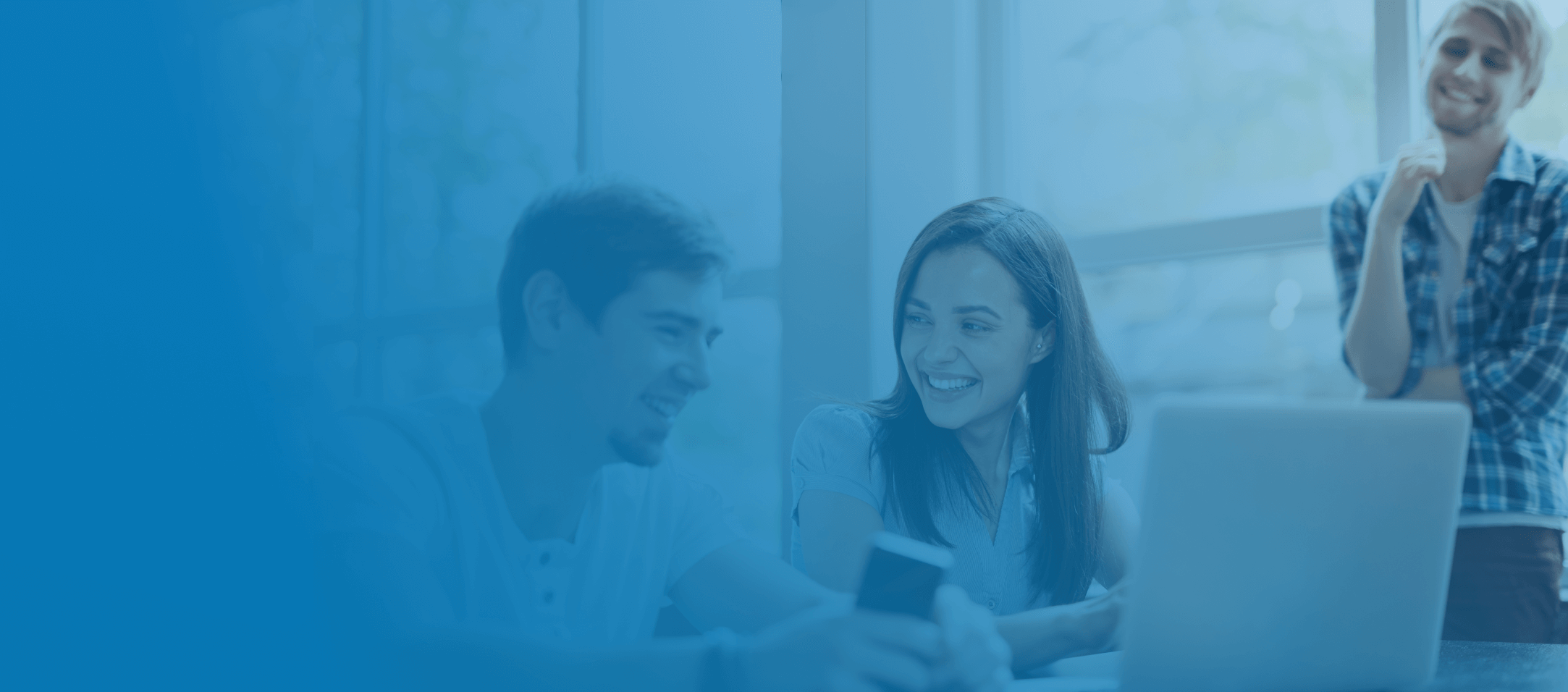 Echt luisteren
Online Masterclass Ontwerp je nieuwe HR-cyclus
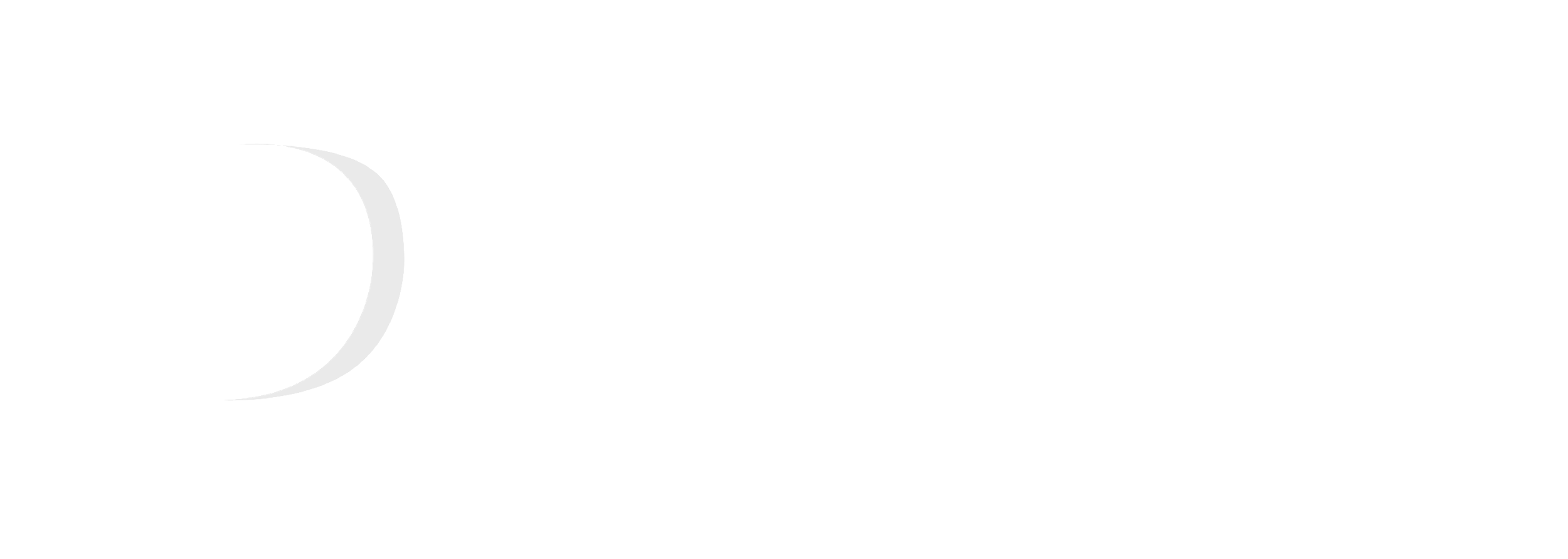 [Speaker Notes: Maak de brug van positieve mindset naar echt luisteren.
Haal ook de eerdere casus aan. Hoe werd er geluisterd in dat gesprek?]
Luisteren
5 minuten (plenair)
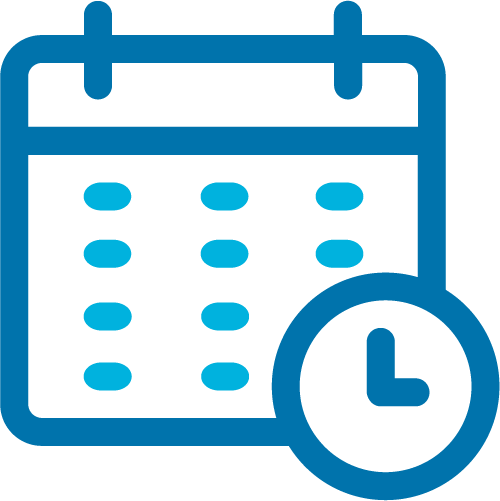 Rollenspel
Wie is er afgelopen zomer in Nederland op vakantie geweest? 
Waar ben je geweest en hoe heb je dat ervaren?
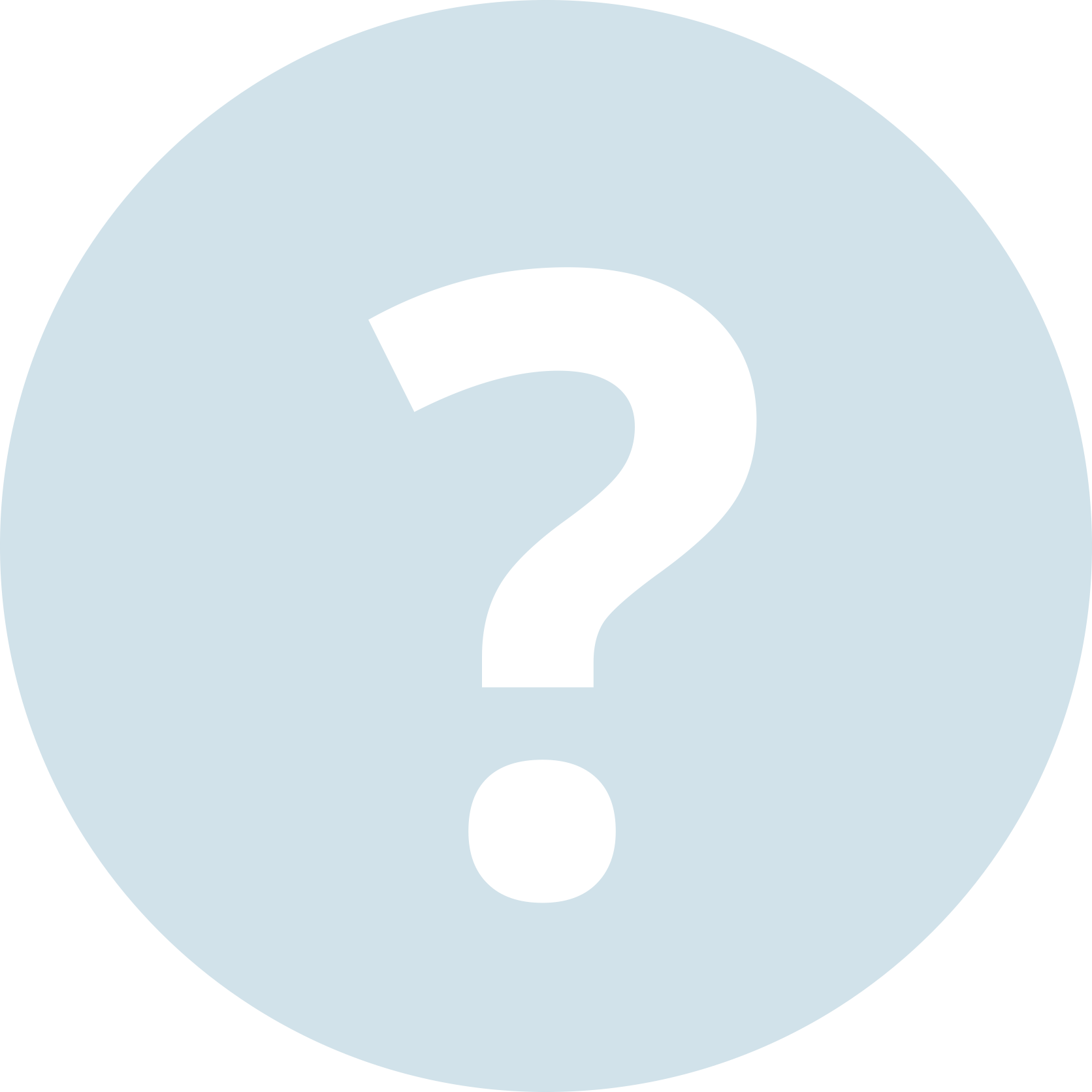 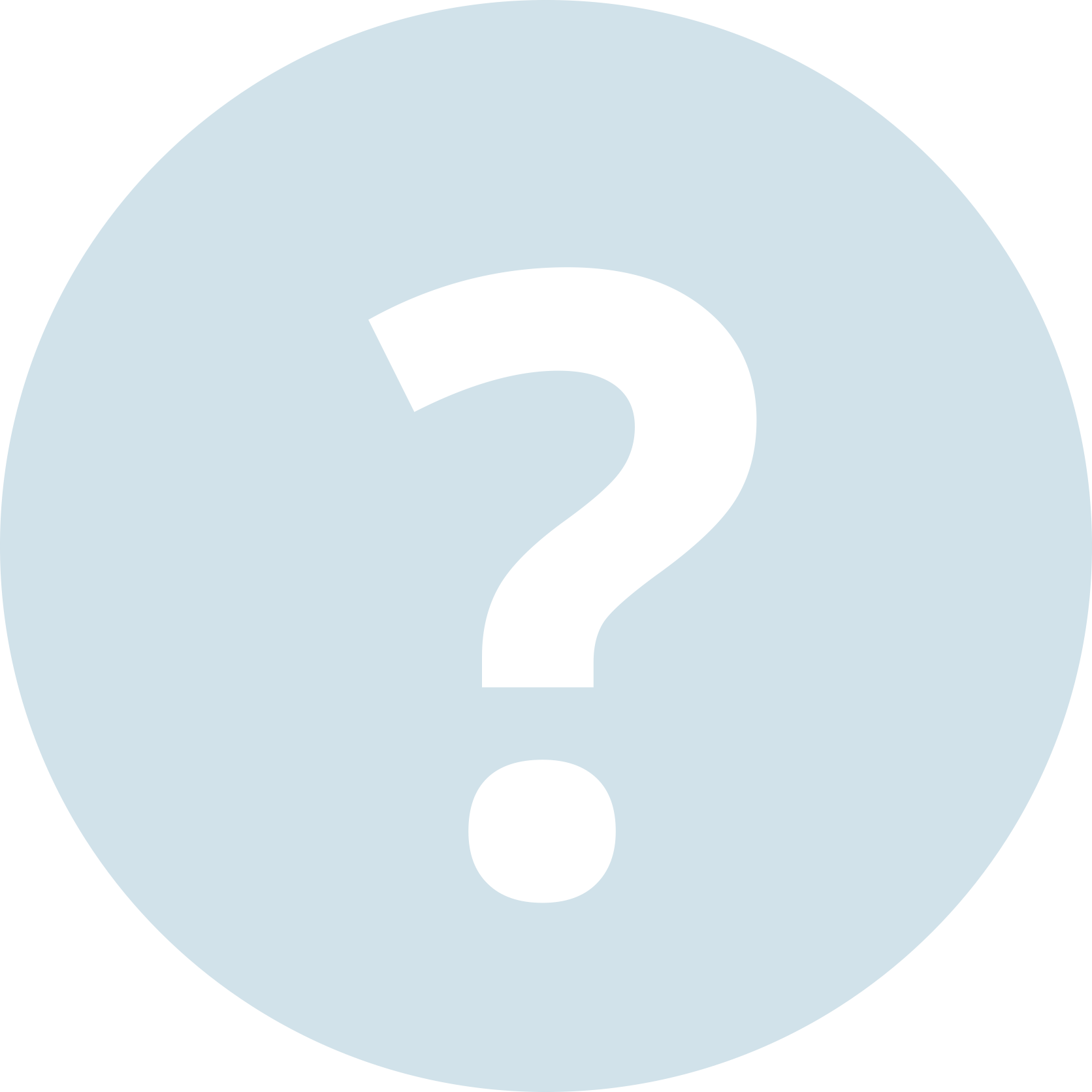 [Speaker Notes: TRAINER: Ga het gesprek aan met een deelnemer over zijn/haar vakantie in Nederland. En luister vanuit de 1e luisterhouding (zie volgende slide). Neem het gesprek over (oh, daar ben ik ook geweest, heb je dat en dat ook bezocht, gaaf hè), stel vooral gesloten vragen, vraag vooral naar feiten, etc. Doe het niet te opzichtig, maar laat het lijken op een normaal gesprek. Hou het kort en vraag na afloop aan de deelnemers: wat viel jullie op?]
Luisterhouding
1
Ik: wat vind ik er van?
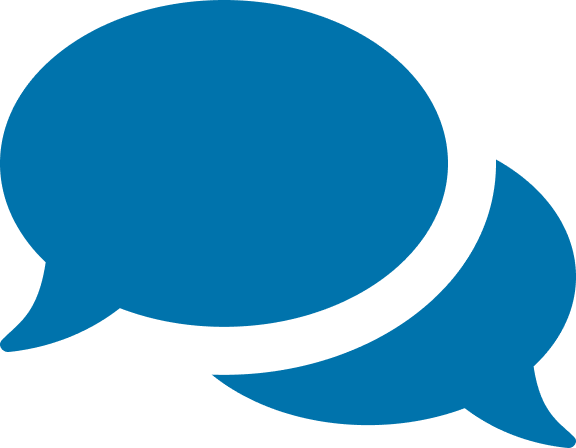 2
Jij: wat bedoel jij precies?
[Speaker Notes: 1. Ik: wat vind ik er van?
Op zoek naar herkenningLuisteren om te reageren, met je eigen verhaal of met advies

2. Jij: wat bedoel jij precies?
Op zoek naar wat de ander echt bedoeltLuisteren om te begrijpen, het ‘verwonderde kind’]
Luistergedrag
5 minuten (plenair)
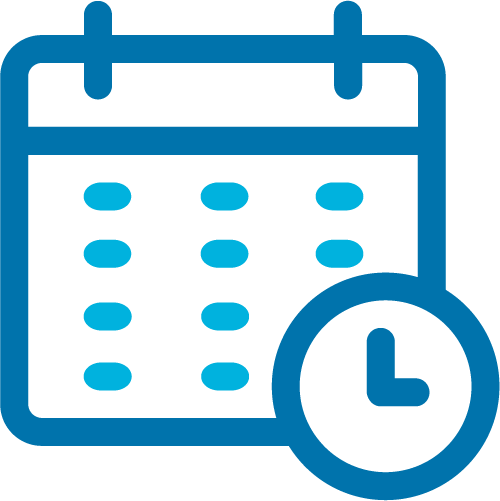 Wat is kenmerkend voor een 2e luisterhouding luistert?
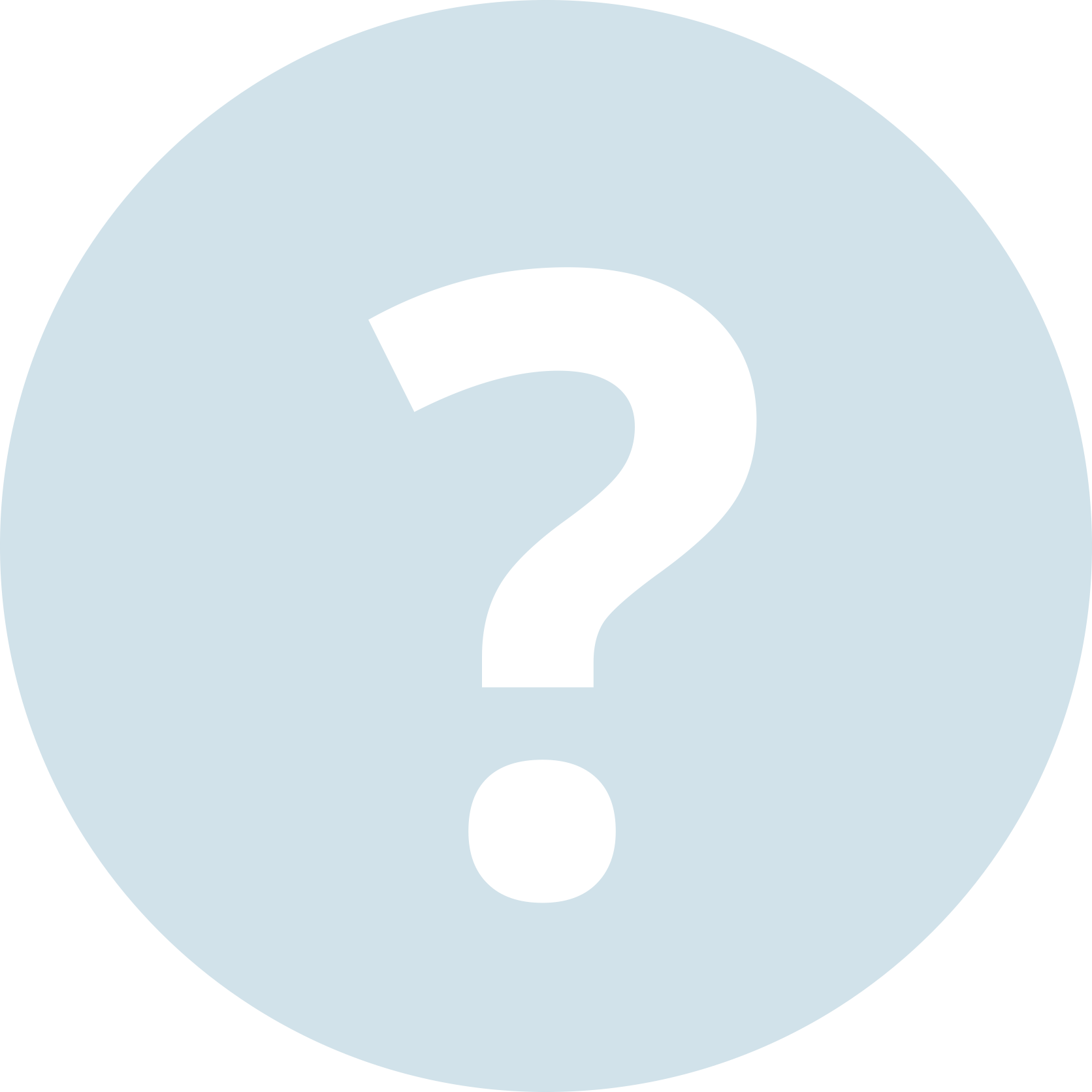 [Speaker Notes: TRAINER: Als het goed is, noemen de deelnemers hier zaken die op de volgende slide staan.]
Luisterhouding
Wees oprecht nieuwsgierig

Je hebt twee oren en één mond

Stop met multi-tasken

Heb geduld, vertraag
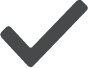 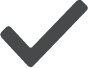 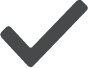 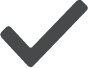 [Speaker Notes: Wees oprecht nieuwsgierigVerwonder je en oordeel niet te snel, het ‘verwonderde kind’Sta open om verrast te worden, om iets te leren, stel open vragen

Je hebt twee oren en één mond
Luister mee dan dat je praat
Stiltes zijn een machtig instrument

Stop met multi-taskenRicht je op het hier en nu

Heb geduld, vertraagGun de ander de tijd om onder woorden te brengen wat hij/zij denkt]
Echt luisteren
5 minuten (plenair)
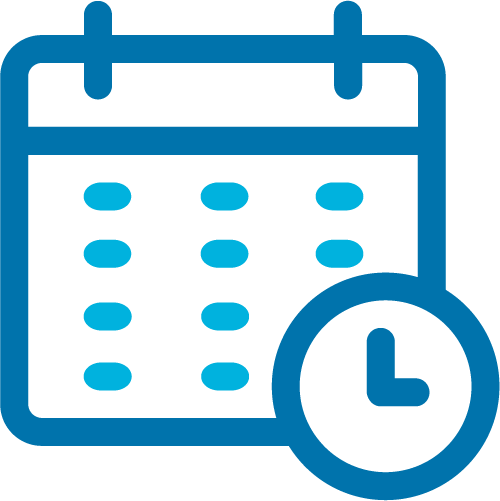 Trainer start een gesprek
Ga met mij in gesprek vanuit de 2e luisterhouding
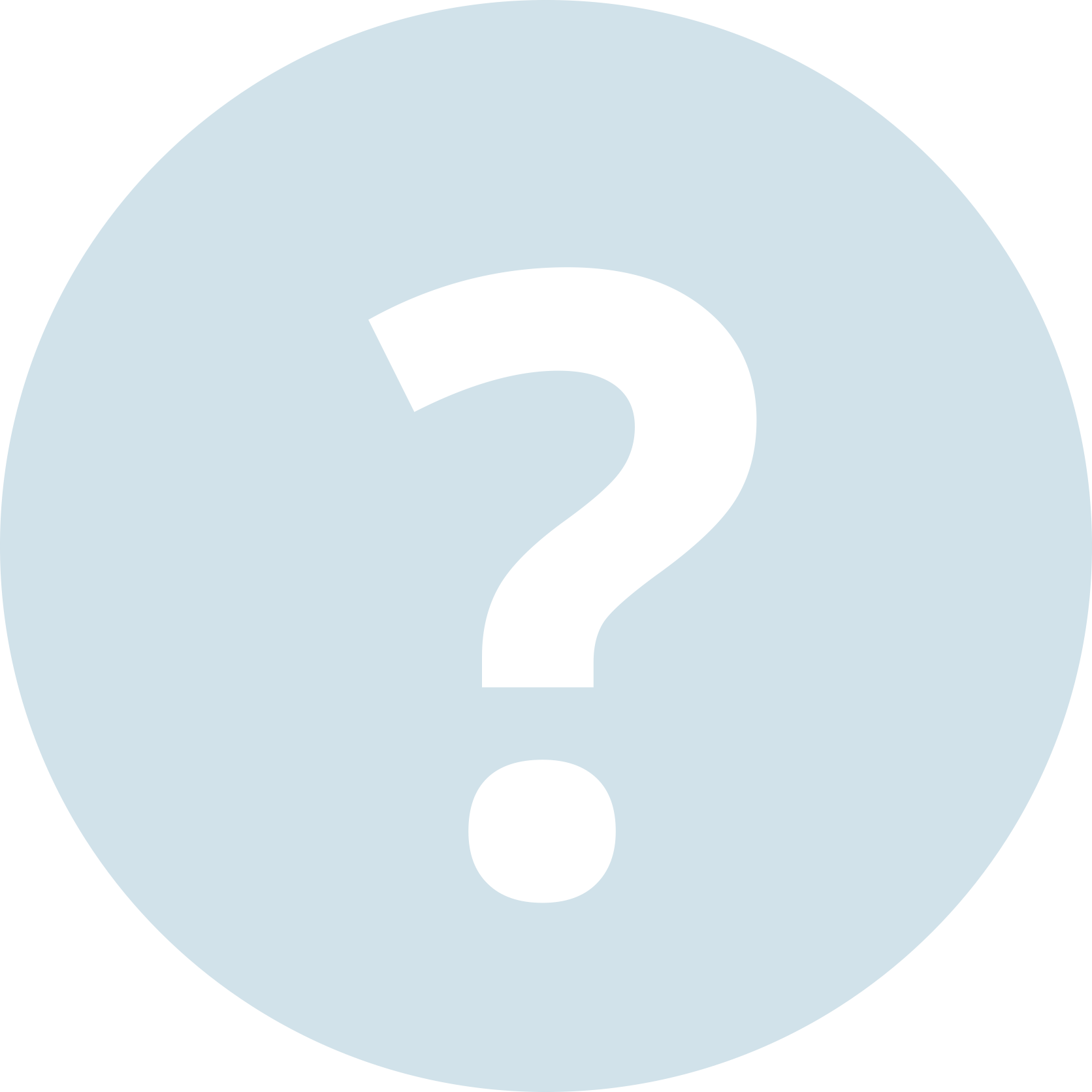 [Speaker Notes: TRAINERL Laat de deelnemers rouleren. Geef de opdracht aan de deelnemers om goed op te letten en één keer in je handen te klappen als iemand vanuit de 1e luisterhouding luistert (dus als er een gesloten vraag wordt gesteld, als het gesprek wordt overgenomen, etc.).]
In welk gedrag wil jij nog verder groeien?
Stel open vragen
Laat stiltes vallen
Laat de ander uitpraten
Benoem de emoties van de ander
Vat samen wat de ander zegt
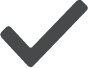 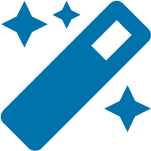 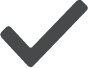 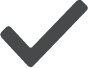 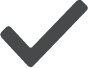 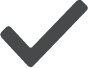 [Speaker Notes: Laat de deelnemers voor zichzelf opschrijven in welk gedrag ze willen groeien.]
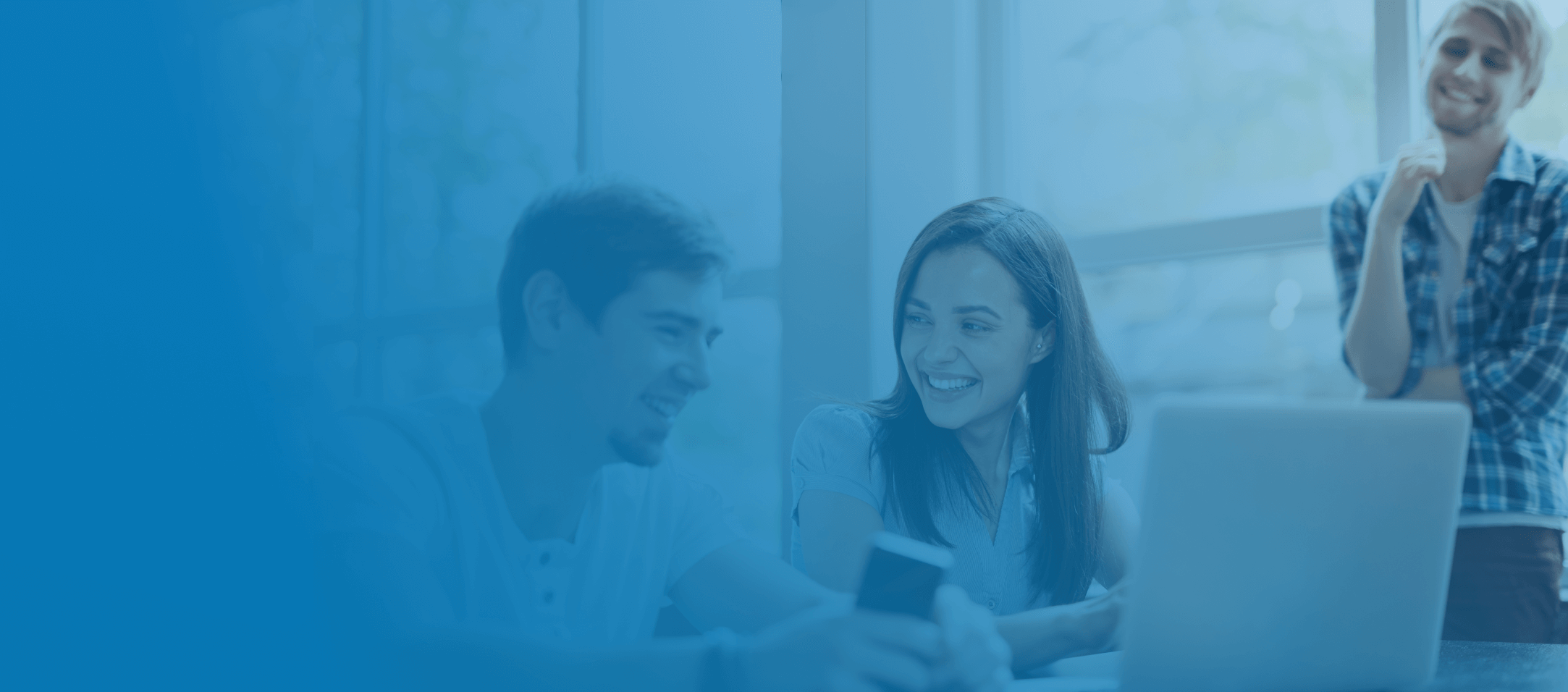 Pauze
Online Masterclass Ontwerp je nieuwe HR-cyclus
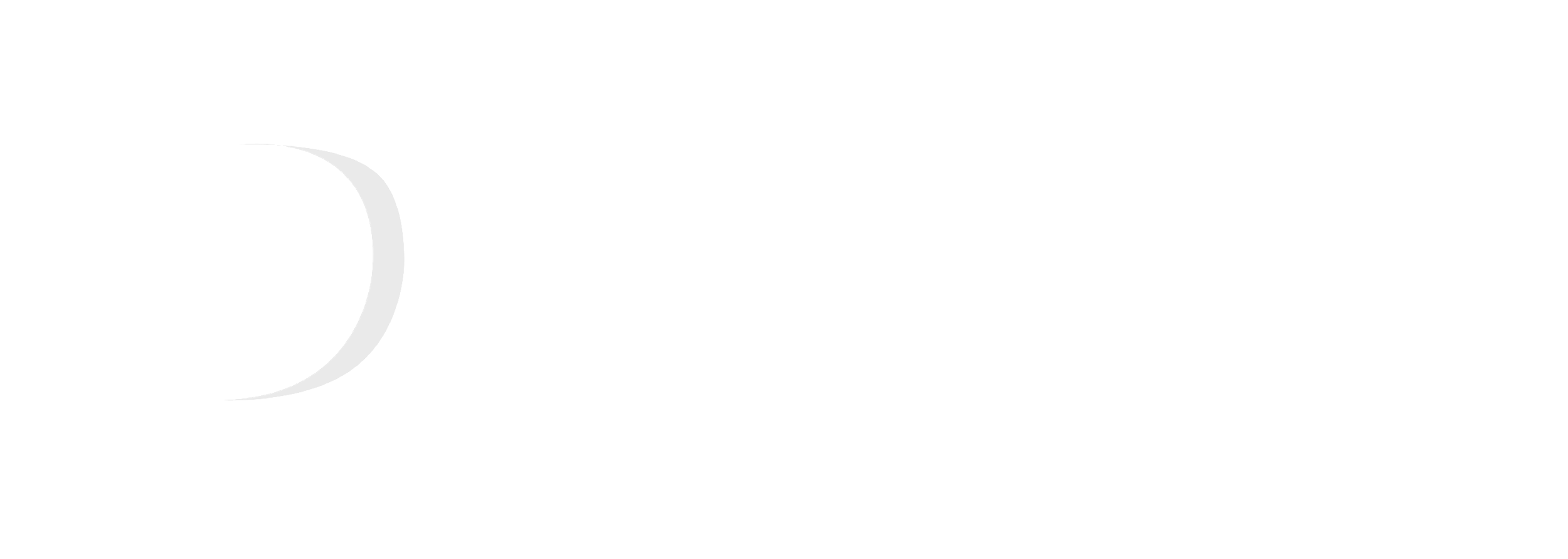 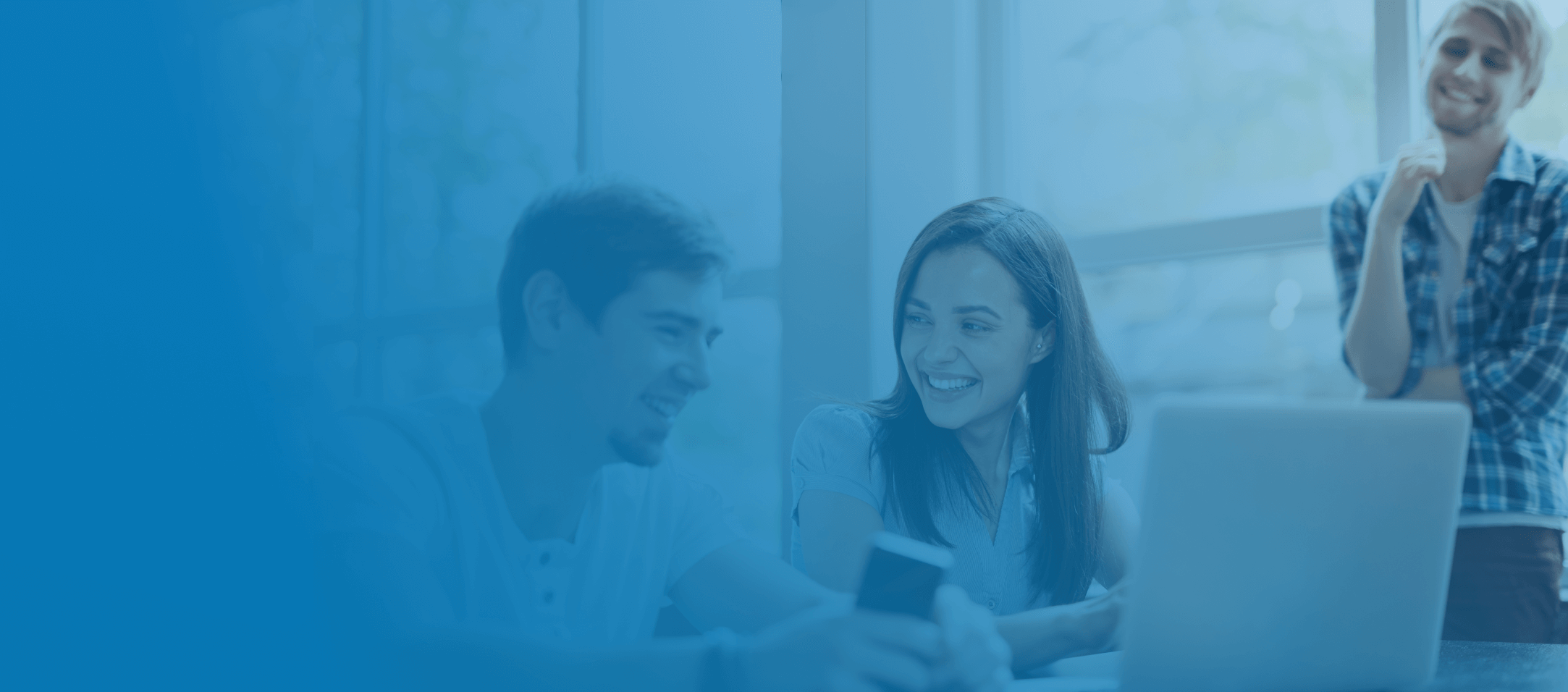 Scherp doorvragen
Online Masterclass Ontwerp je nieuwe HR-cyclus
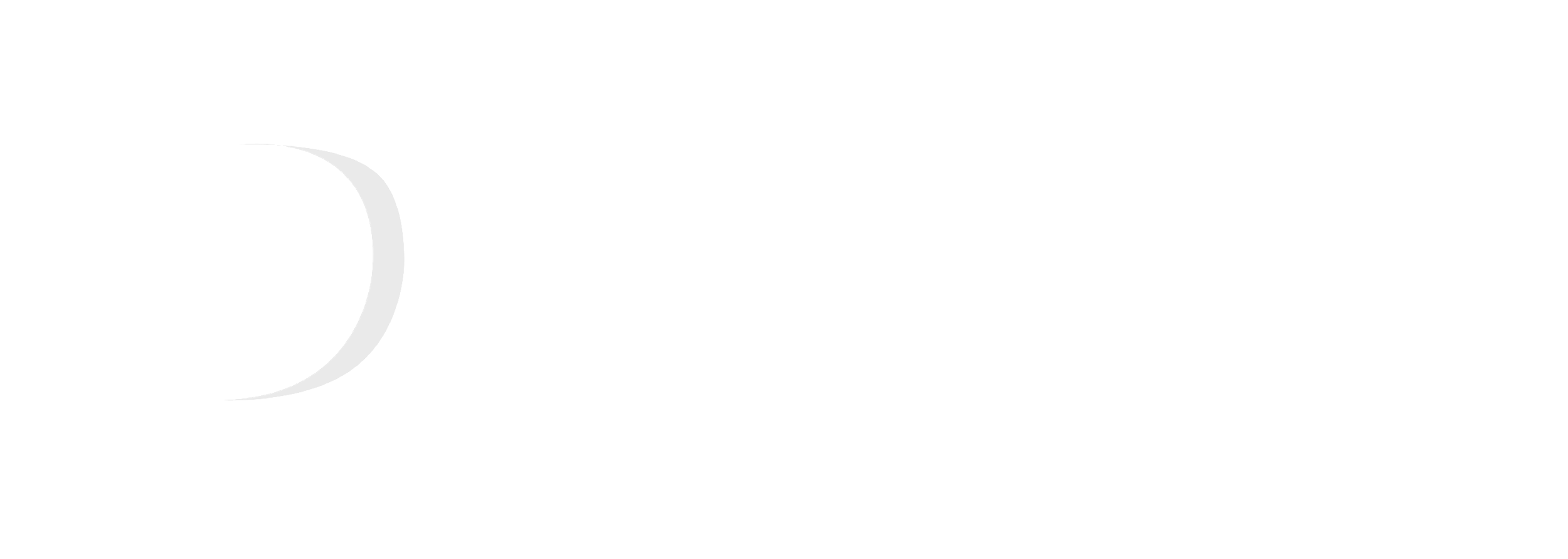 [Speaker Notes: Maak de brug van luisteren naar scherp doorvragen.
Haal ook de eerdere casus aan. Hoe werd er doorgevraagd in dat gesprek? Welke vragen werden er gesteld? Wat voor type vragen?]
Oefening
2 minuten (individueel) – 8 minuten (plenair)
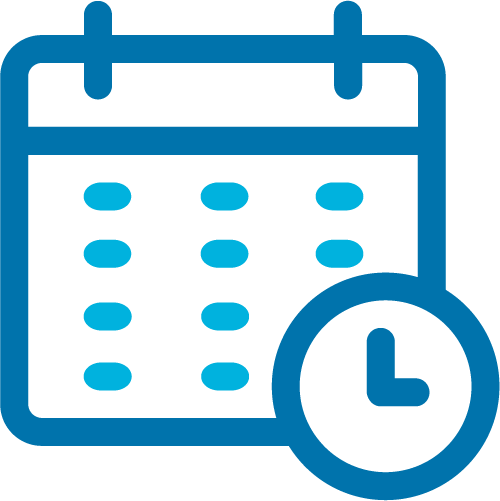 Eén van je medewerkers zegt tegen je:

‘Ik kan nooit meer met Pieter samenwerken, want hij speelt met mijn vertrouwen, en daar mag je nooit mee spelen.’

Wat doe je?
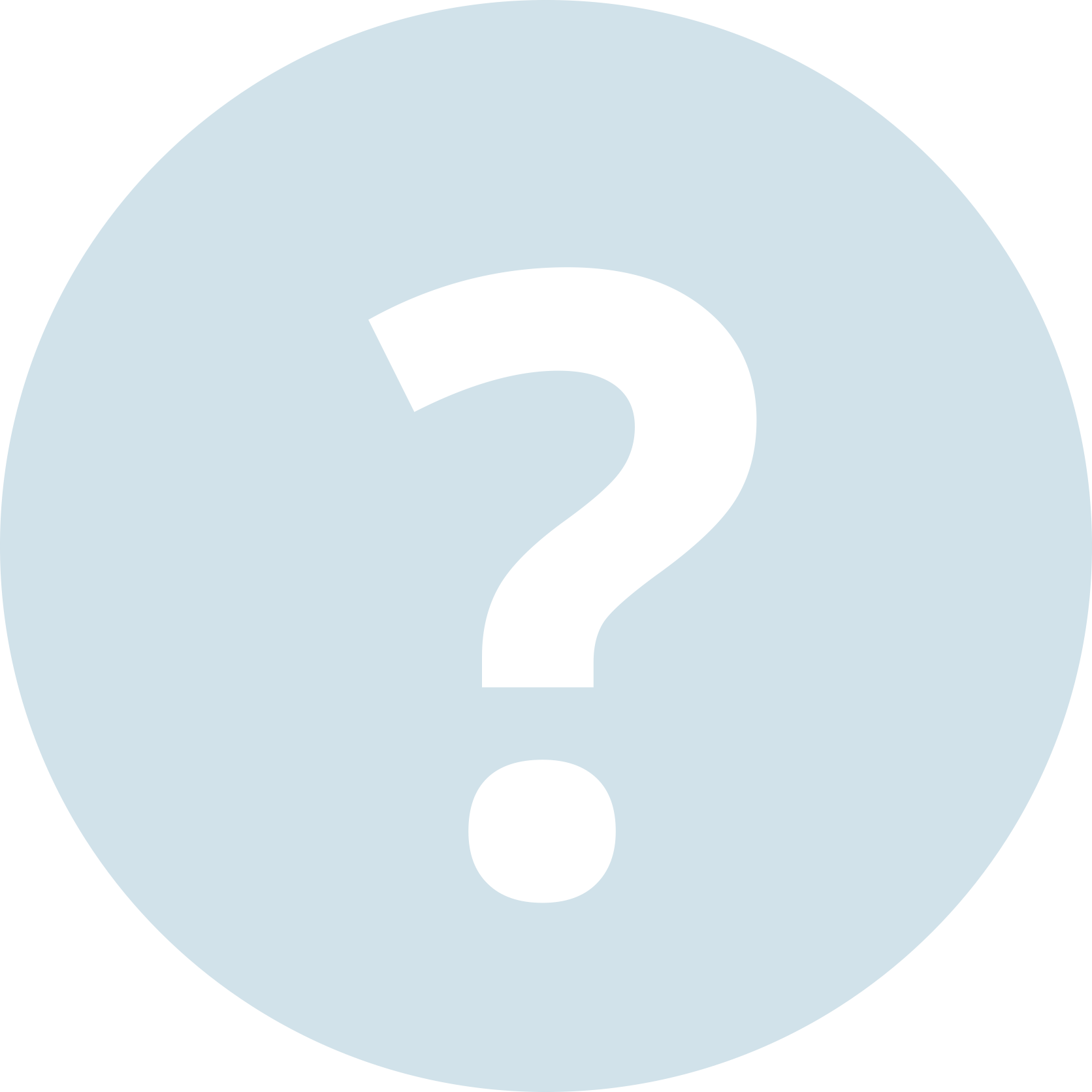 [Speaker Notes: TRAINER: Dit is een oefening om te laten zien dat we onbewust aannames hebben als we een gesprek voeren. Laat één deelnemer de vraag beantwoorden en laat anderen aanvullen.]
Aannames
Je werkt samen met Pieter
Je denkt te weten wat ‘vertrouwen’ betekent
Je vindt vertrouwen in een samenwerking belangrijk
Je denkt zwart-wit: ‘nooit’
Je weet wat anderen wel en niet mogen doen: ‘mag je nooit’
Je meent dat ‘spelen met vertrouwen’ een bewuste actie is
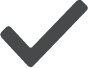 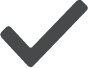 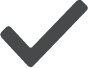 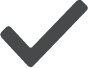 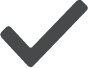 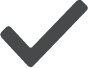 [Speaker Notes: TRAINER: Laat zien dat in de acties n.a.v. de oefening allerlei aannames verborgen zitten. De crux is dat aannames ansich niet verkeerd zijn. Maar herken ze. Als je weet welke aannames je hebt, kun je die inzetten voor het scherp doorvragen (zie volgende slide).

Vraag de groep welke vragen ze zouden kunnen stellen om scherp door te vragen (antwoorden op volgende pagina)]
Aannames gebruiken
Als we luisteren hebben we aannames


Herken deze aannames


Stel vragen over deze aannames
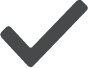 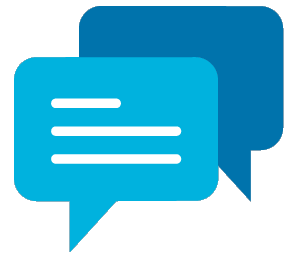 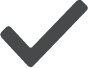 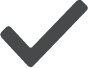 [Speaker Notes: TRAINER:
Als we luisteren hebben we aannamesHet is geen doen om alles wat je hoort, alle aannames die je brein invult, te toetsen. Ons brein wil graag efficiënt kunnen functioneren. Dus vult het veel in. 

Herken deze aannames

Stel vragen over deze aannames
Dit zijn de scherpe doorvraag-vragen die voor het oprapen liggen.]
Scherp doorvragen
Wat betekent een samenwerking voor jou? 
Wat maakt een samenwerking goed voor jou? 
Wat maakt vertrouwen zo belangrijk in een samenwerking? 
Hoe weet je dat er vertrouwen is in een samenwerking? 
Wanneer vertrouw je iemand? 
Wat bedoel je als je het hebt over spelen met vertrouwen? 
Hoe weet je dat iemand speelt met vertrouwen? 
Welke eventuele uitzonderingen zijn er (m.b.t. spelen met vertrouwen)? 
Kun je per ongeluk spelen met iemands vertrouwen? 
Is spelen met vertrouwen een bewuste actie?
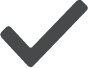 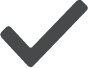 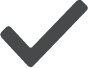 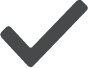 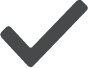 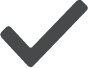 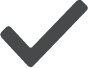 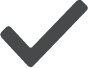 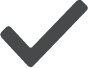 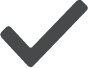 Soorten vragen
5 minuten (plenair)
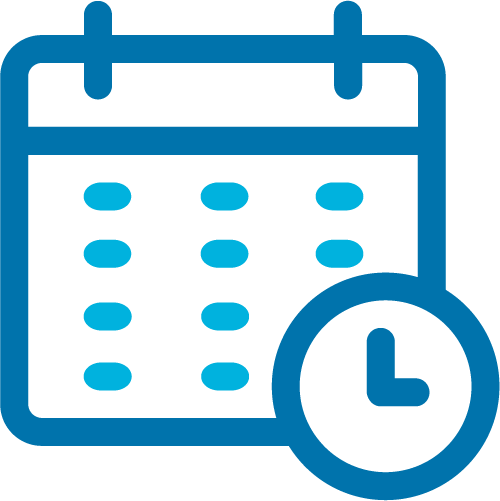 Welke soorten vragen zijn er?
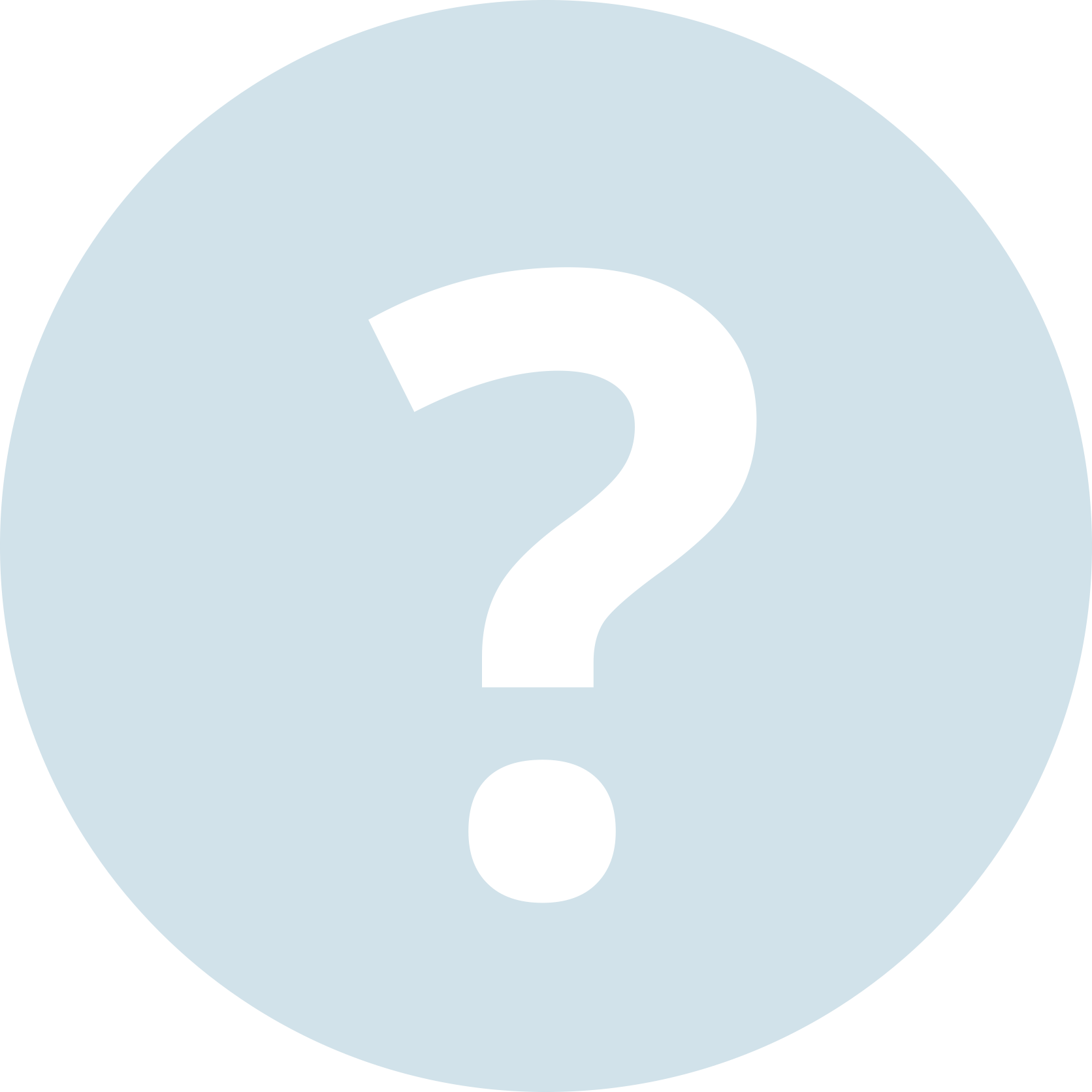 [Speaker Notes: TRAINER: Als het goed is noemen ze zaken die op de volgende 2 slides staan. Moraal hiervan is: weet wanneer je welk type vraag kunt inzetten (afhankelijk van wat je wil bereiken).
Vul het aan met je eigen voorbeelden.]
Soorten vragen
Open vragen

Gesloten vragen

Keuze vragen

Sturende vragen
Confronterende vragen
Provocerende vragen
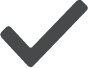 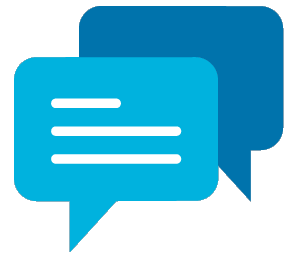 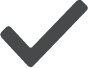 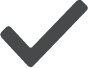 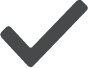 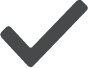 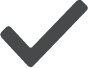 [Speaker Notes: Open vragenWie, wat, wanneer, waar, hoe, waarmeeLet op met waarom-vragen: voelt als verantwoording

Gesloten vragen‘Vind je je werk leuk?’

Keuze vragen‘Wil je die uitnodiging voor of na het weekend versturen?’]
Oefening
1 minuut (individueel) – 5 minuten (plenair)
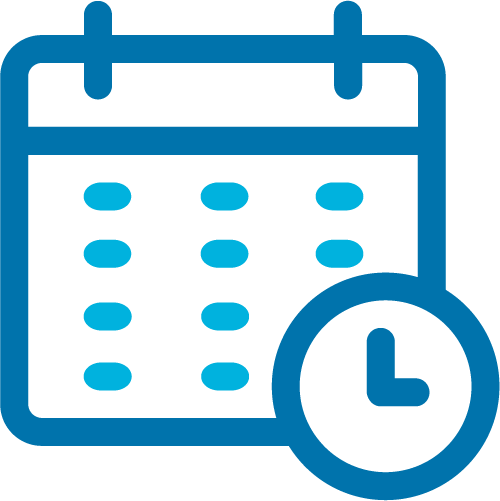 Het overleg met je team verloopt wederom chaotisch. En daar baal je van. 
Welke vraag stel je aan je teamleden om hier wat aan te doen?
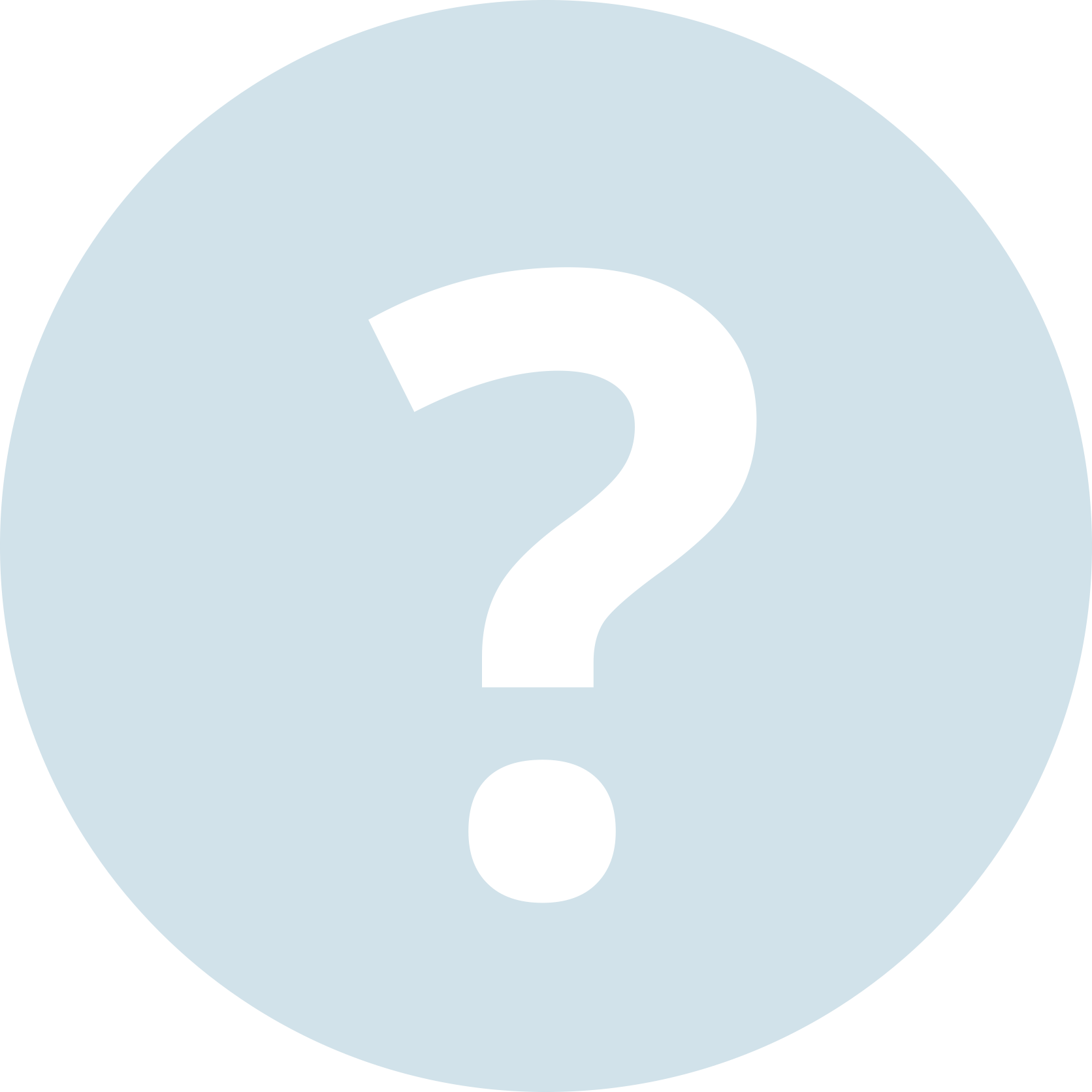 [Speaker Notes: TRAINER: Bedoeling van deze oefening is om te laten zien dat we vaak achterwaartse vragen stellen. We kijken terug. Op de vraag in de oefening gaan deelnemers waarschijnlijk antwoorden: ‘Waarom verloopt het overleg weer chaotisch? Waar ligt dat aan?’
In de volgende slide staan voorbeelden van voorwaartse vragen. Die zijn veel constructiever, positief, vooruitkijkend en gaan uit van een growth mindset.]
Voorwaartse vragen
Waarom verloopt deze vergadering altijd chaotisch?Wanneer kom je met energie uit deze vergadering?
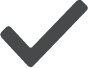 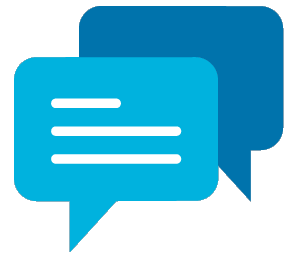 Waarom luister jij nooit naar anderen?In welke situaties voel jij je heel betrokken?
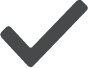 Waarom zeg jij nooit wat tijdens teamsessies?Wat heb jij nodig om een actieve bijdrage te leveren?
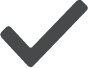 In welk gedrag wil jij nog verder groeien?
Stel voorwaartse vragen
Benoem aannames
Stel prikkelende vragen
Vraag door op wat de ander zegt
Leg verbanden en check deze
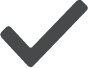 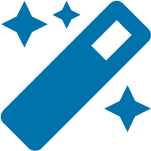 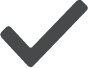 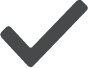 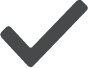 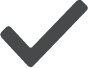 [Speaker Notes: Laat de deelnemers voor zichzelf opschrijven in welk gedrag ze willen groeien.]
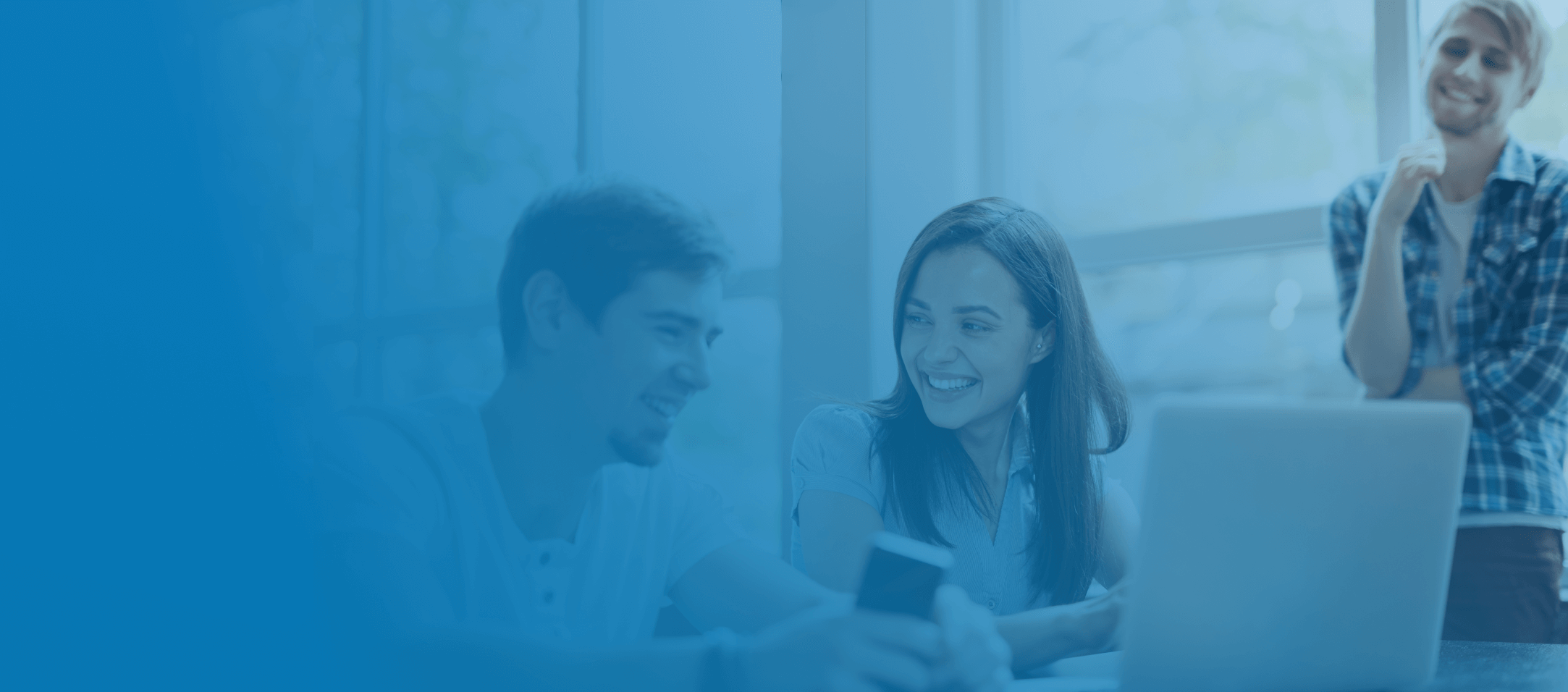 Feedback (growth mindset)
Online Masterclass Ontwerp je nieuwe HR-cyclus
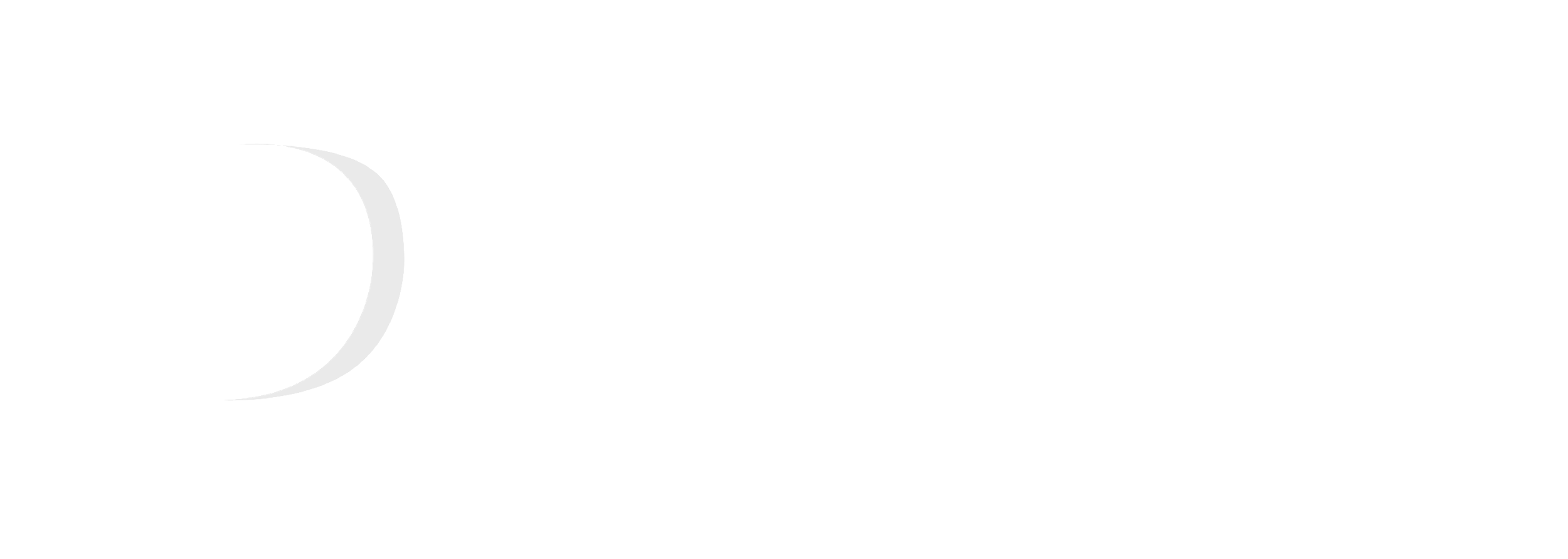 [Speaker Notes: TRAINER:

Herinner de deelnemers aan de Secret Observer]
Feedback
5 minuten (plenair)
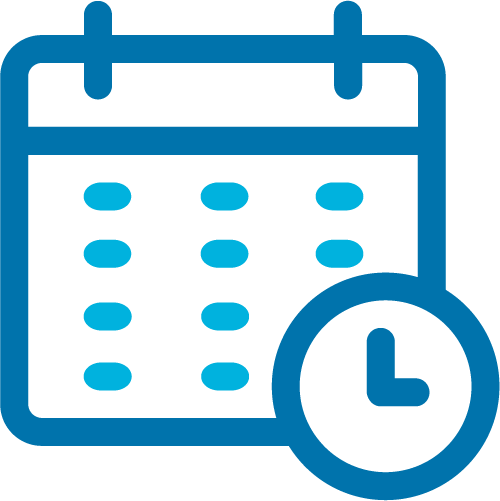 Mijn feedbackvraag aan jullie:Hoe vinden jullie dat ik het tot nu toe doe?
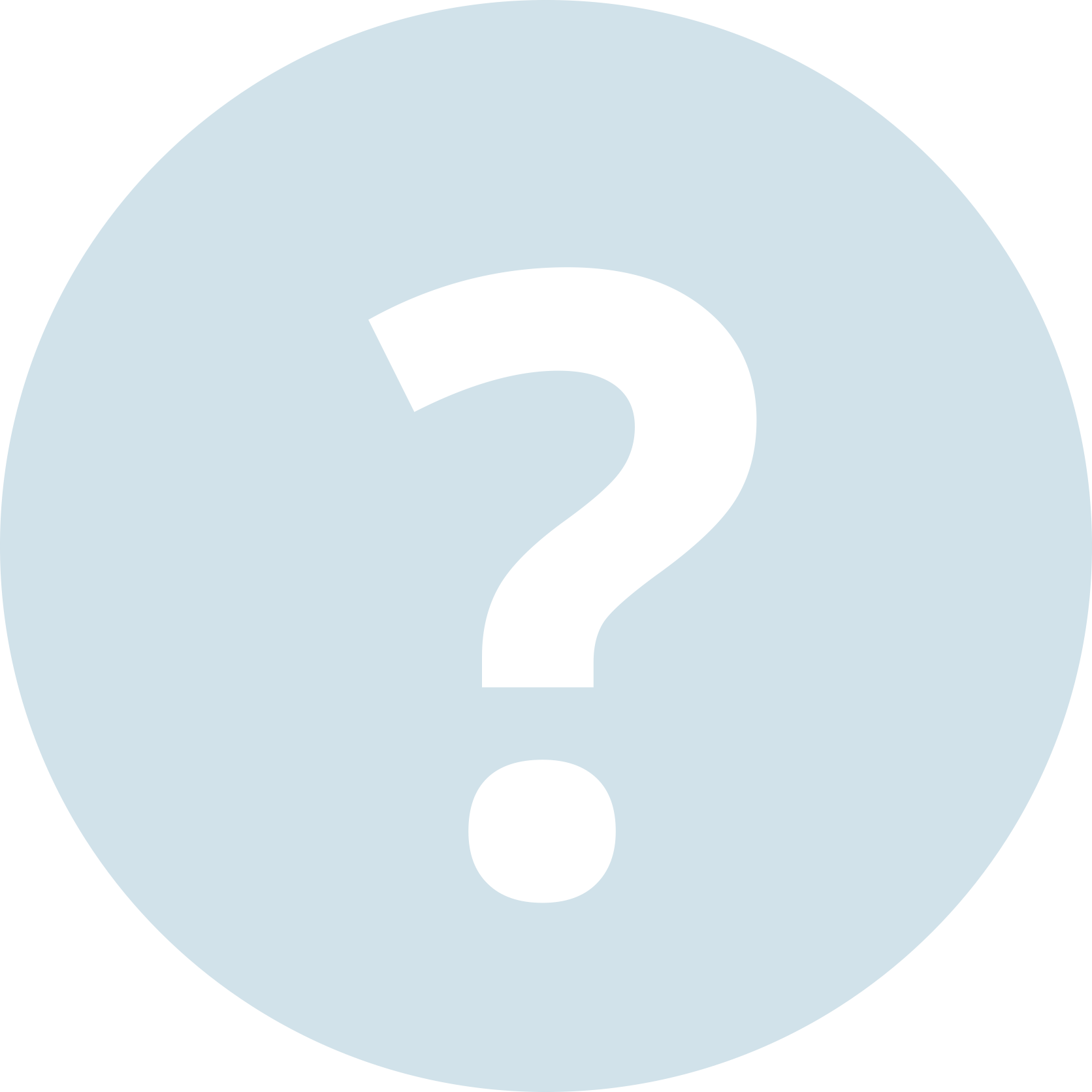 [Speaker Notes: TRAINER: Bedoeling van deze oefening is te laten zien hoe snel en makkelijk er feedback wordt gegeven dat niet over specifiek gedrag gaat. Feedback waar je dus weinig van leert.
Vraag na een paar minuten feedback ontvangen te hebben (waarschijnlijk zowel positieve als kritische feedback) wat de deelnemers opvalt.]
Feedback
2 minuten (individueel) – 8 minuten (plenair)
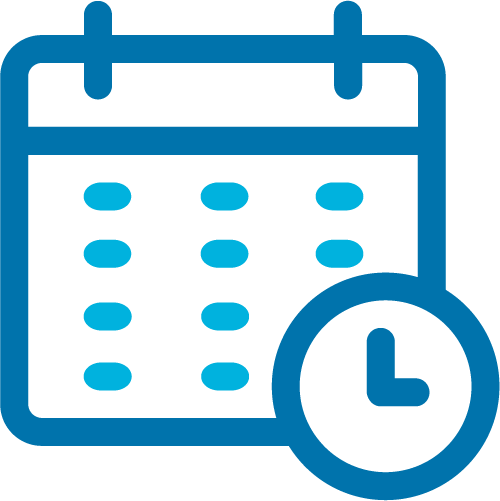 Wat is het doel/belang van feedback?
Hoe is het gesteld met de feedbackcultuur binnen de organisatie? 
Hoe is het gesteld met de feedbackcultuur binnen jouw team?
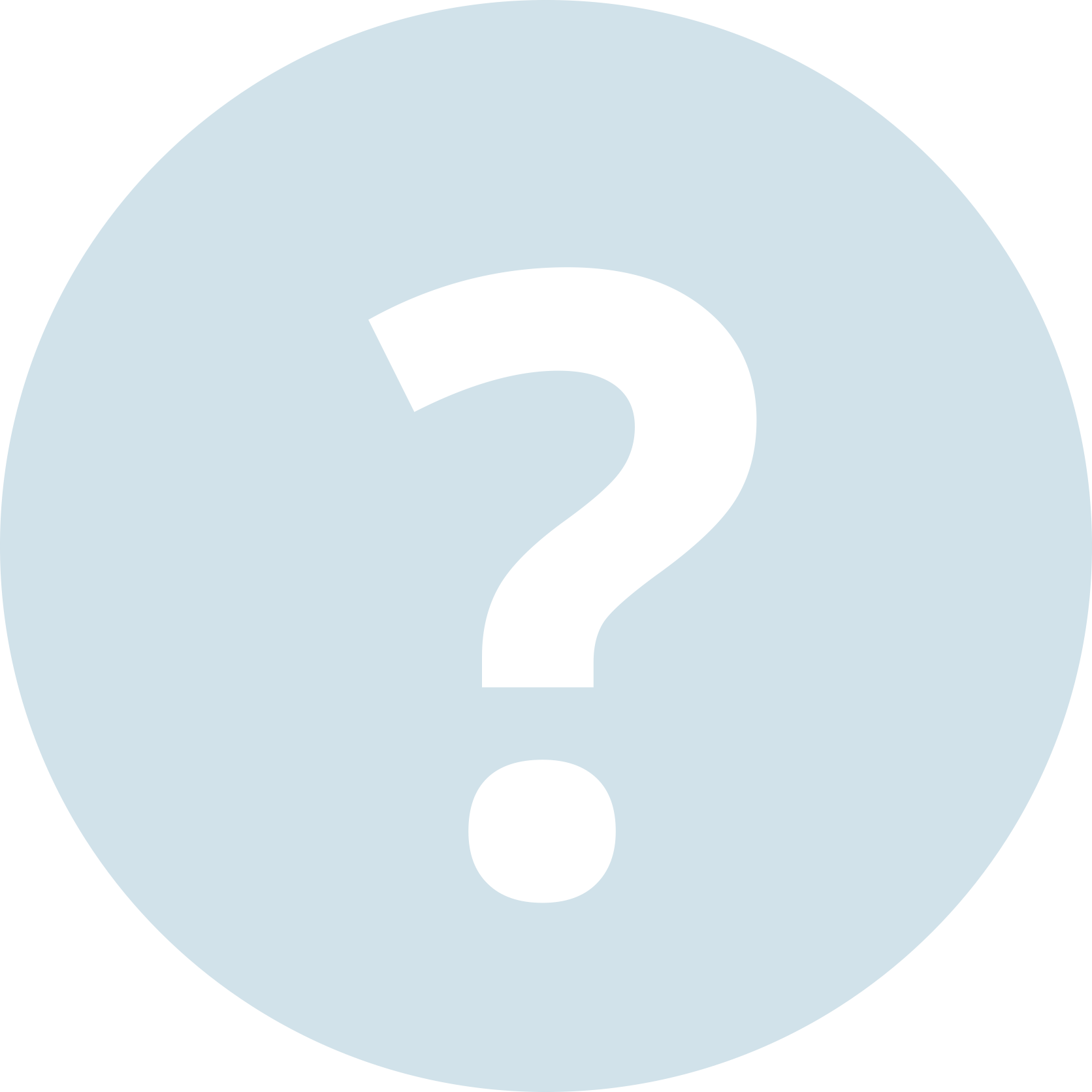 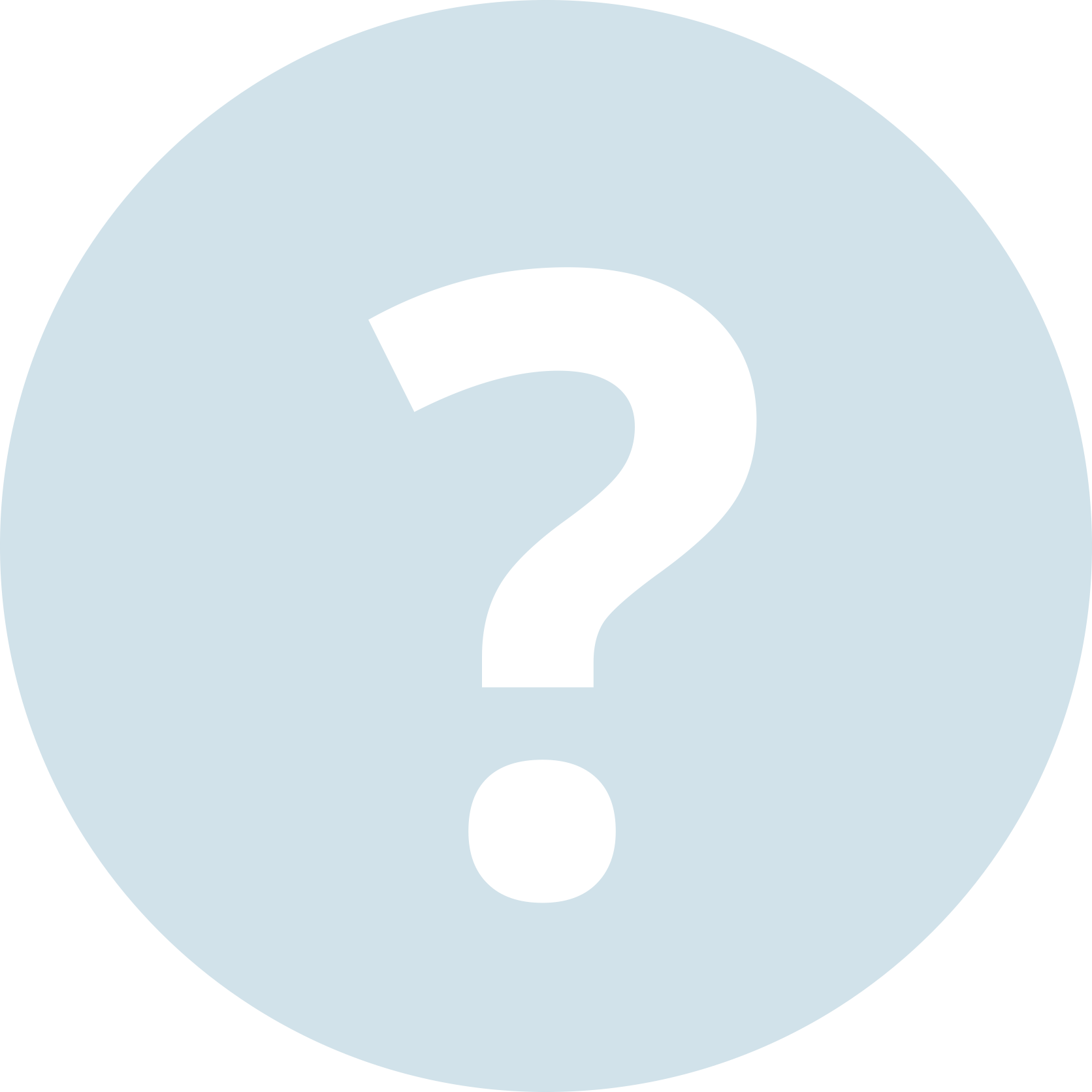 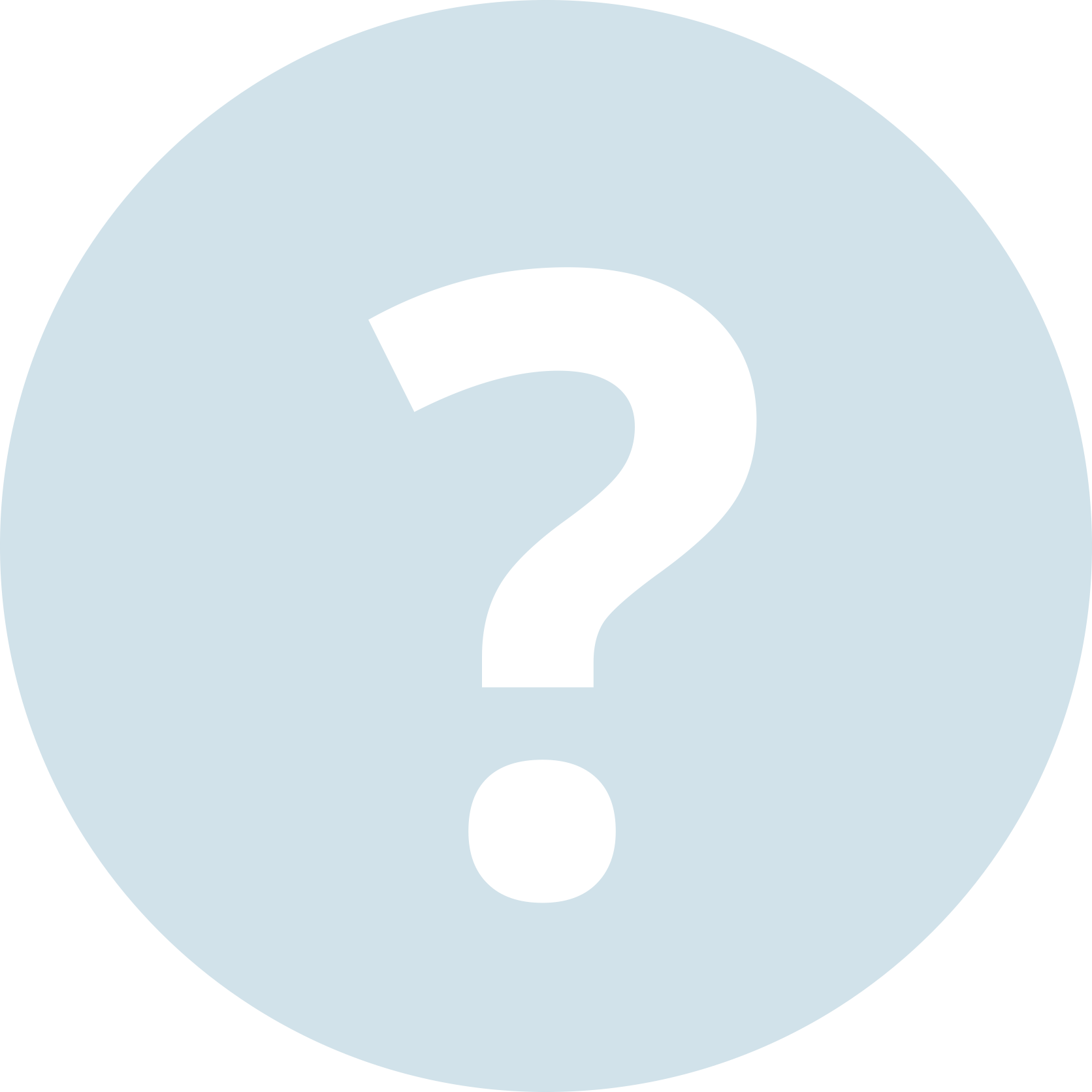 [Speaker Notes: TRAINER: Voeg hieraan toe dat vooral (het stimuleren van) feedback vragen zorgt voor meer en betere feedback. Als leidinggevende kun je hierin prima een voorbeeldfunctie vervullen. Als jij als leidinggevende feedback aan een medewerker vraagt is de kans groot dat die medewerker ook een keer feedback aan jou vraagt (wederkerigheid).]
Wat is het doel/belang van feedback?
Om te corrigeren Fixed-mindset
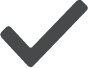 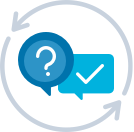 Om beter te wordenGrowth-mindset
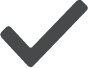 [Speaker Notes: DIALOG: Uiteraard is het doel van feedback om iemand aan te zetten tot leren, vanuit de growth mindset.]
Effectief feedback geven
Beschrijf het feitelijke gedrag
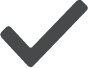 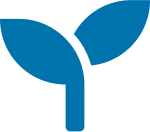 Geef aan wat het effect is
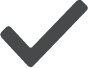 Check of de ander de feedback begrijpt
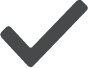 Geef suggestie (in termen van gedrag)
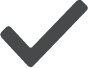 [Speaker Notes: TRAINER:
Er zijn veel modellen om feedback te geven. De principes van de modellen zijn allemaal hetzelfde.
Punt 2 bij ‘Geef aan wat het effect is van het gedrag’ is een wezenlijke. Als je weet wat de ander wil bereiken kun je effectieve feedback geven. En die feedback gaat niet over wat jij van het gedrag vindt, maar over of het gedrag het gewenste effect heeft.]
Aandachtspunt bij feedback geven
Probeer de ander niet te overtuigen van jouw ‘gelijk’
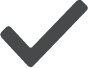 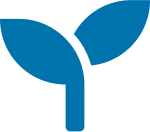 Besef je dat de ander altijd iets wil bereiken
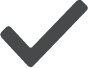 Bedenk je dat er geen goed of fout gedrag is
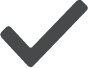 Er is effectief en ineffectief gedrag
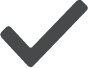 [Speaker Notes: TRAINER: De meeste mensen deugen. Dus de meeste mensen hebben met hun gedrag het beste voor. Ze willen er iets mee bereiken. Er is dus geen goed en fout gedrag (crimineel gedrag daargelaten). Er is effectief en ineffectief gedrag.]
Feedback vanuit een growth mindset
Stimuleer vooral feedback geven
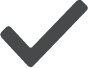 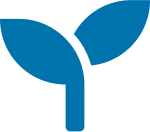 Houd het klein: micro feedback
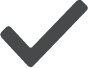 Denk aan de P/N ratio
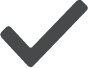 Kijk ook vooral voorwaarts (feedforward)
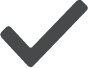 [Speaker Notes: TRAINER: Vul dit eventueel aan met andere tips van deelnemers en je eigen tips]
In welk gedrag wil jij nog verder groeien?
Geef complimenten
Vraag feedback
Benoem wat je ziet (i.p.v. interpretaties)
Geef aan wat het effect van het gedrag is
Geef aan wat het gewenste gedrag is
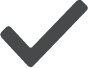 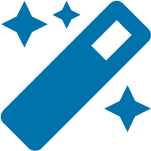 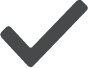 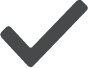 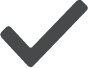 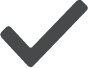 [Speaker Notes: Laat de deelnemers voor zichzelf opschrijven in welk gedrag ze willen groeien.]
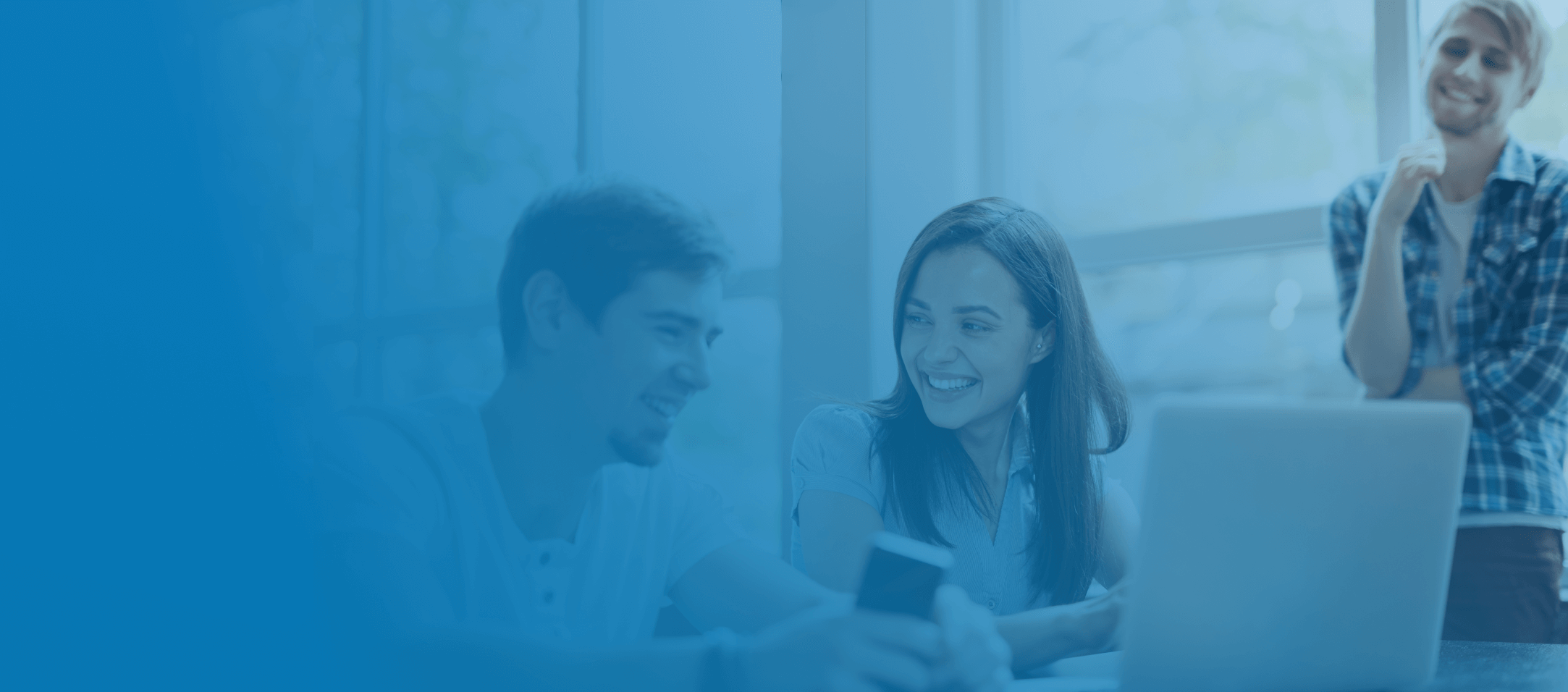 Gespreksversnellers
Online Masterclass Ontwerp je nieuwe HR-cyclus
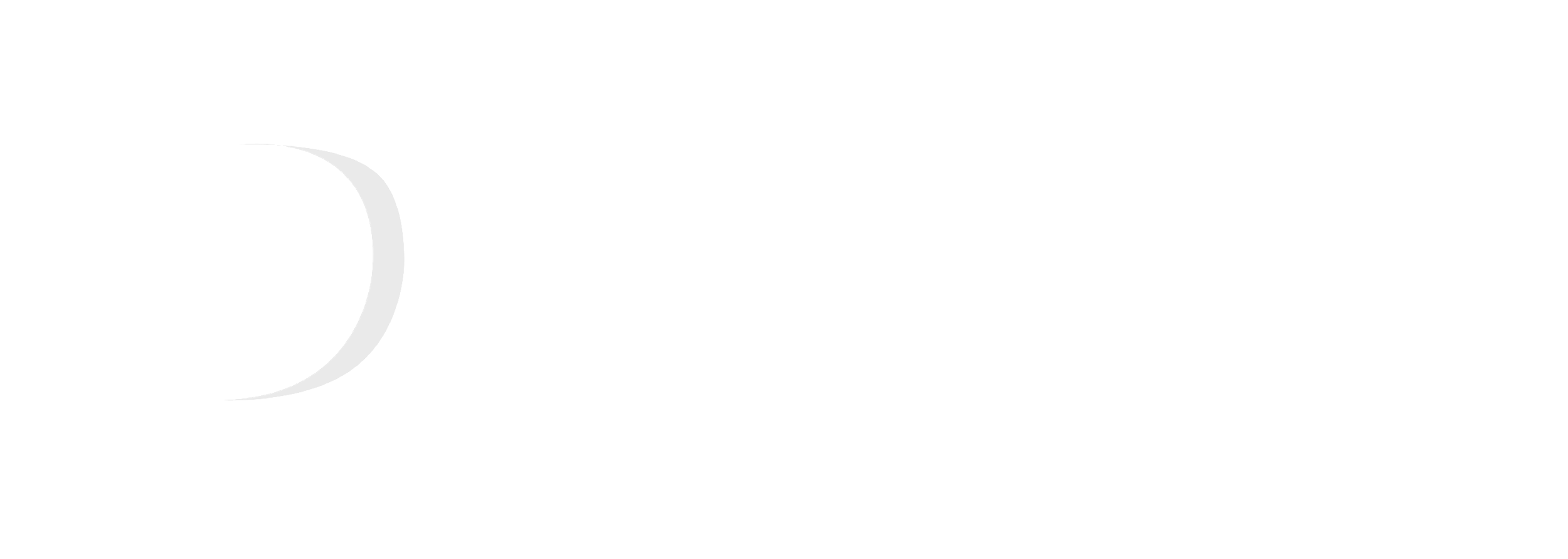 [Speaker Notes: Maak de brug van het voeren van een goed gesprek (de kenmerken van een goed gesprek) naar zorgen dat je in het gesprek het over de goede dingen praat: de drie versnellers.]
Drie versnellers
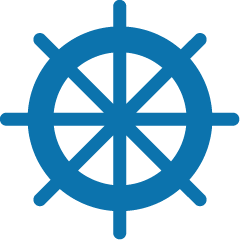 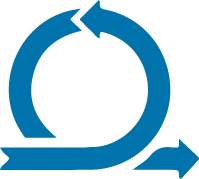 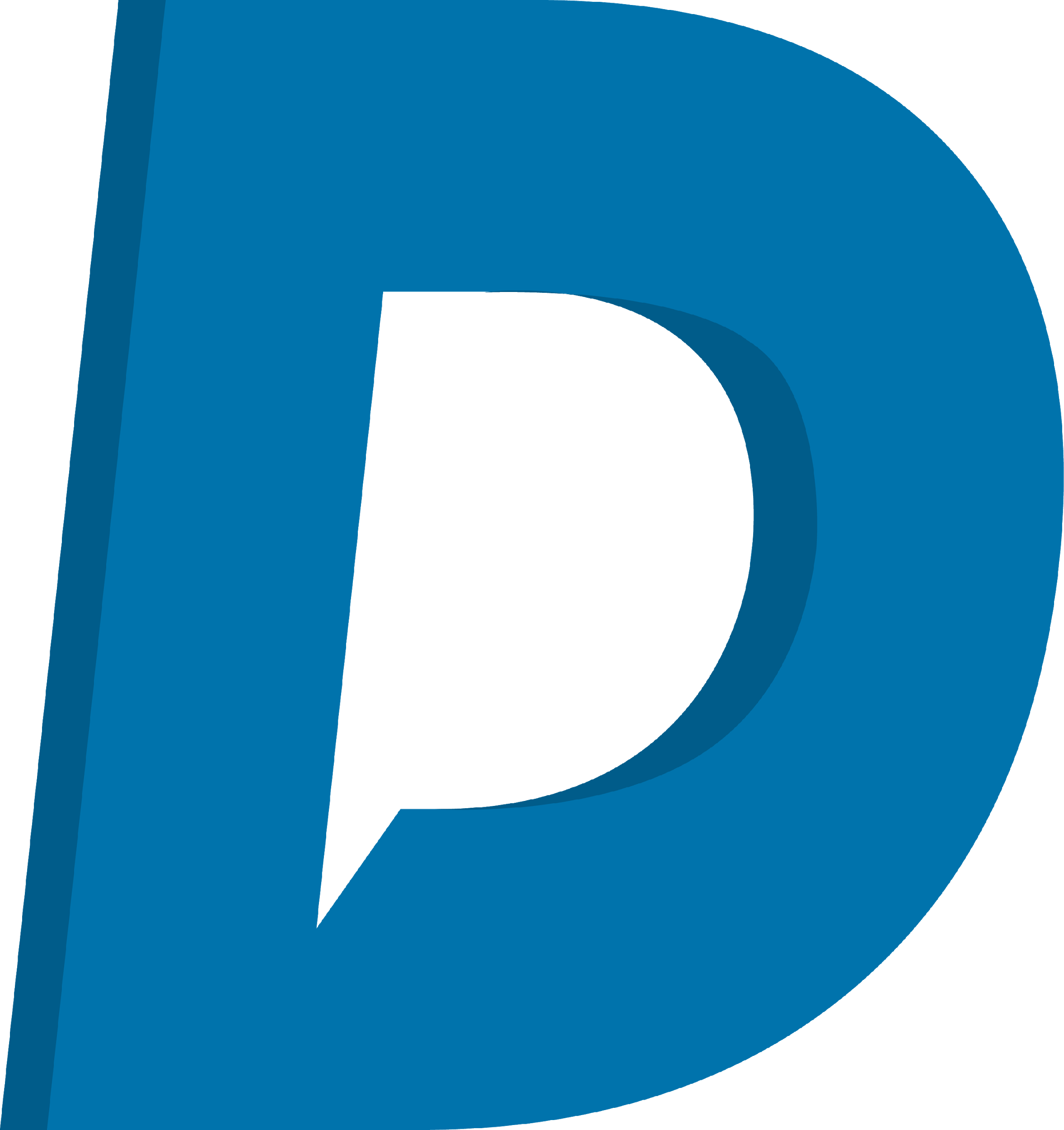 Bied structuur
Creëer triggers
Maak informatie toegankelijk
[Speaker Notes: Zie ook het artikel van Jochem en Stefan. Zo breng je het goede gesprek op gang in jouw organisatie (dialog.nl)]
Bied structuur
Persoonlijk
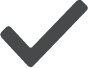 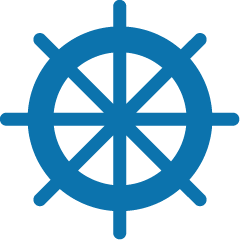 Huidige rol & doelen
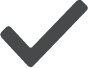 Groei & ontwikkeling
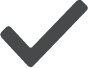 [Speaker Notes: Zie ook het artikel van Jochem en Stefan. Zo breng je het goede gesprek op gang in jouw organisatie (dialog.nl)

Persoonlijk
Hoe is het met je? Hoe zit je in je vel? Waar krijg je energie van en wat kost je energie? Waar wil je meer aandacht aan geven?

Huidige rol
Hoe vul je je huidige rol in? Hoe gaat het met de doelen die zijn afgesproken? Welke feedback wil ik geven?

Groei & ontwikkeling
Welke talenten wil je meer inzetten? Welke kennis en vaardigheden wil je ontwikkelen? Wat is je ambitie en welke mogelijkheden zijn er binnen de organisatie?]
Maak informatie toegankelijk
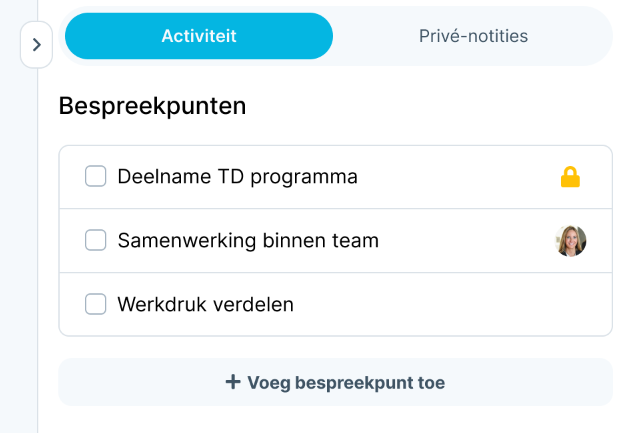 [Speaker Notes: Laat door middel van de demo van Dialog zien hoe je informatie toegankelijk maakt in Dialog]
Creëer triggers
5 minuten (plenair)
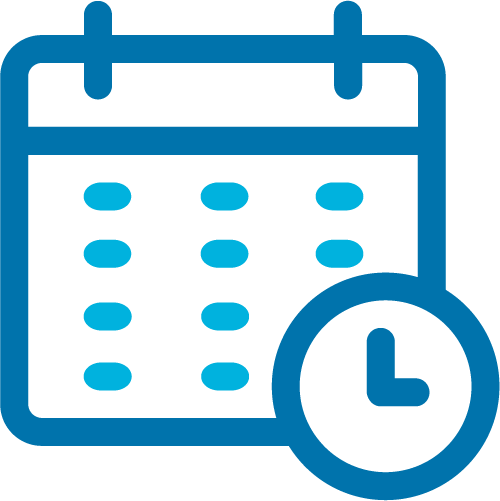 Wat kun je doen om jezelf en je medewerkers te triggeren een gesprek in te plannen of bespreekpunten te agenderen?
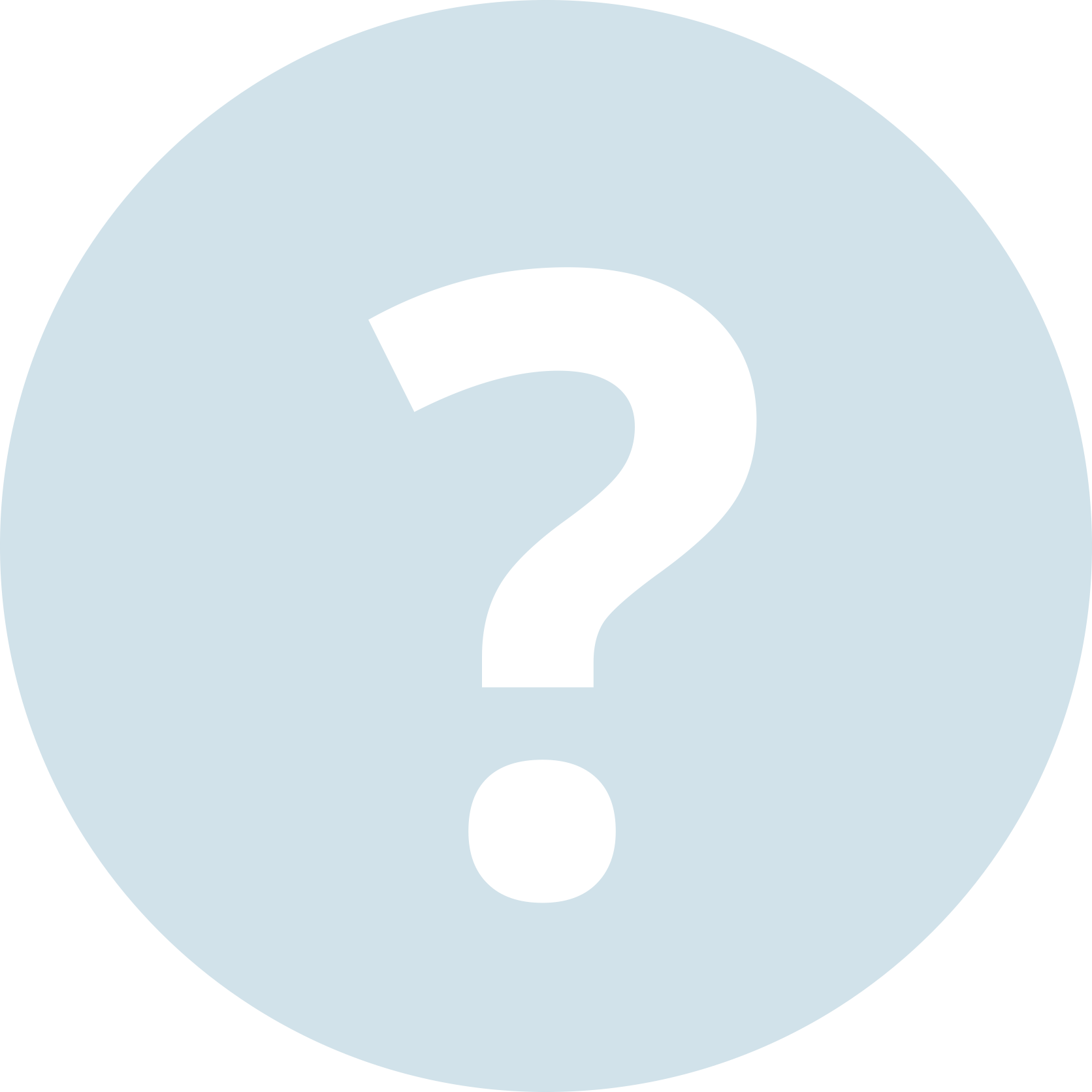 In welk gedrag wil jij nog verder groeien?
Breng structuur aan in gesprekken
Gebruik Dialog om informatie te delen
Agendeer besprekpunten in Dialog 
Trigger het plannen van gesprekken
Gebruik Dialog in je way-of-working
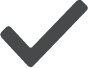 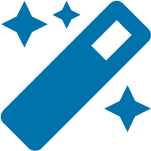 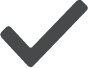 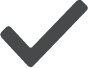 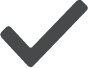 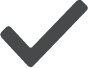 [Speaker Notes: Laat de deelnemers voor zichzelf opschrijven in welk gedrag ze willen groeien.]
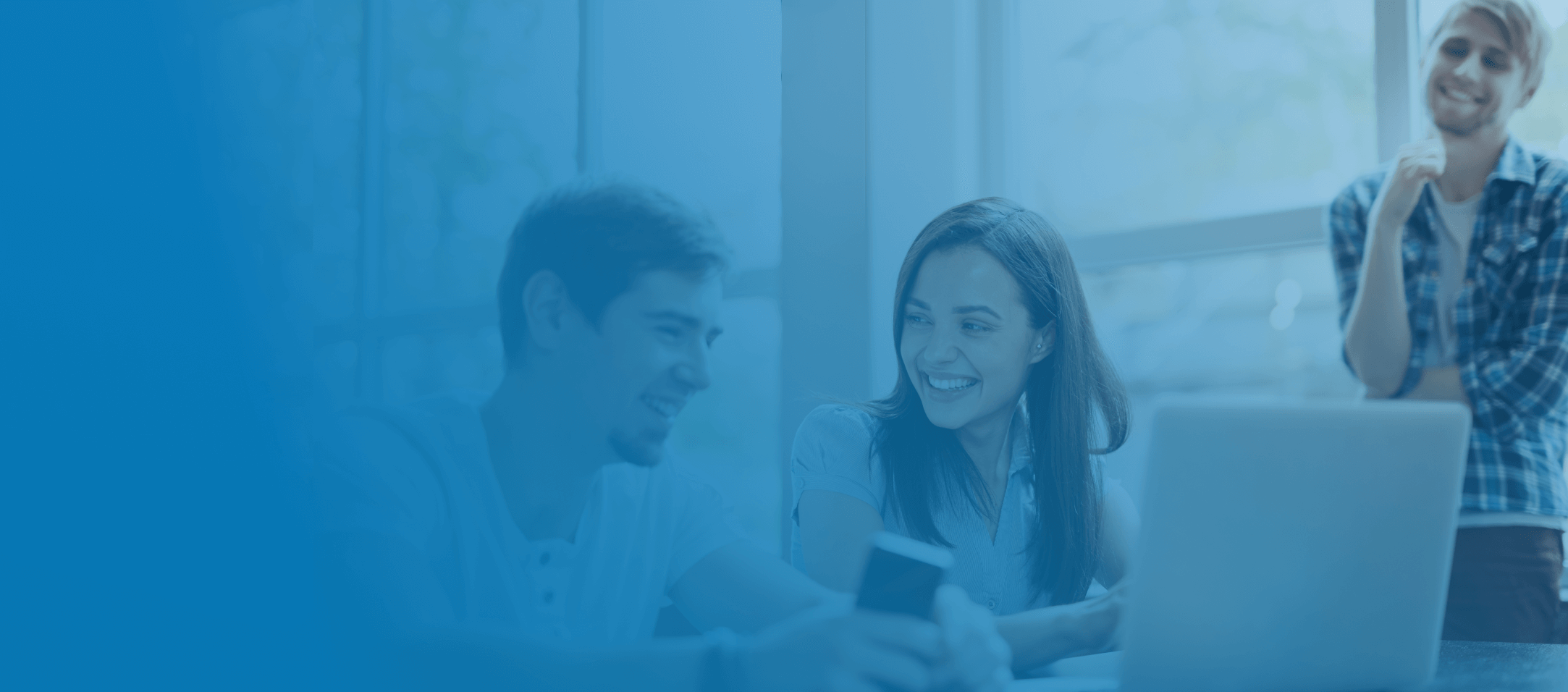 Pauze
Online Masterclass Ontwerp je nieuwe HR-cyclus
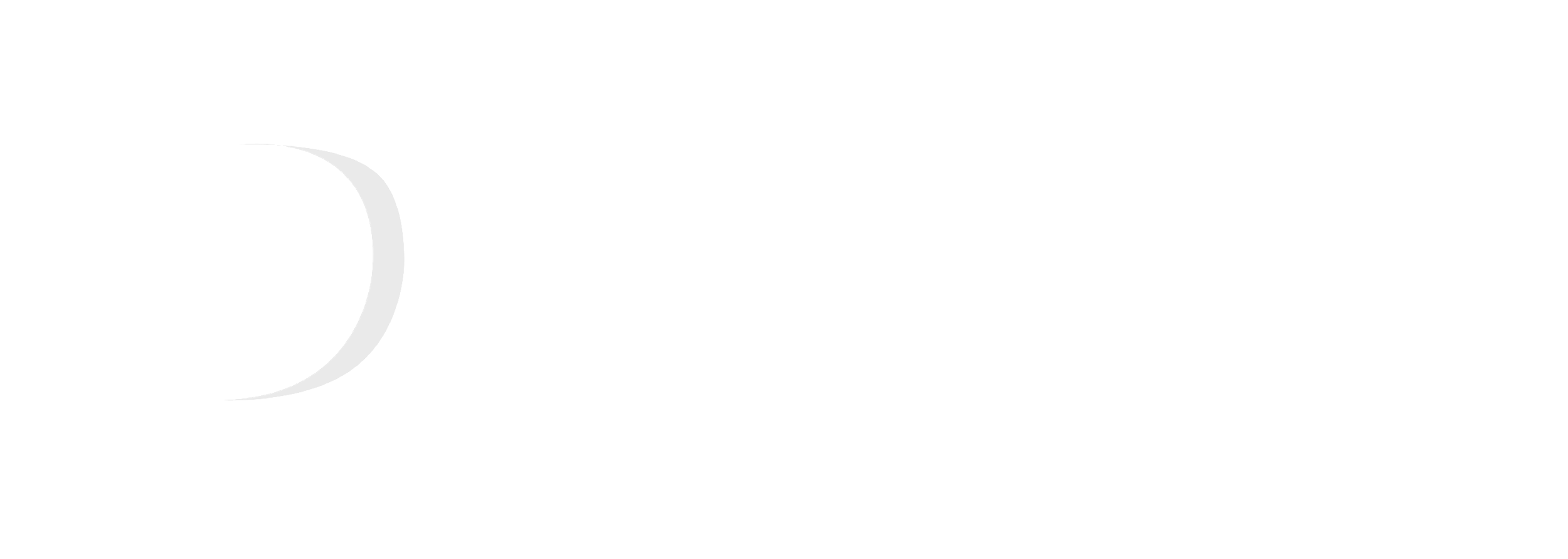 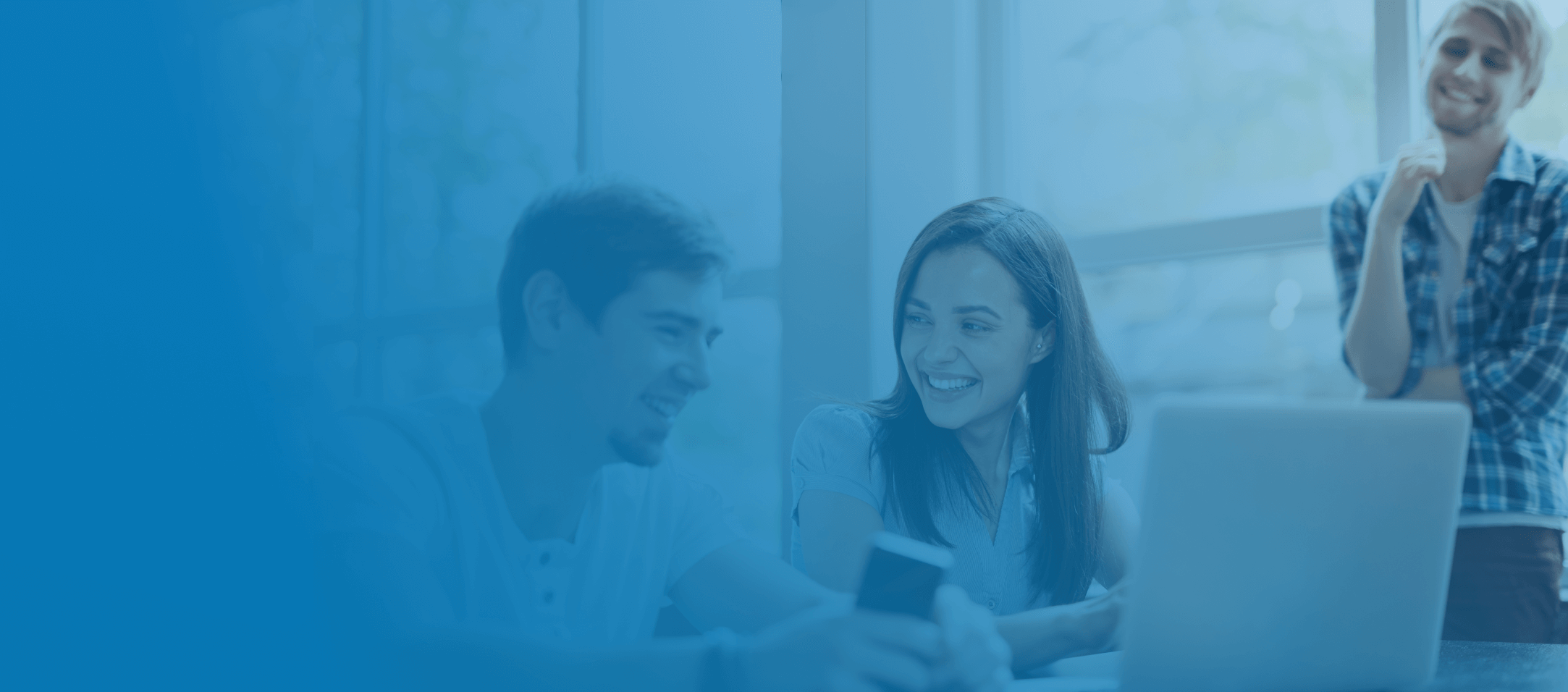 Samenvatting
Online Masterclass Ontwerp je nieuwe HR-cyclus
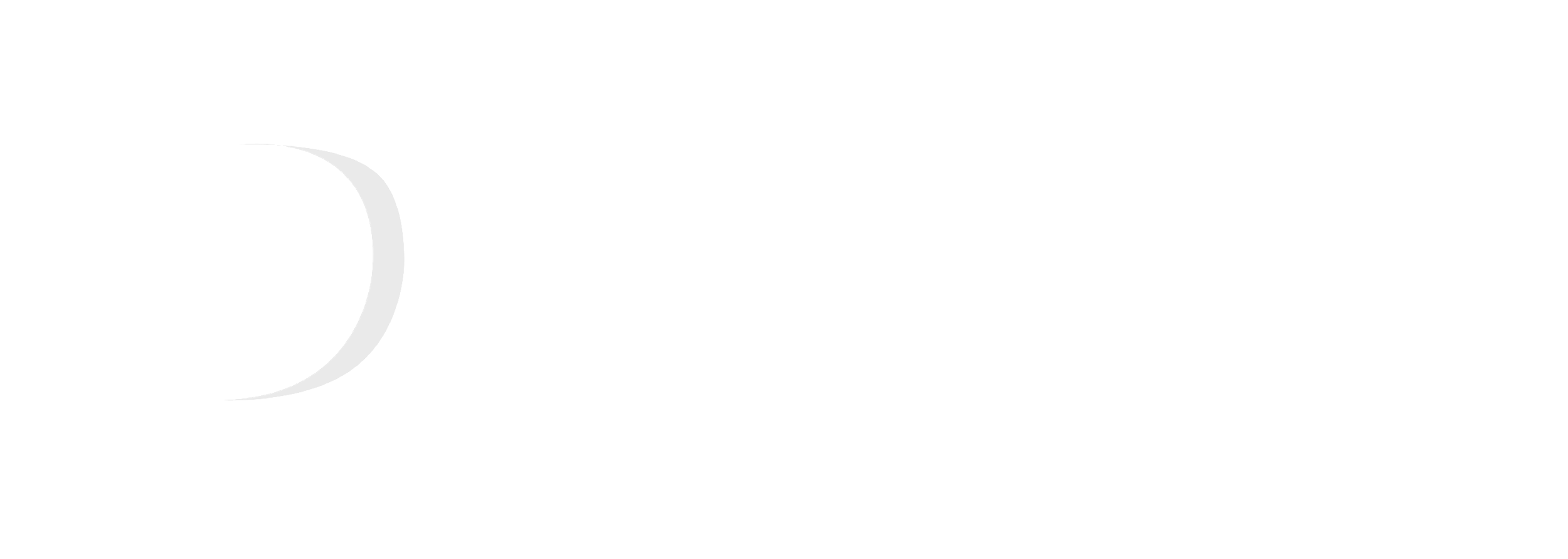 Samenvattend: Kenmerken goed gesprek
Gezamenlijk doel
Positieve houding
Echt luisteren
Scherp doorvragen
Feedback (growth mindset)
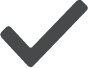 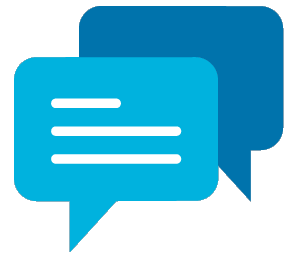 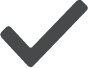 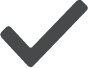 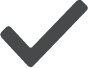 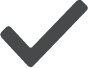 [Speaker Notes: Dit zijn belangrijke kenmerken van een goed gesprek in de werkcontext.]
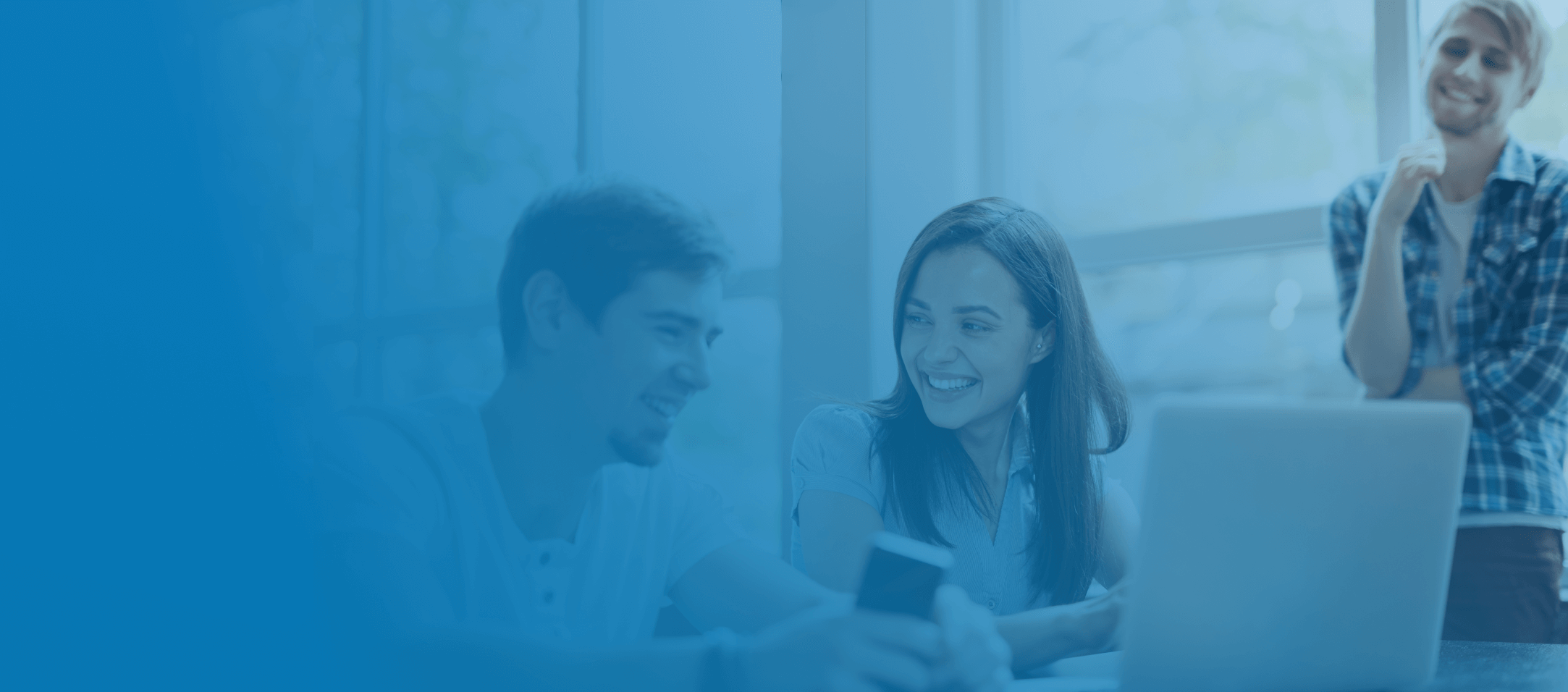 Het goede gesprek voeren
Online Masterclass Ontwerp je nieuwe HR-cyclus
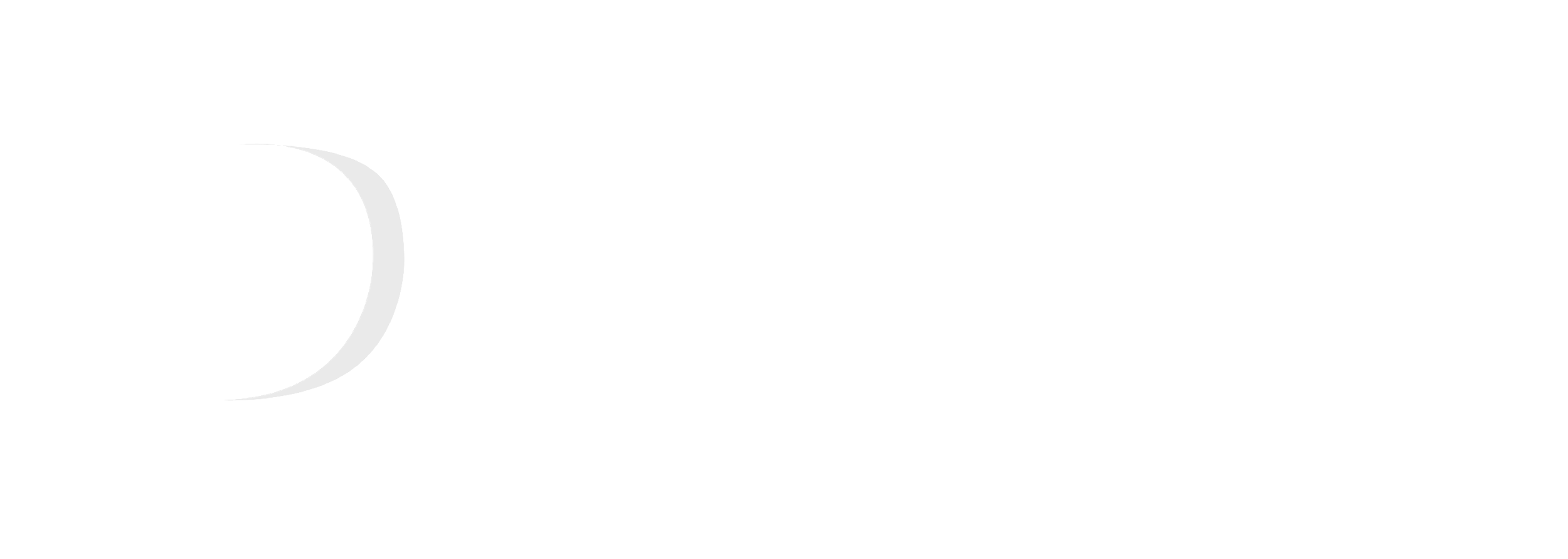 Het goede gesprek voeren
45 minuten (10 minuten per ronde)
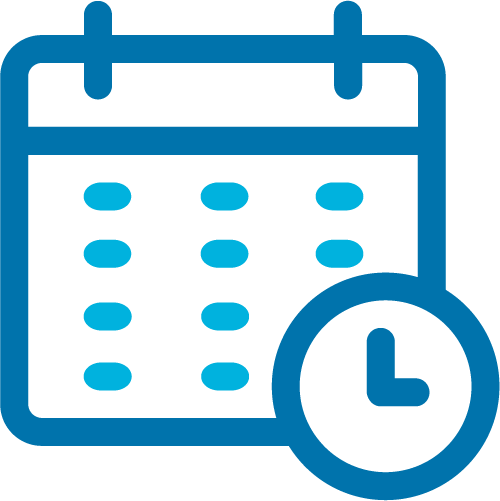 Leidinggevende – medewerker – observator
Casus wordt gedeeld door trainer
10 minuten per gesprek, kort nabespreken, rouleren
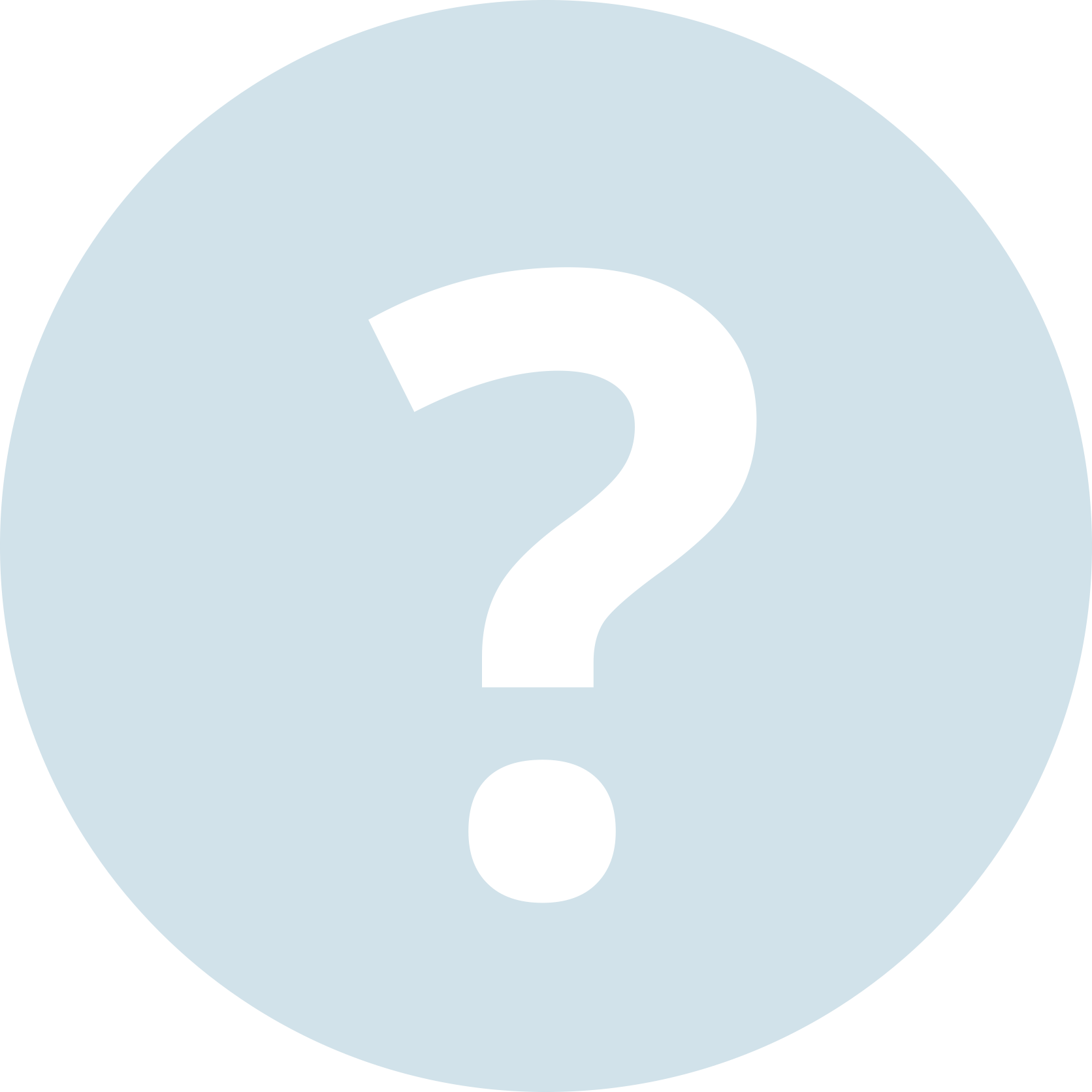 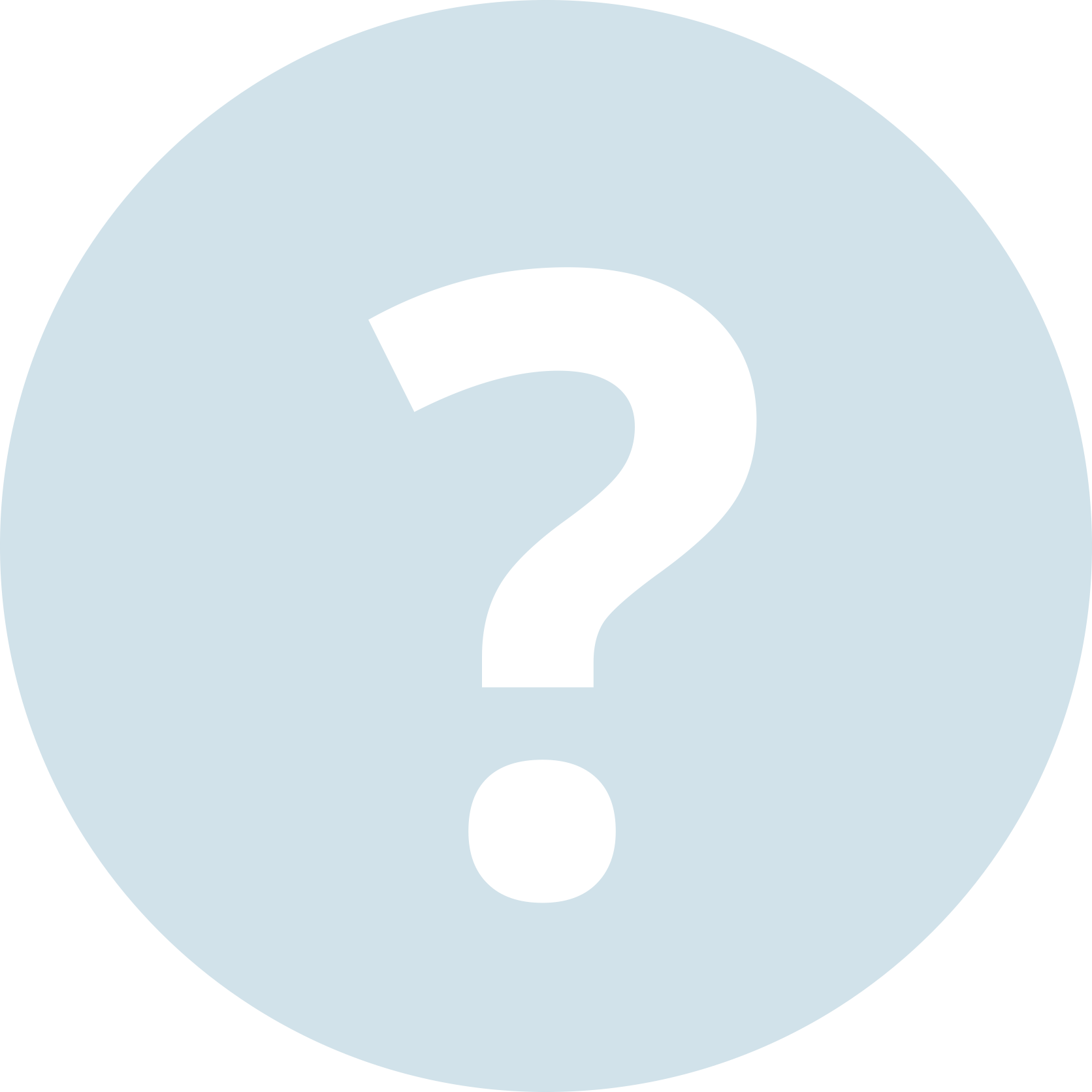 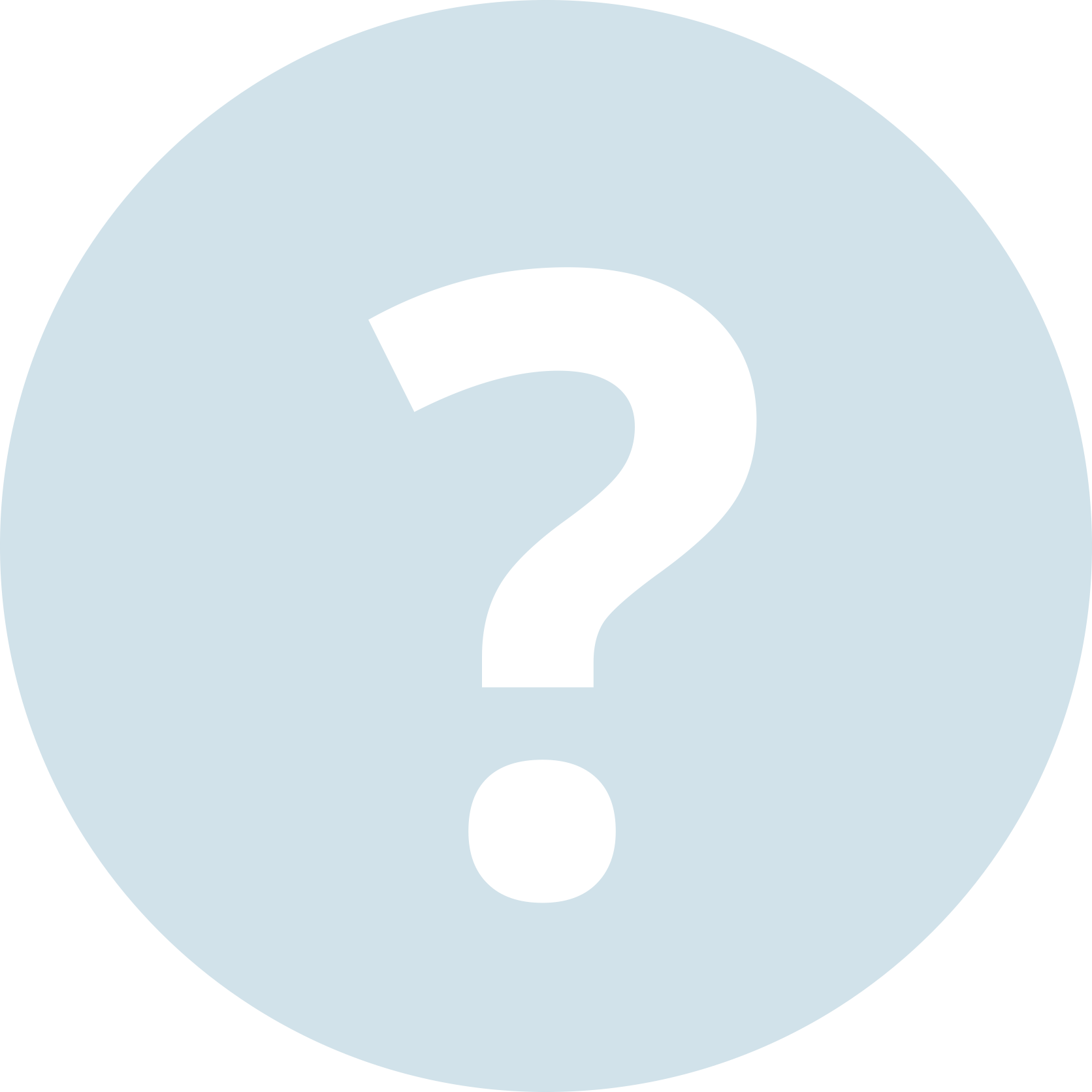 [Speaker Notes: TRAINER:

In breakoutrooms. Begin met een korte pauze, verse koffie/thee.
Kies toepasselijke cases uit.

Bijvoorbeeld:
medewerker is niet gemotiveerd, ziet dit gesprek niet zitten, heeft geen doelen opgesteld 
medewerker neemt onvoldoende initiatieven (in werk, in teamoverleg)
medewerker is heel stil in het gesprek
medewerker vindt dat hij heel goed functioneert en jij denkt daar anders over]
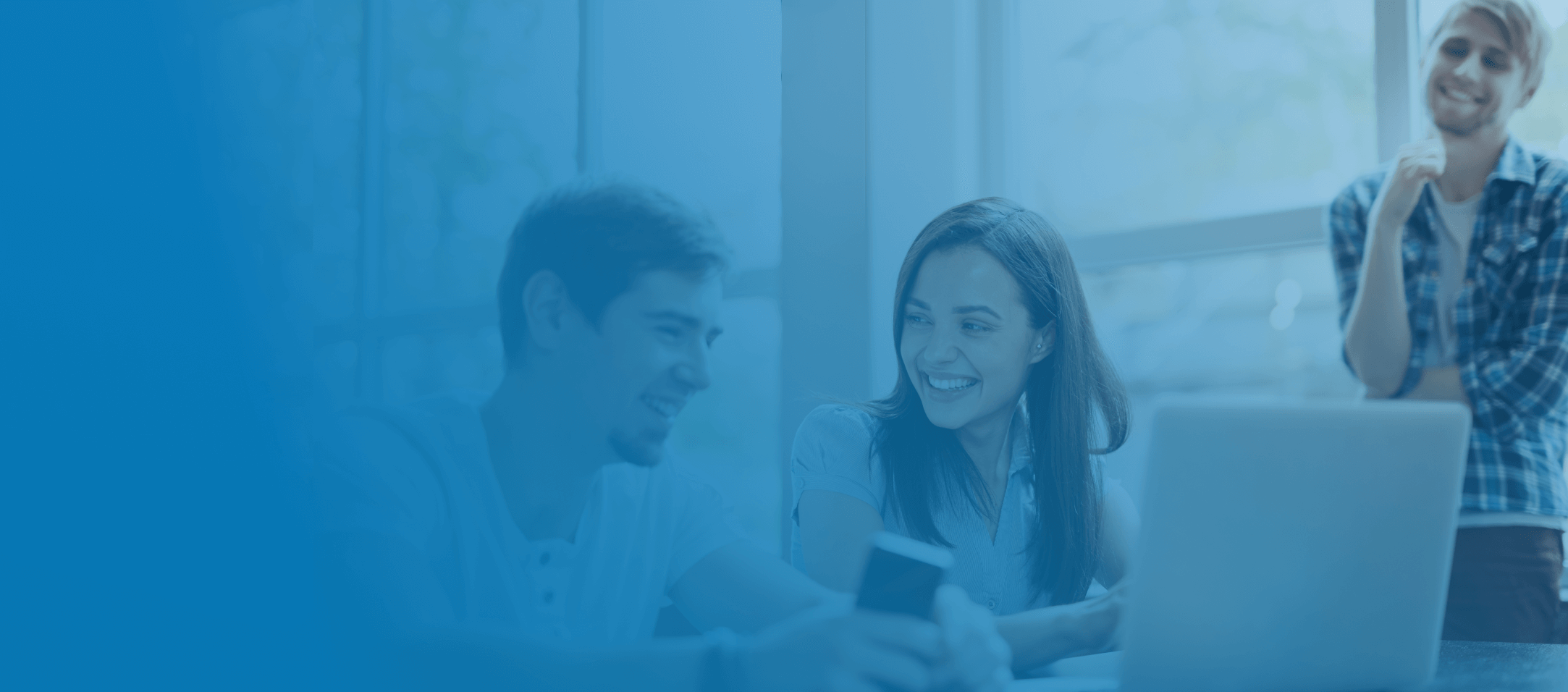 Secret observer
Online Masterclass Ontwerp je nieuwe HR-cyclus
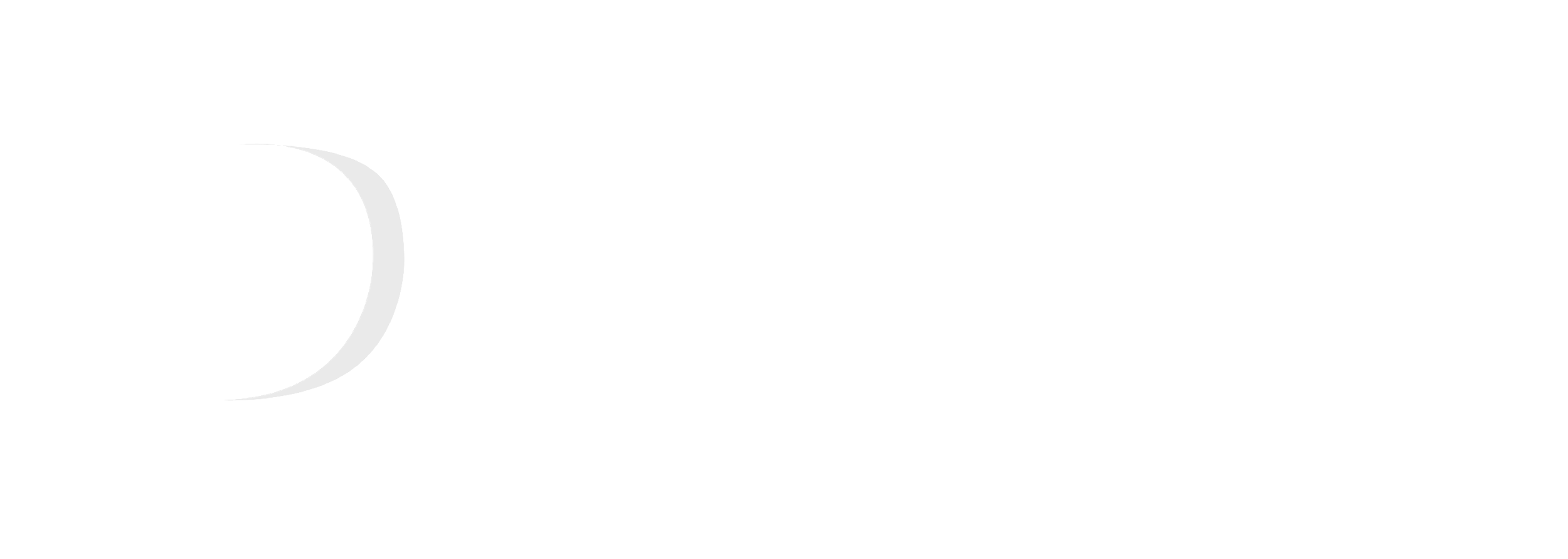 Secret observer
20 minuten (plenair)
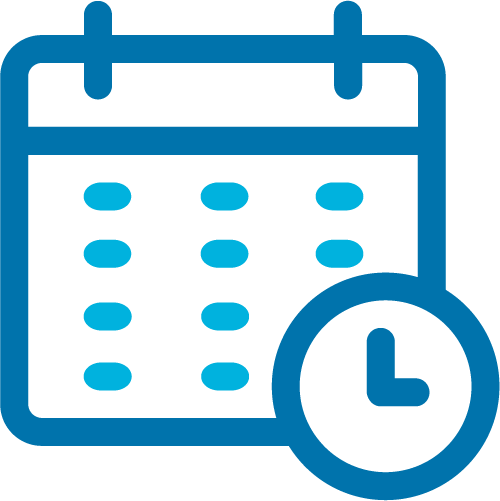 Welk compliment geef je je collega (focus op gedrag)?Welke tip geef je je collega (growth mindset)?
Wat vind je van de feedback (ontvanger)?
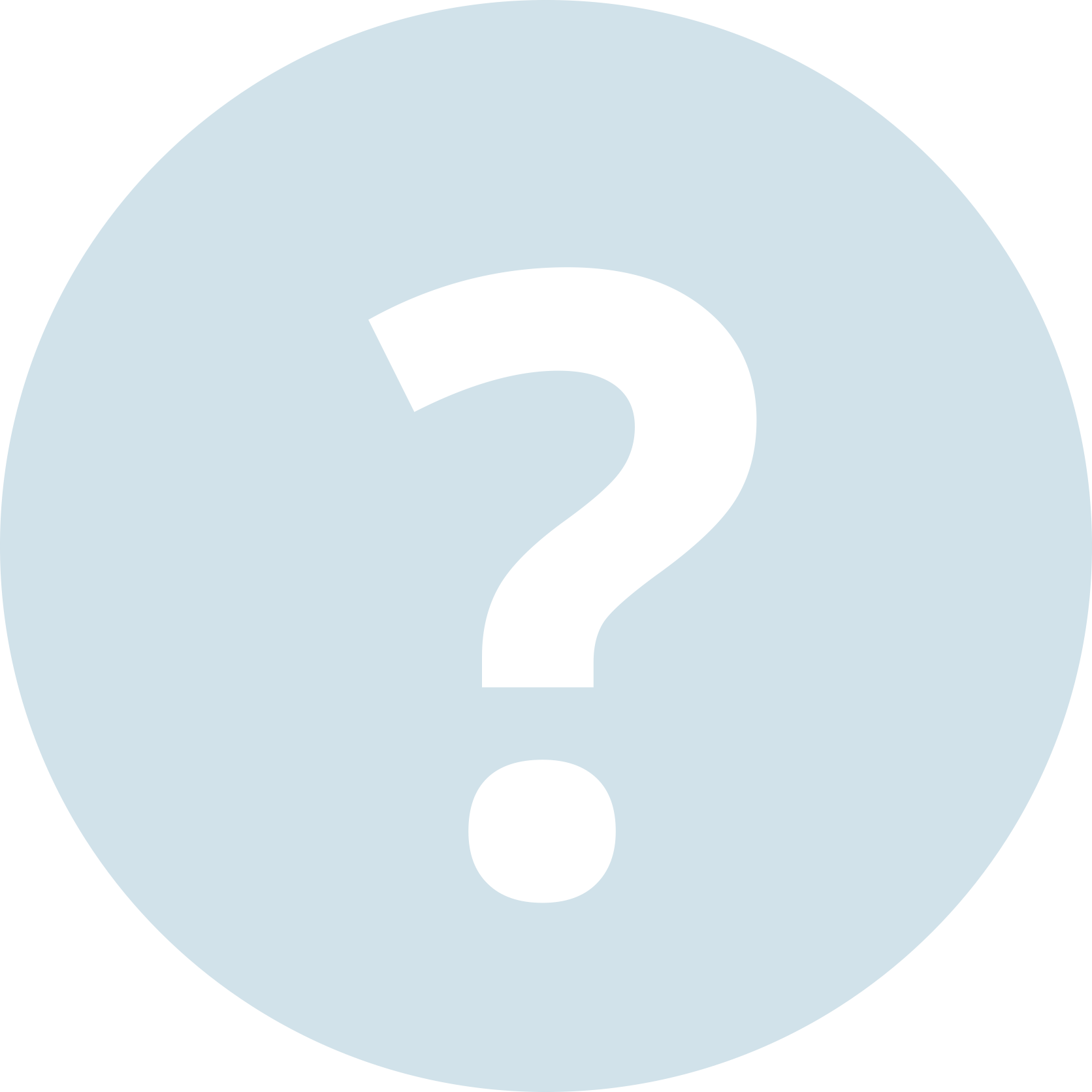 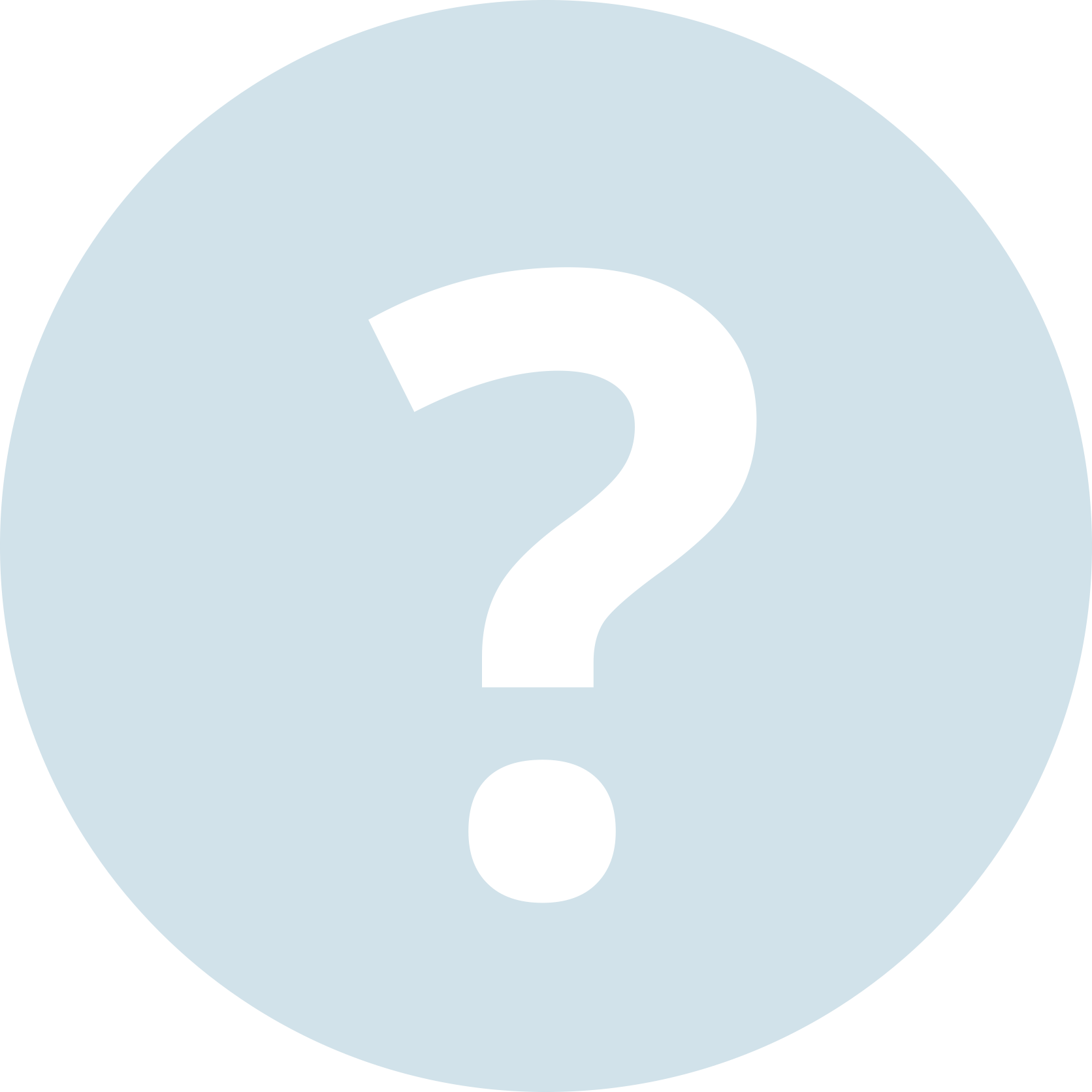 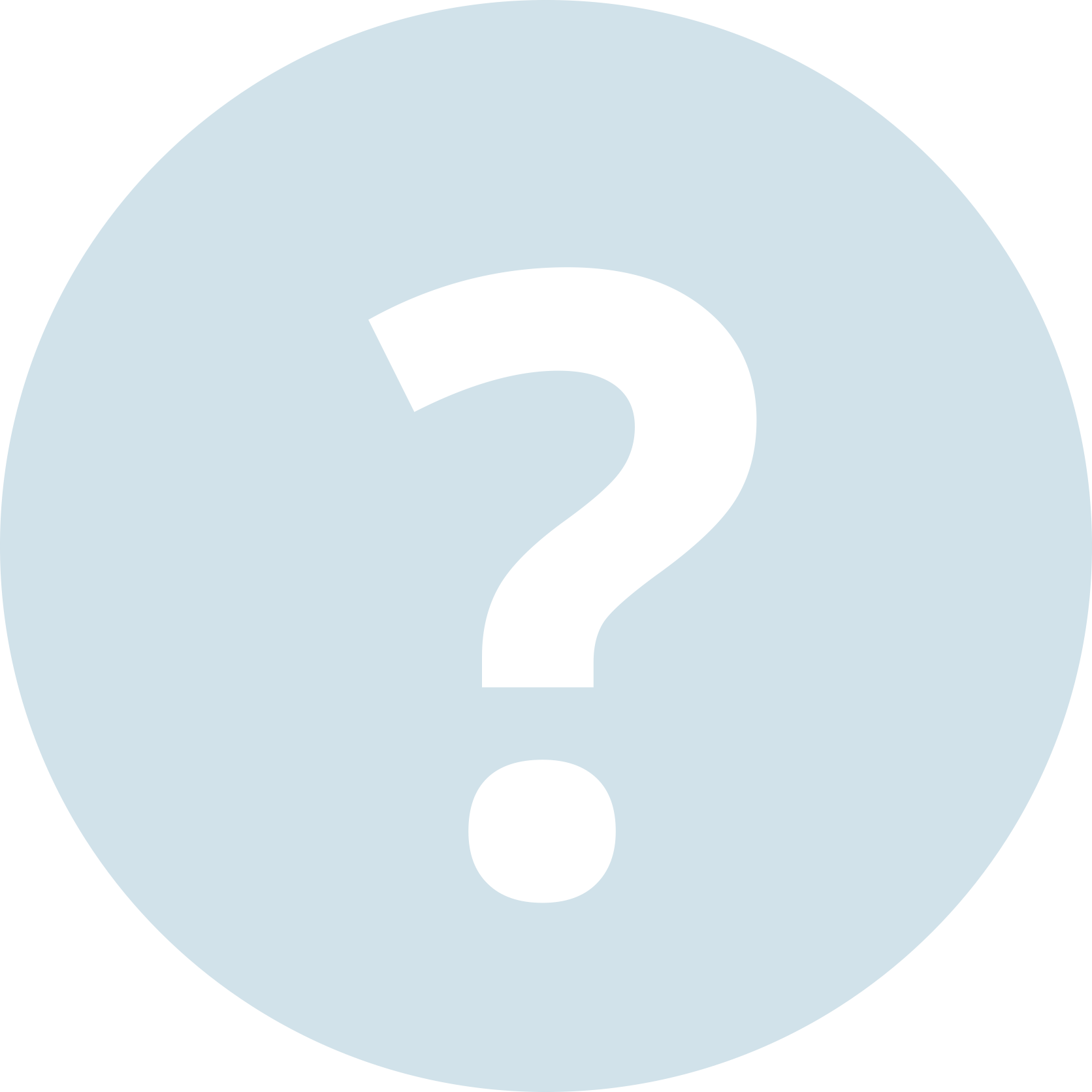 [Speaker Notes: TRAINER:
Vraag wie er wil beginnen met zijn/haar feedback. De persoon die de feedback heeft ontvangen is de volgende met feedback geven.
Vraag na afloop hoe ze dit hebben gevonden.]
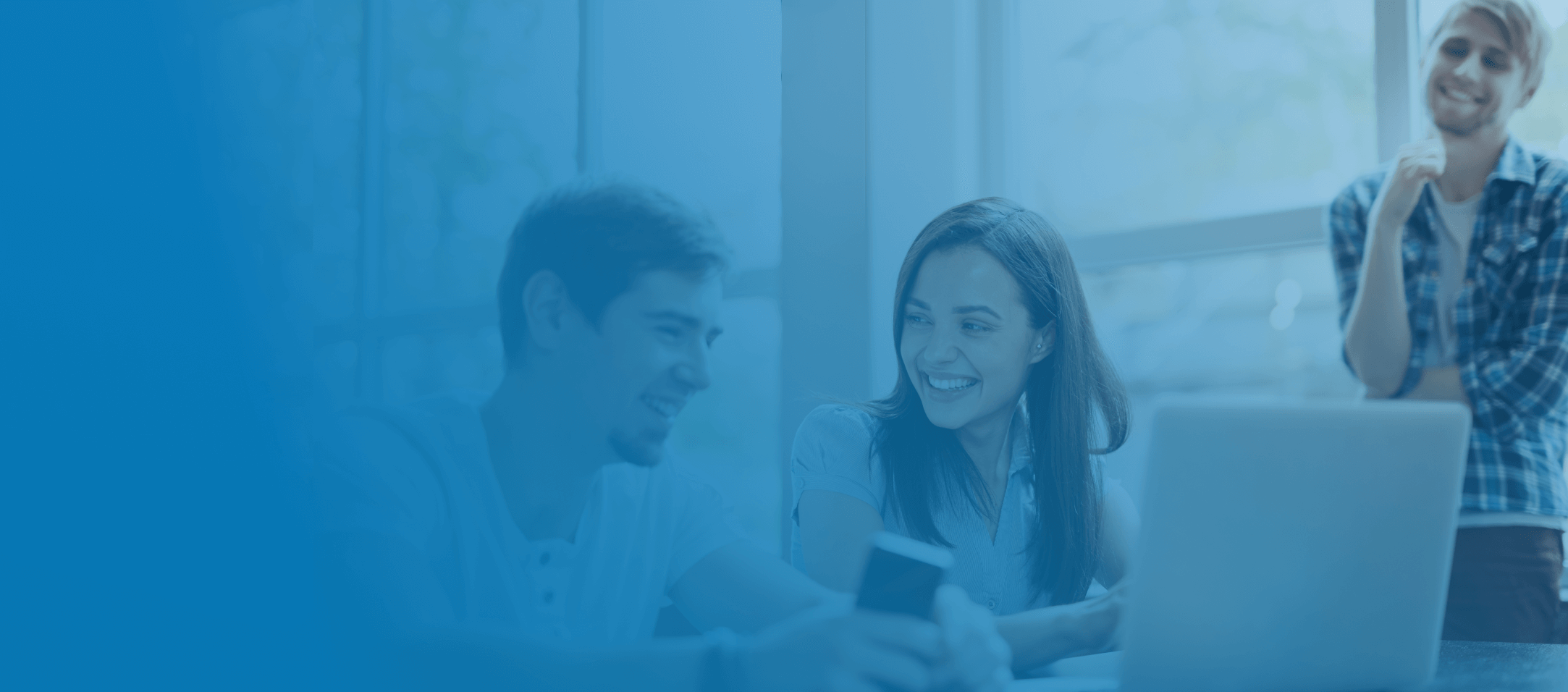 Persoonlijk plan aanscherpen (in Dialog)
Online Masterclass Ontwerp je nieuwe HR-cyclus
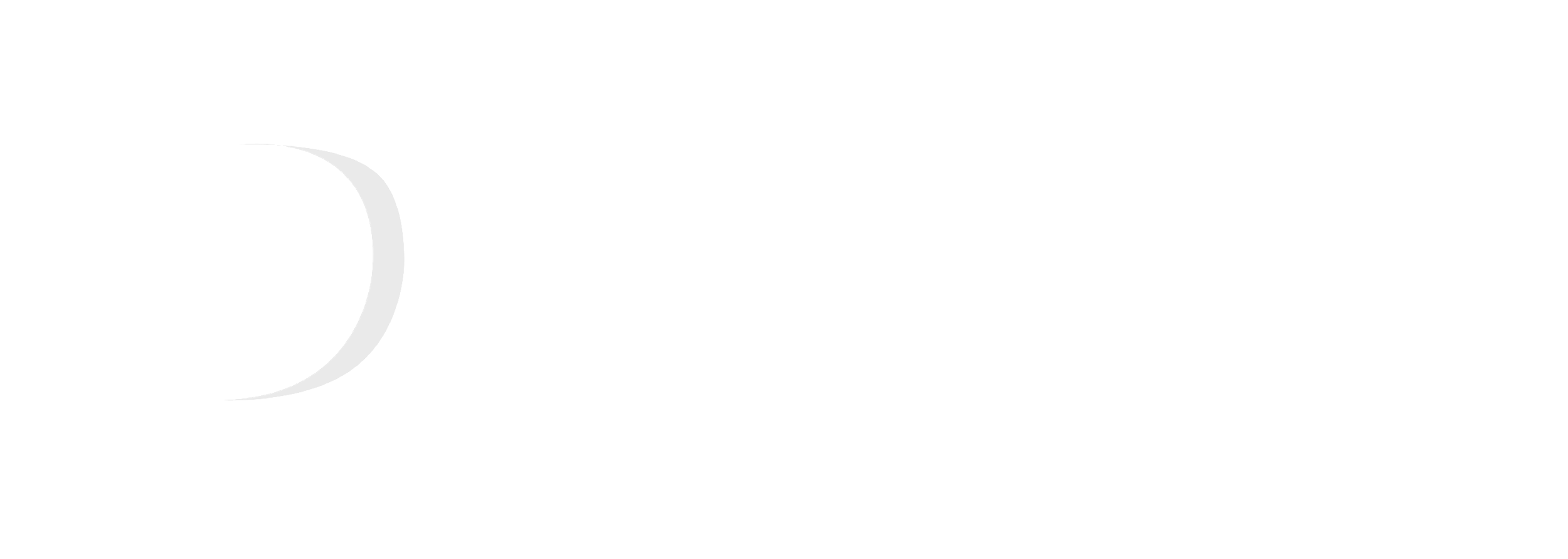 Persoonlijk plan aanscherpen (in Dialog)
20 minuten (individueel)
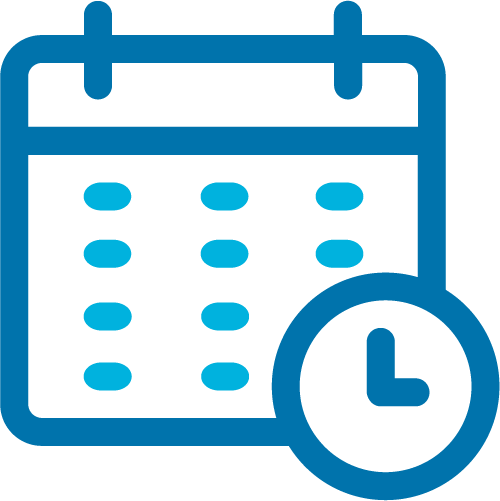 Welke ontwikkeldoel stel je voor jezelf?
Met welk concreet gedrag ga je oefenen?
Hoe ga je dit doel verwoorden in Dialog (direct doen)
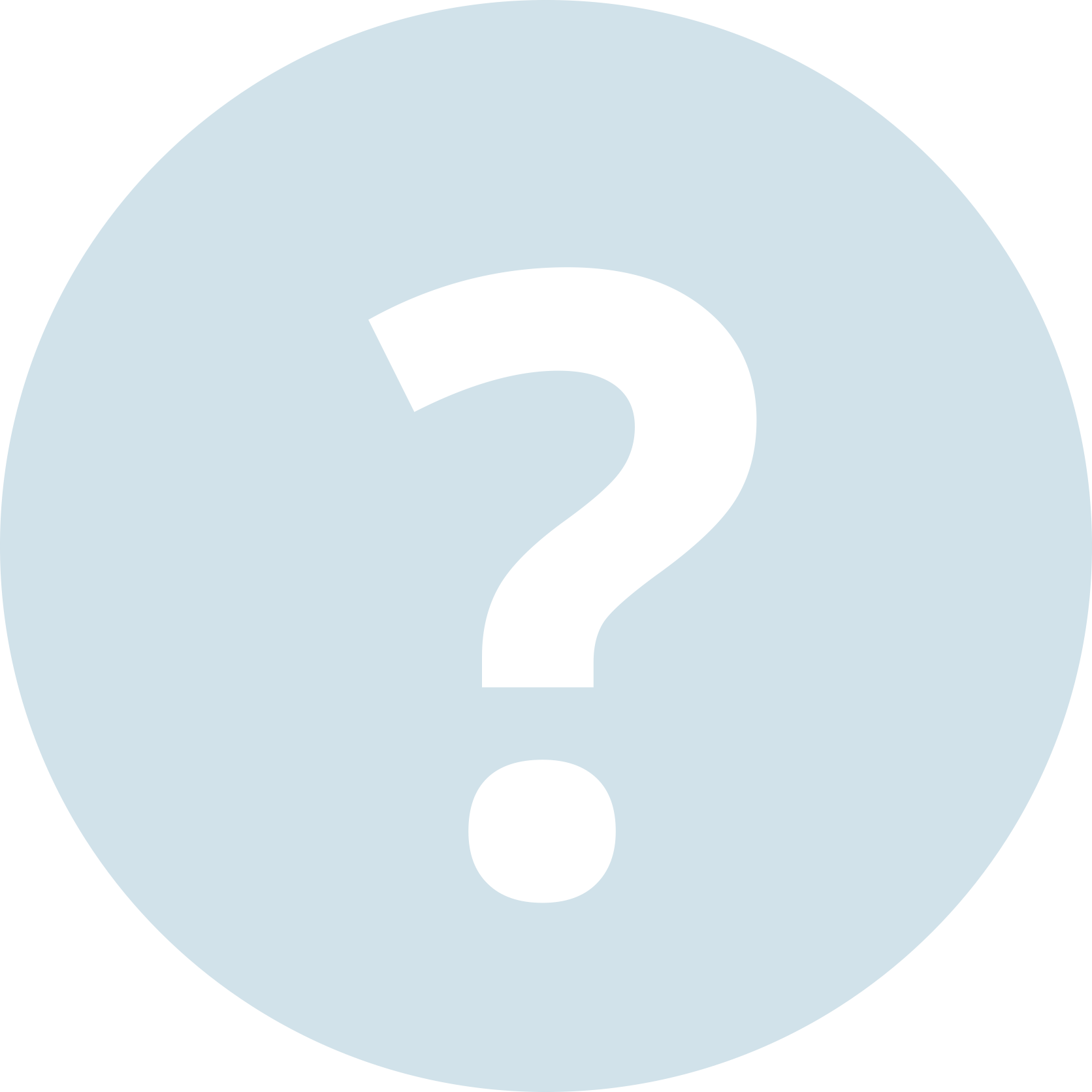 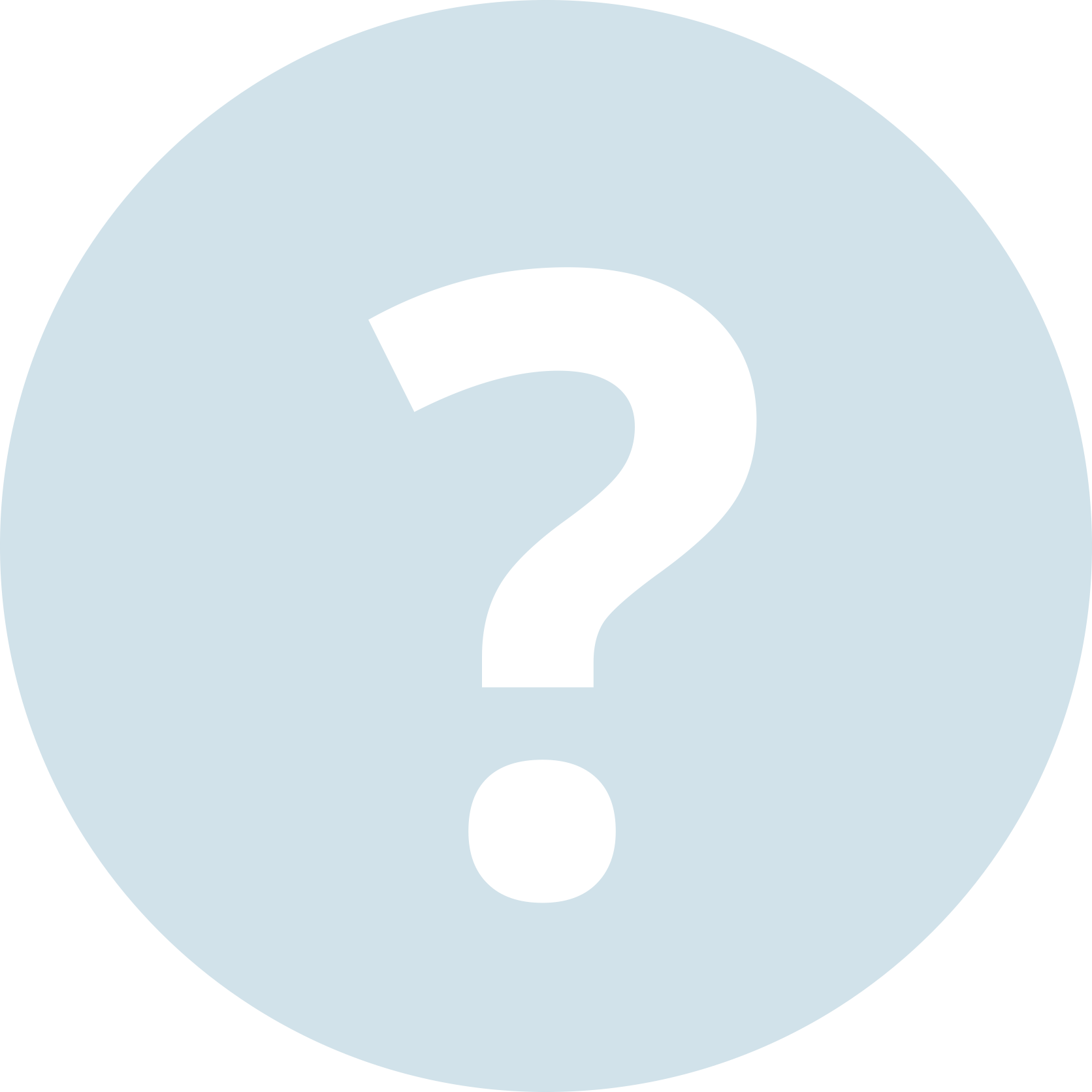 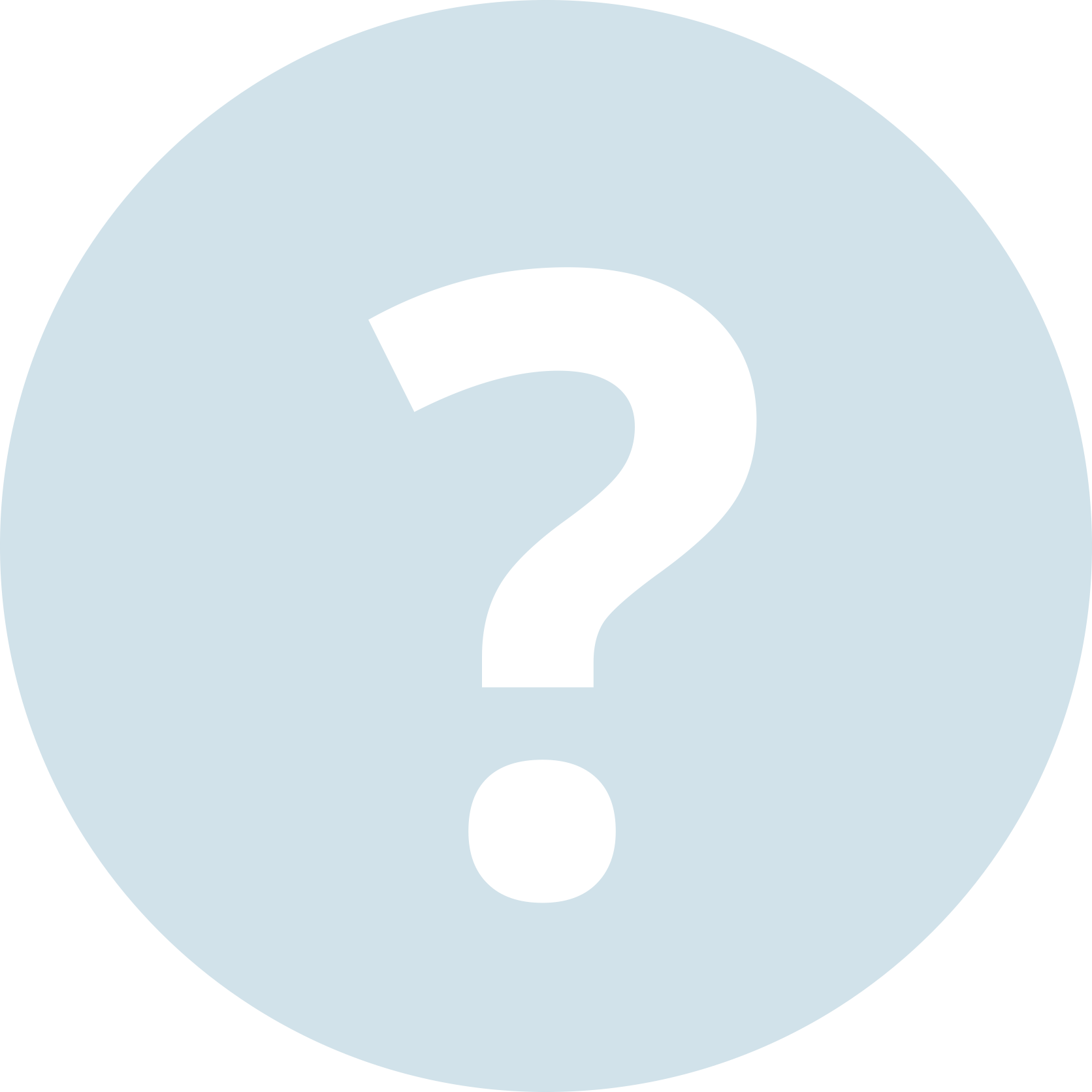 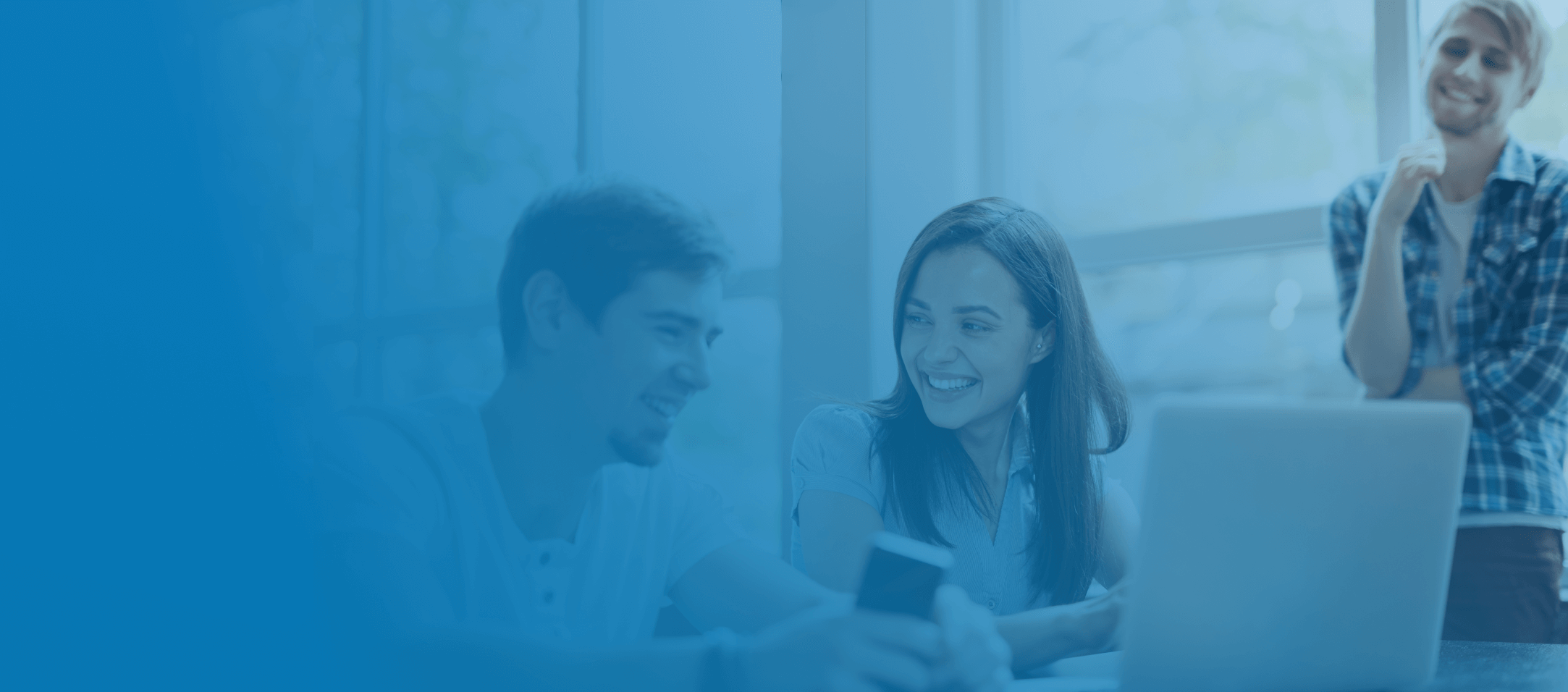 Evaluatie
Online Masterclass Ontwerp je nieuwe HR-cyclus
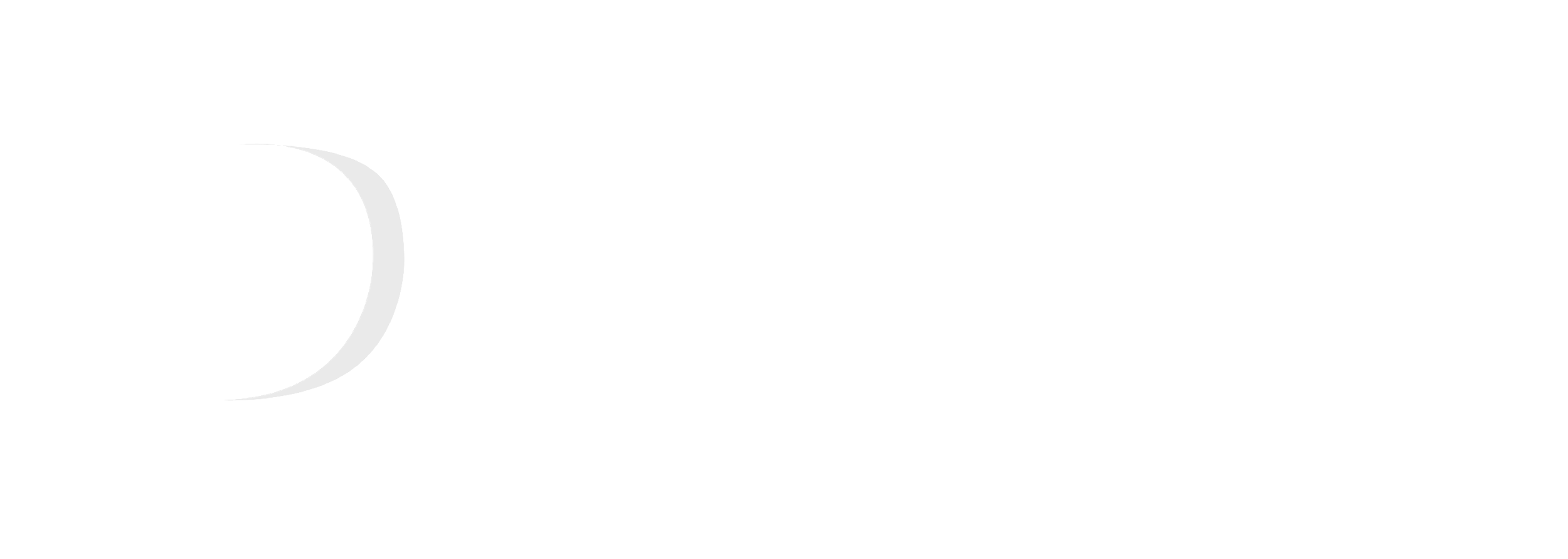 Evaluatie – 5 vragen
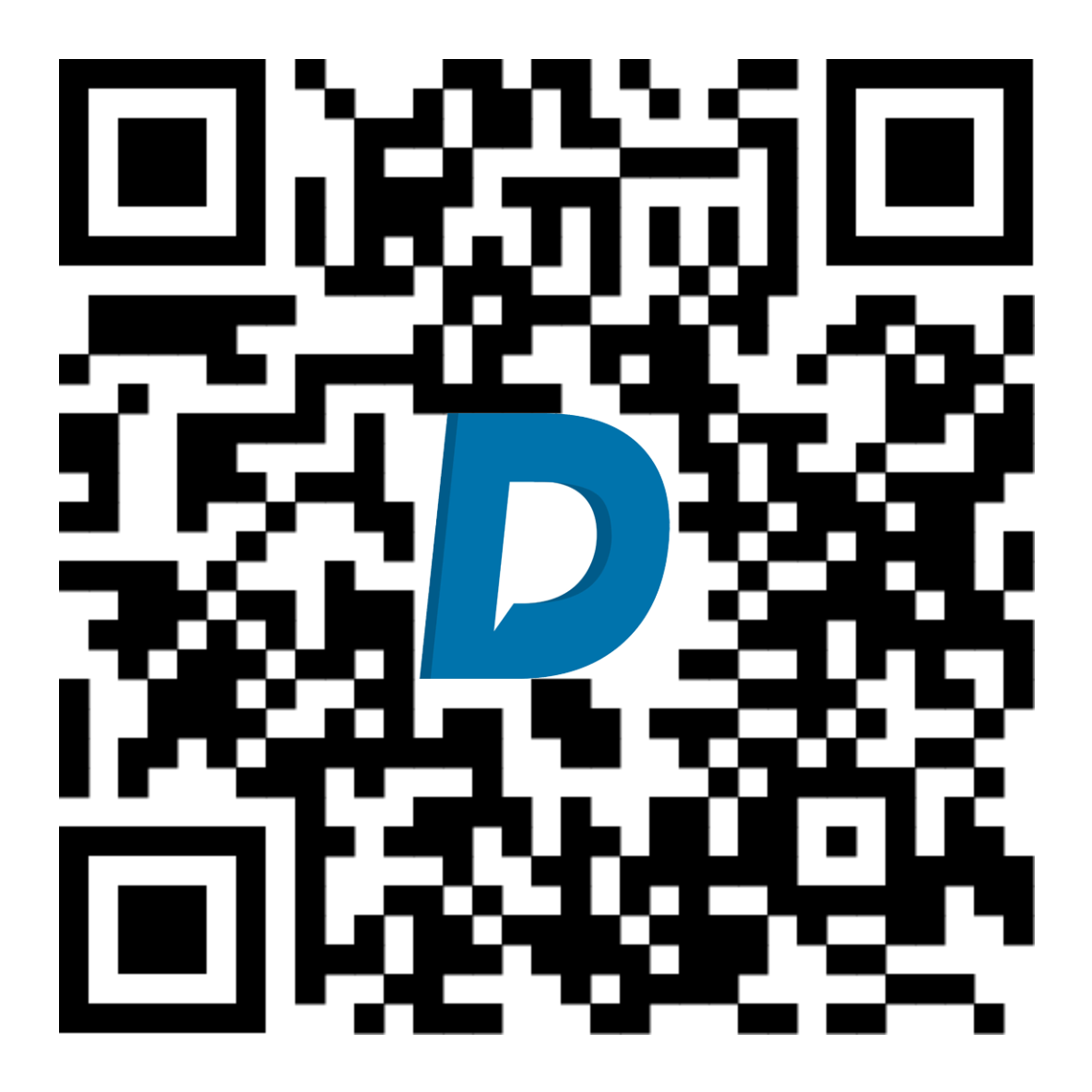 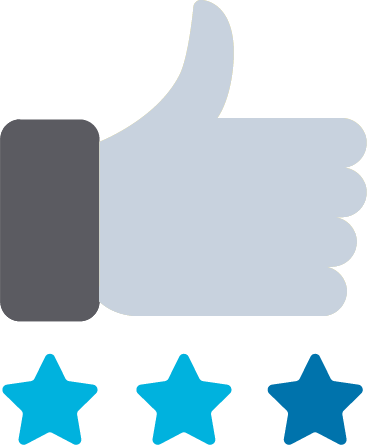 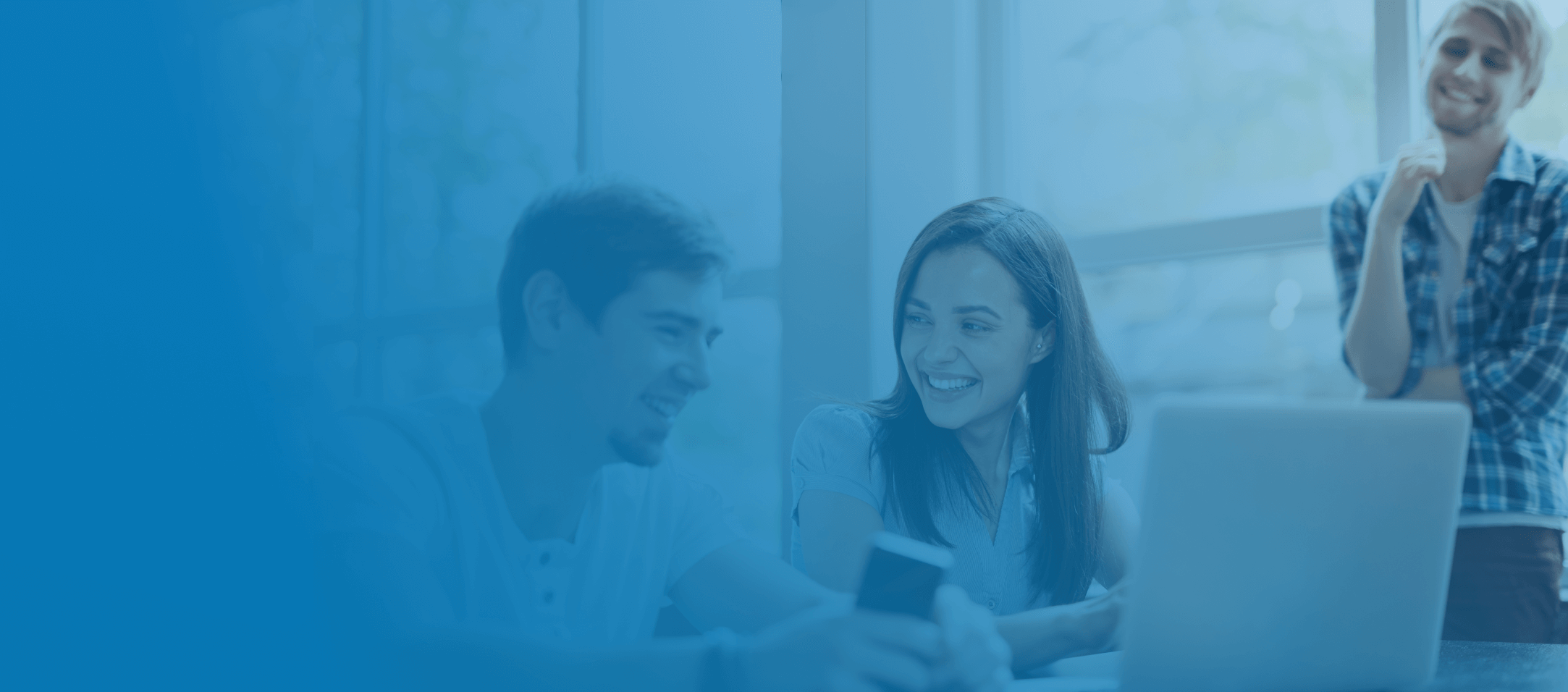 Bedankt en succes!
Online Masterclass Ontwerp je nieuwe HR-cyclus
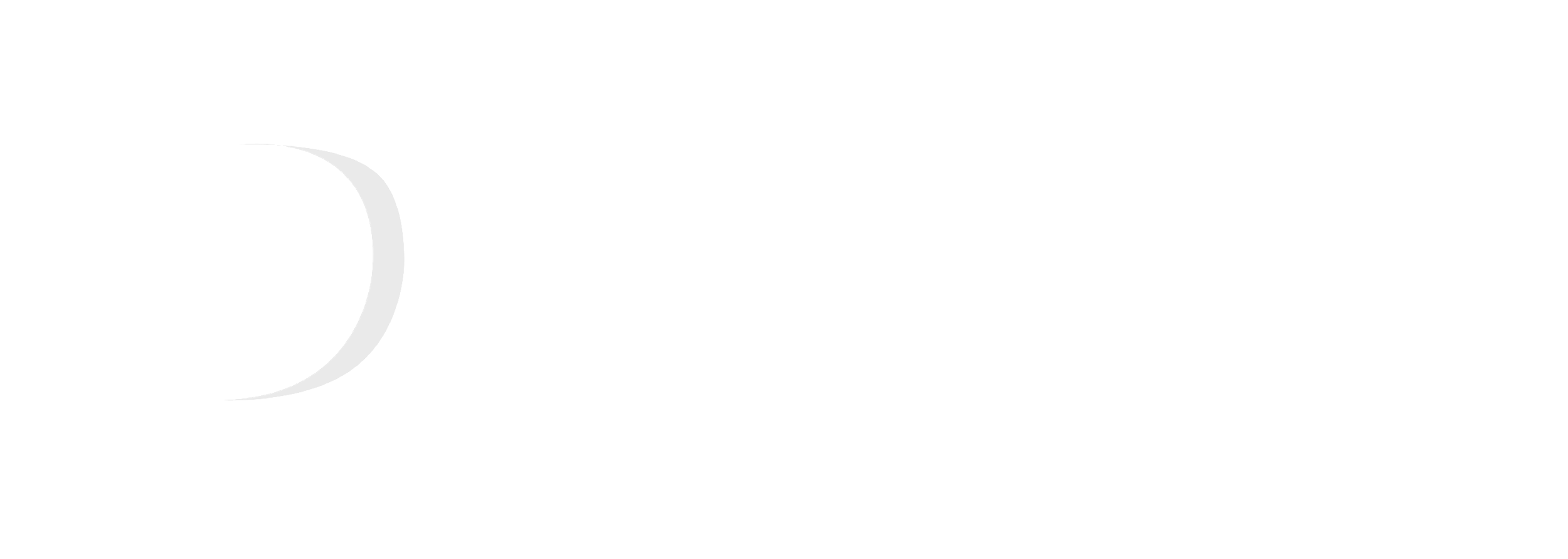